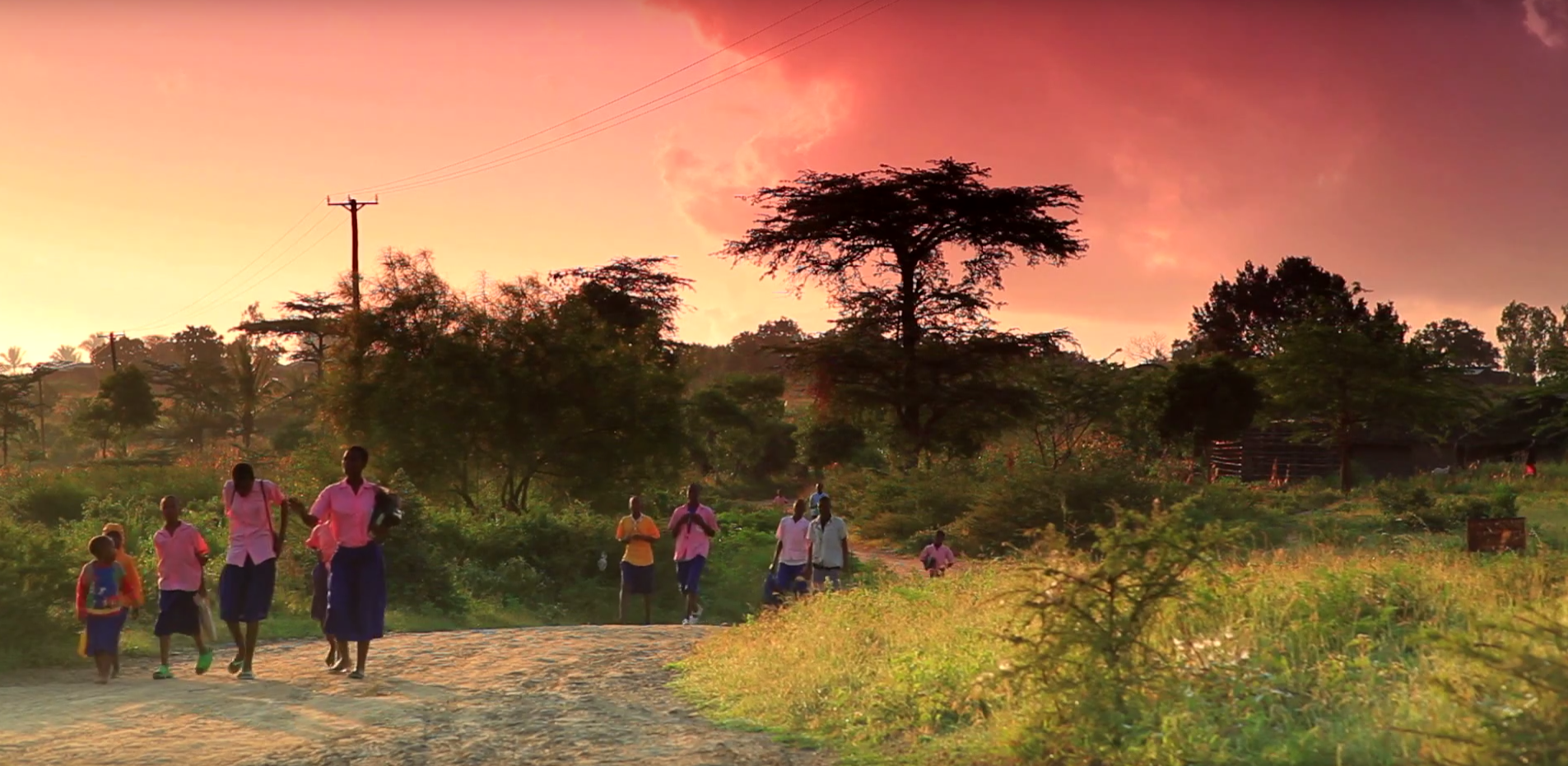 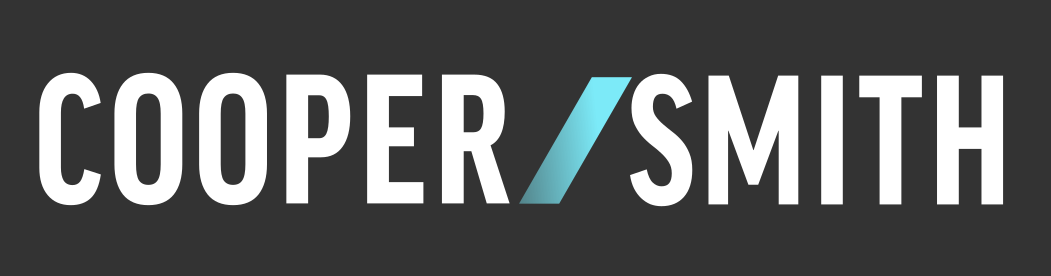 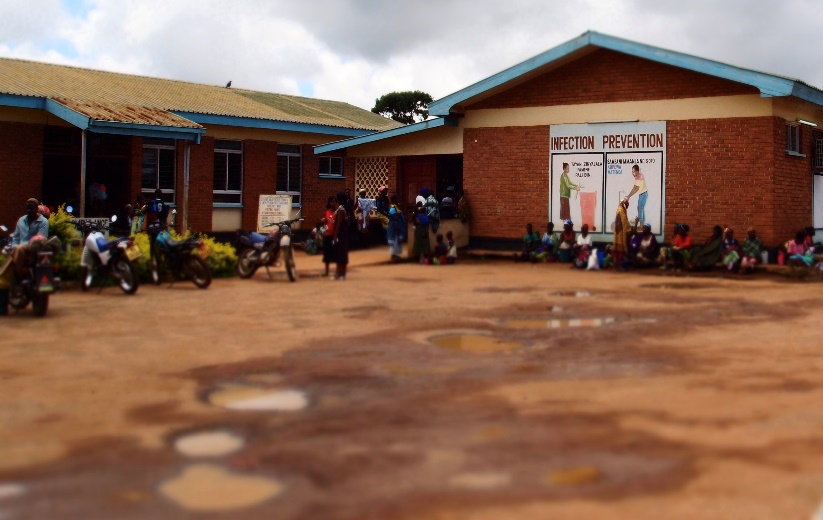 Evaluation du SNIS & Appui Technique 
	Contexte & Approche
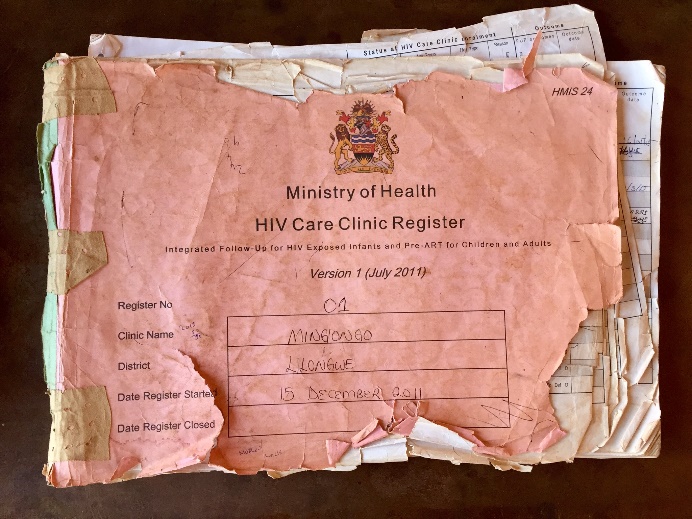 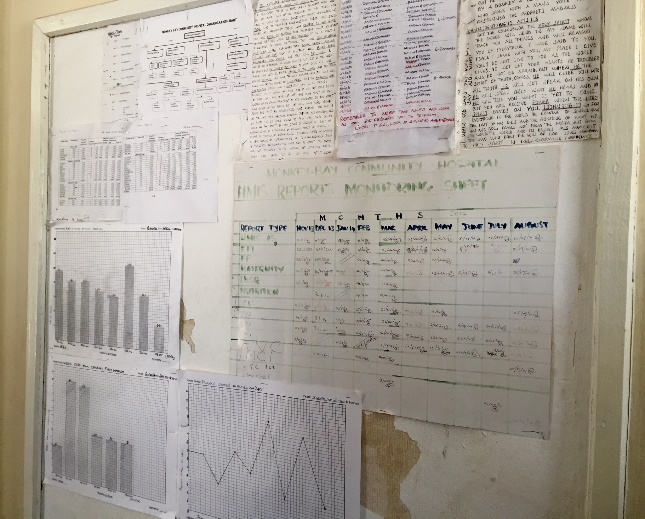 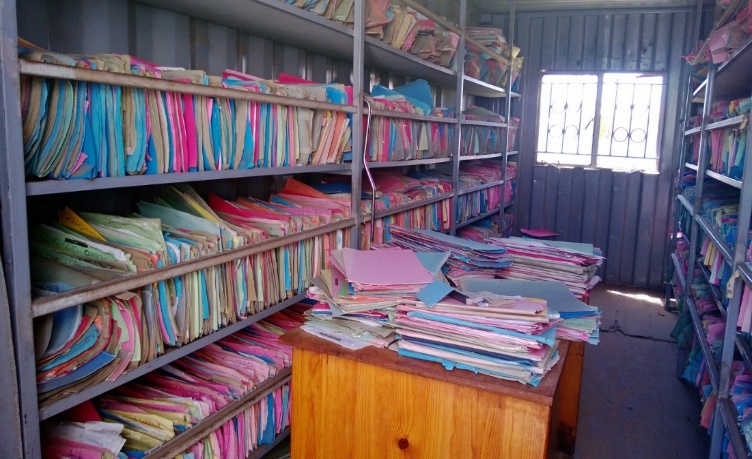 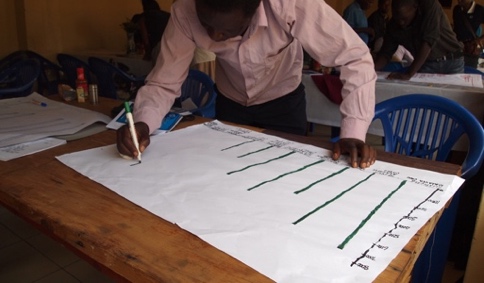 Hannah Cooper – Directeur exécutif
Juillet 2019
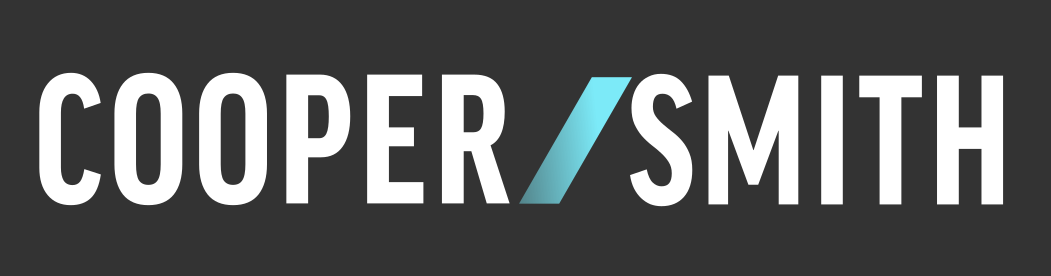 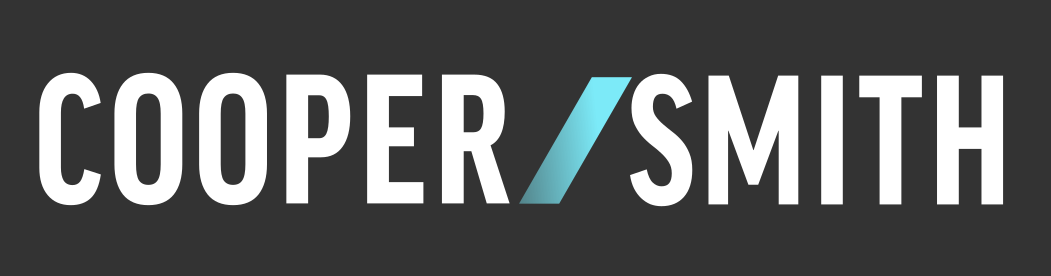 coopersmith.org
[Speaker Notes: Good morning! 

So my presentation will be categorically different than the others we’ve seen up to this point. 

A key theme of this meeting is to discuss leveraging both routine data systems and innovative methods to get the data we need to better target HIV programs and allocate resources. 

This is an area I feel quite strongly about and have been working on for about the past decade in various capacities]
Contenu
Introduction
Contexte
Approche proposée
Prochaines étapes
1. Introduction
Cooper / Smith est une organisation d’assistance technique qui utilise des données fiables pour accroître l’efficacité des programmes de développement dans le monde entier.
Cooper/Smith: Principes et Expertise
Économie
Efficacité
Performance
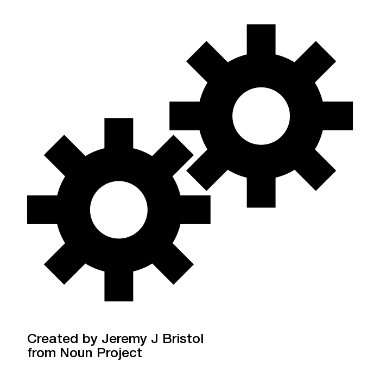 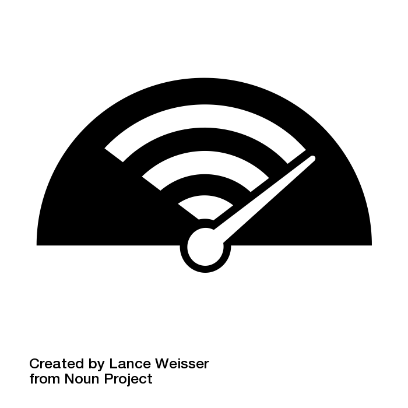 Analyse de décisions prises
Gestion de la performance
Évaluation de programmes
Recherche et analyse stratégique
Intégration
Capacités
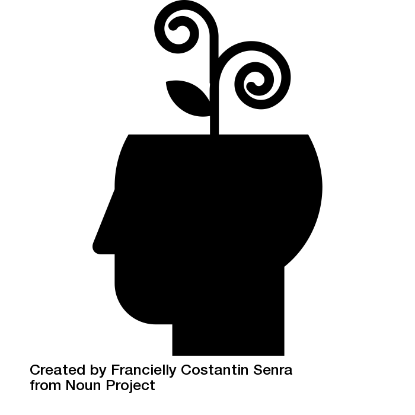 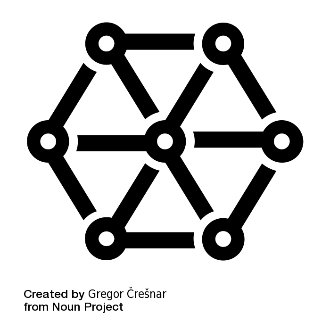 Développement de logiciels
Santé, Sécurité Alimentaire et Résilience
[Speaker Notes: Lean technical assistance firm

Follow-up talking point: Linking resources (budgets, expenditures) to results so organizations can see per example: cost per result e.g. cost per person on antiretroviral treatment – and then display that information in easy to use ways for decision-makers – so they can make informed planning decisions.

Work in over 25 countries. Partners include BMGF, GAC, CSIS, DIAL, IFAD, Global Fund, among others]
Qui sommes-nous?
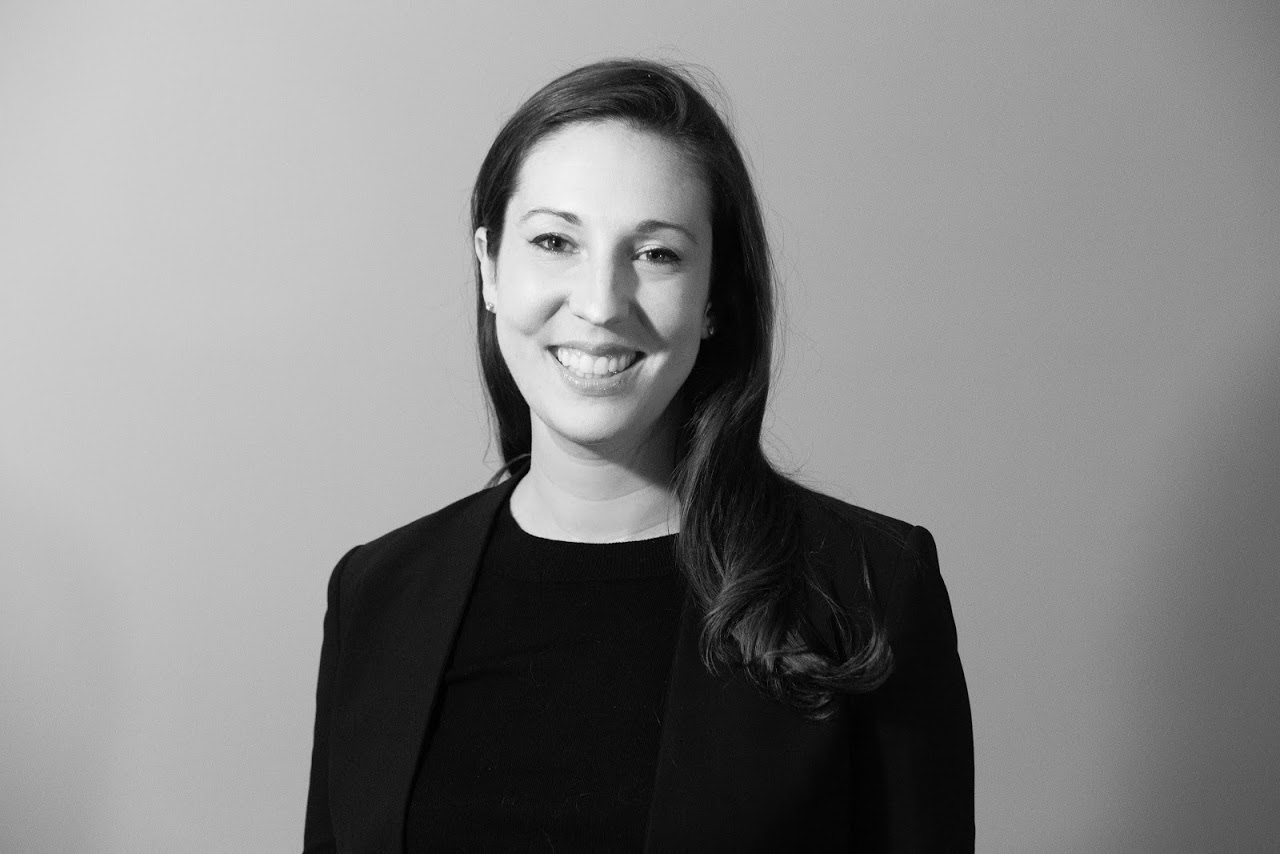 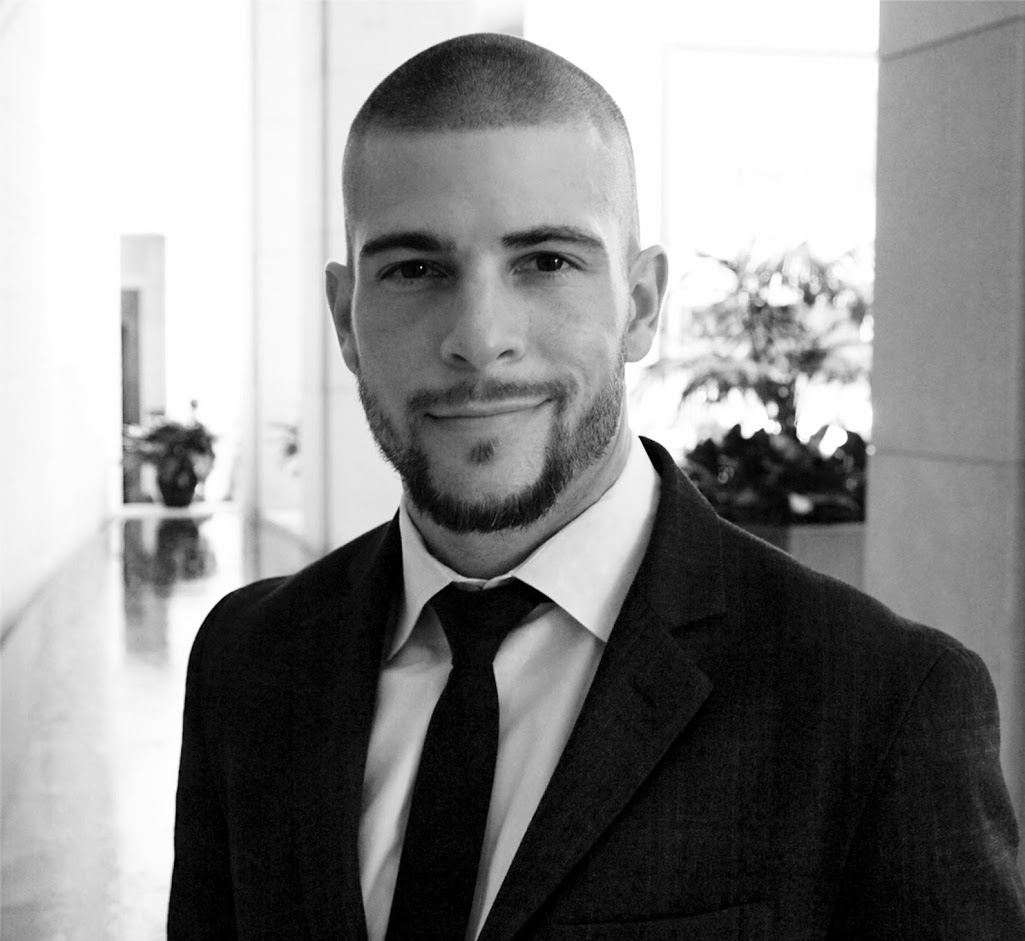 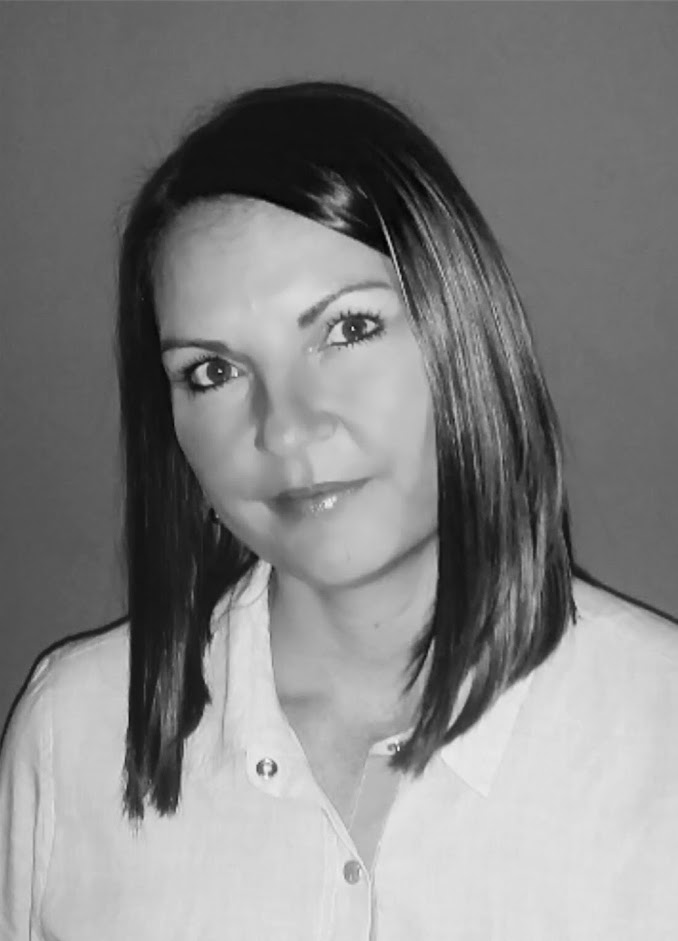 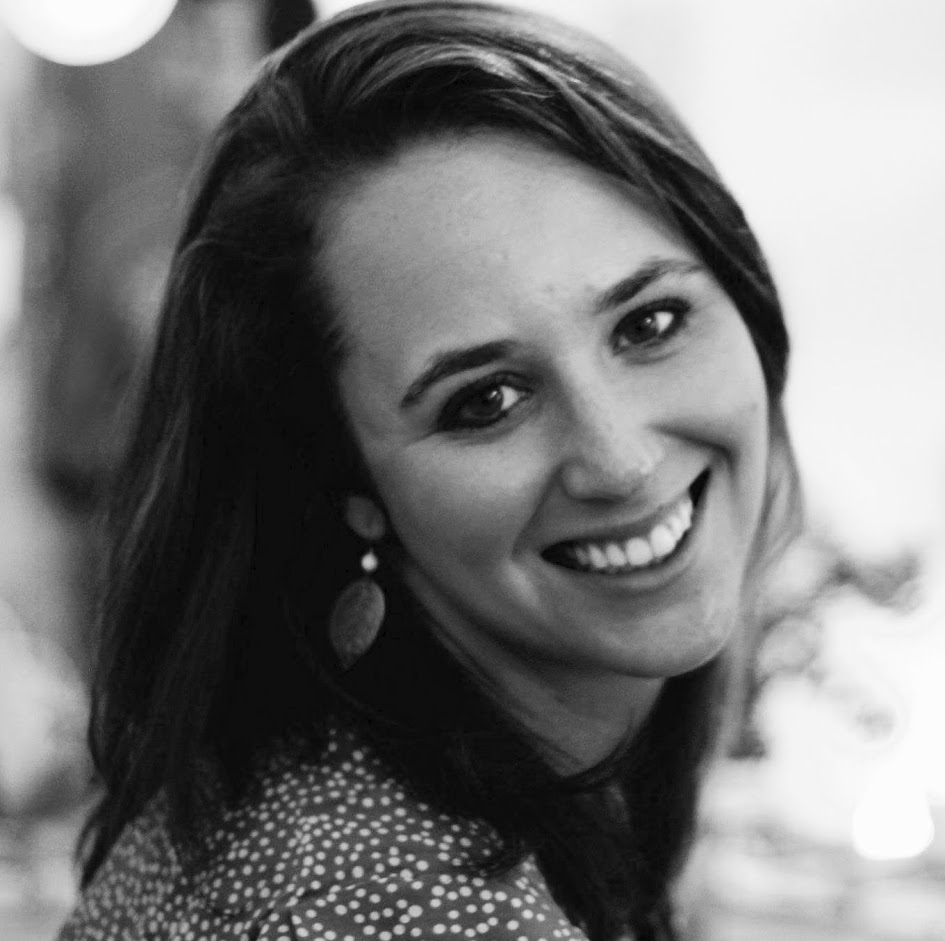 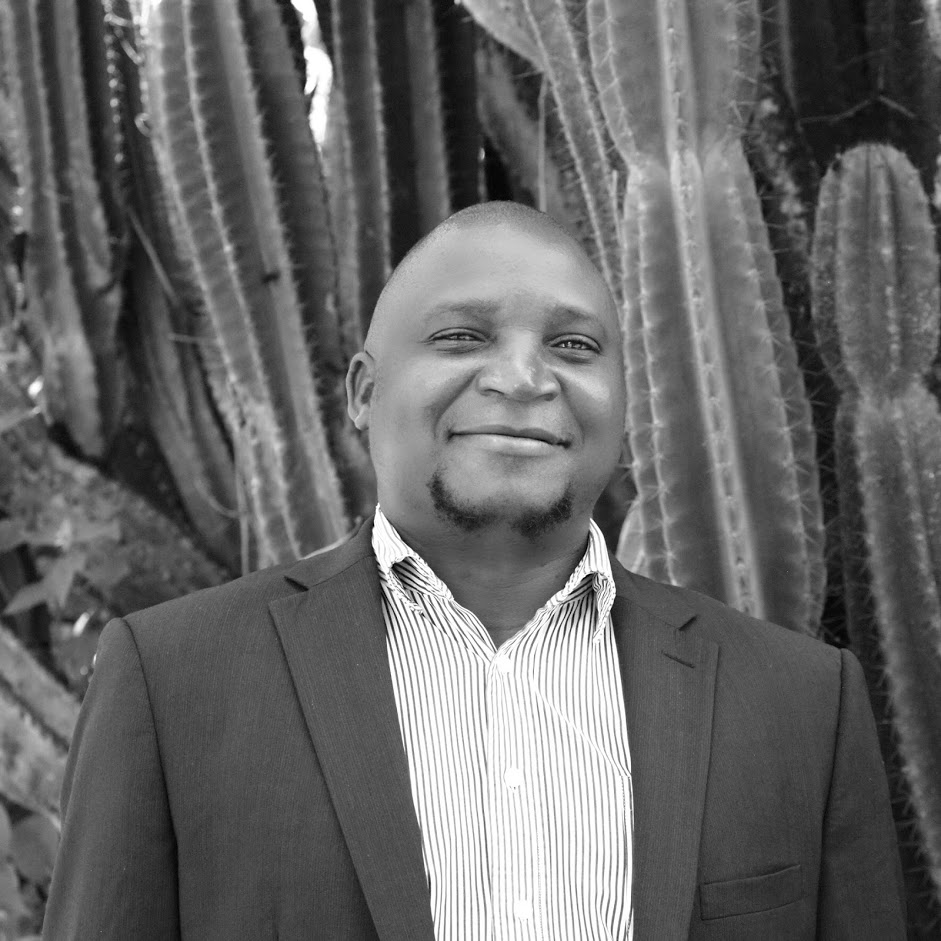 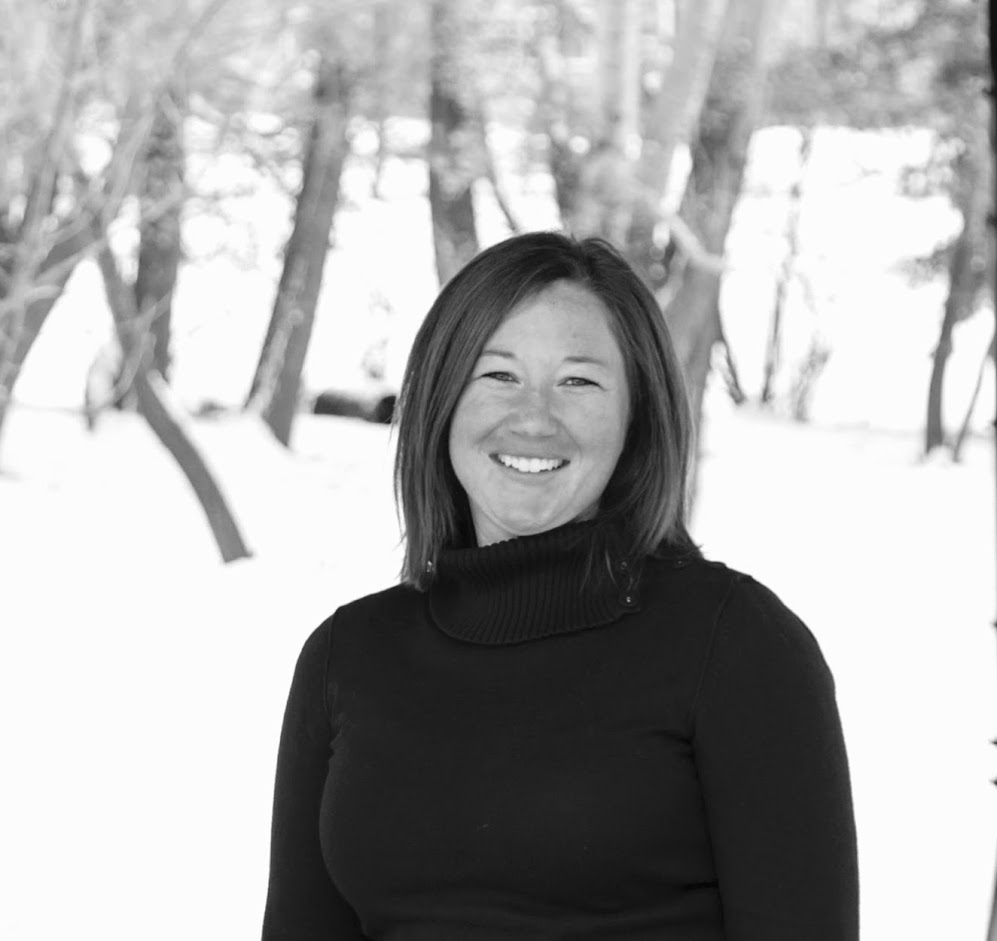 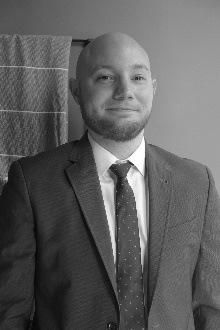 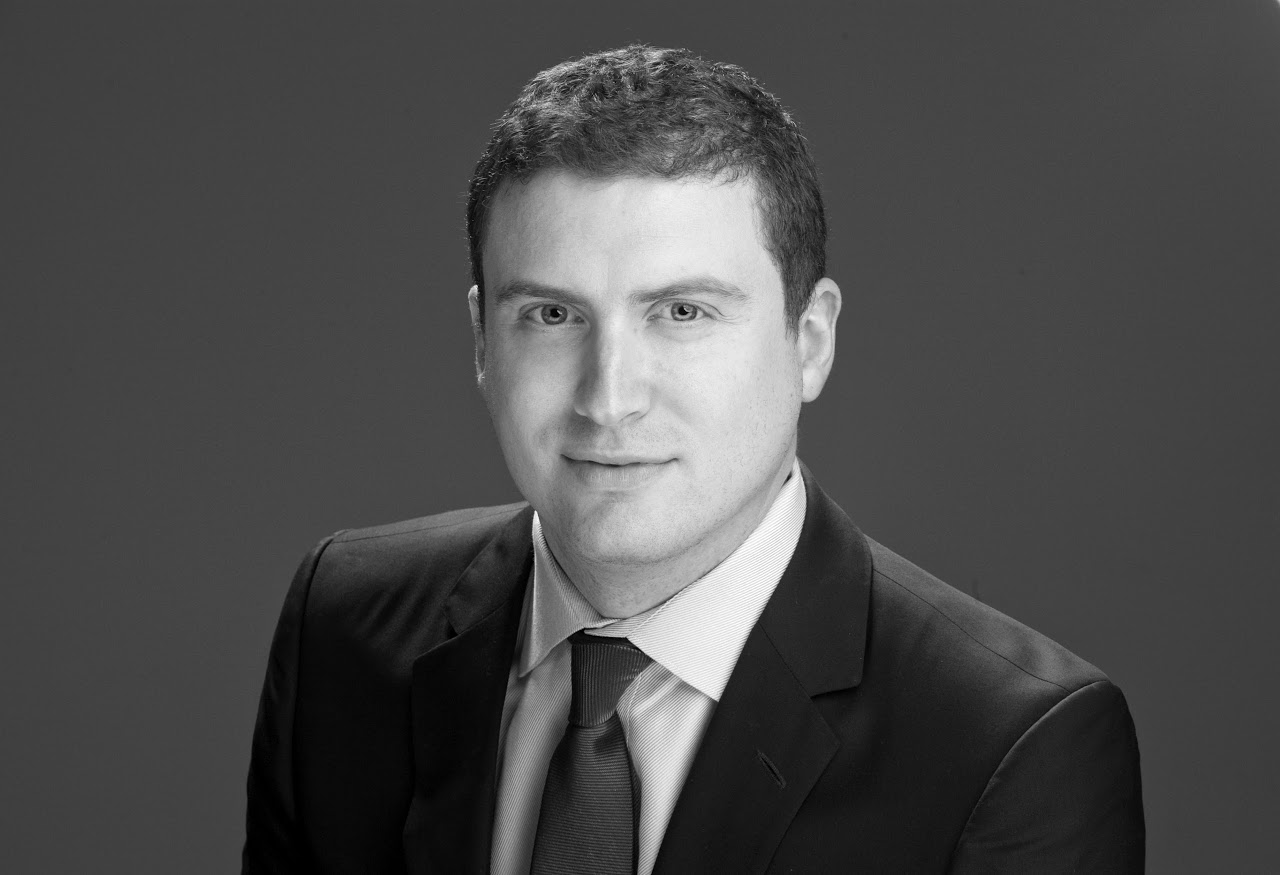 Experts techniques et équipes de soutien
Hannah Cooper
Co-fondatrice
Directeur exécutif
Tyler Smith
Co-fondateur
Directeur technique
Expérience pays
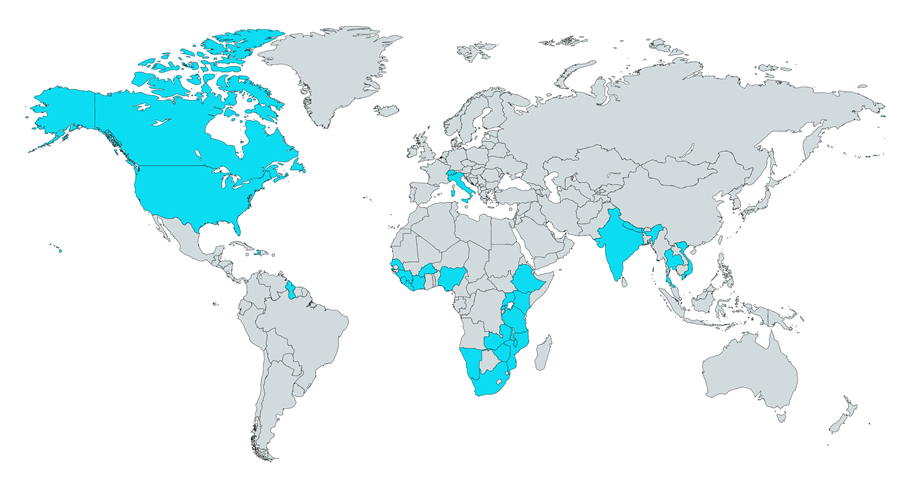 25+
2. Contexte technique
Comment exploiter les sources de données existantes, étendant l’horizon des sources en amont et encourager leur utilisation, afin de mieux opérer le suivi du bien-être des individus ?
Défi récurrent n°1
Les systèmes sont fragmentés: possibilité limitée d’accéder aux données et de les recouper facilement
Les systèmes sont fragmentés: possibilité limitée d’accéder aux données et de les recouper facilement
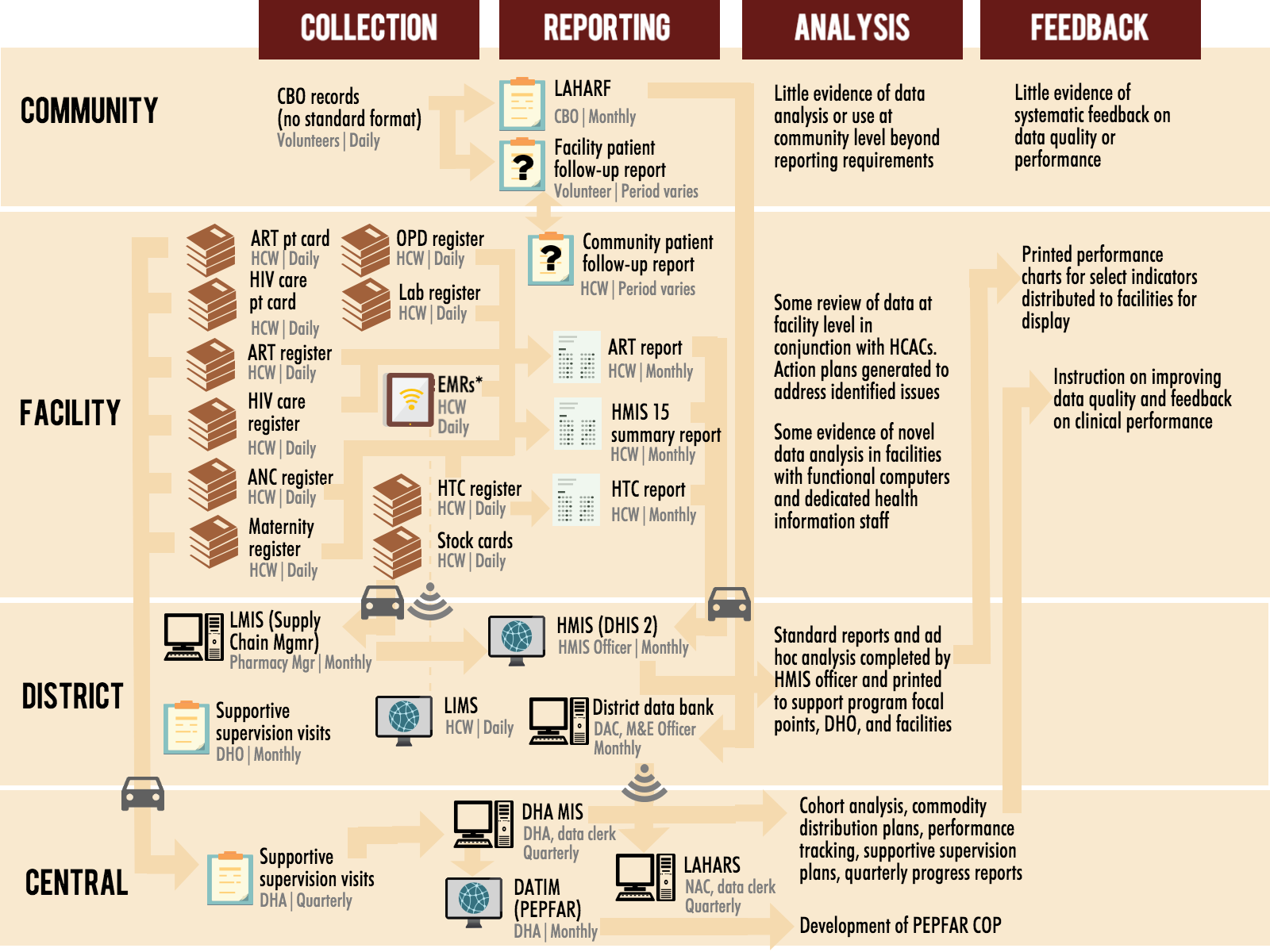 Flux de données
VIH
Source: Smith 2016
https://www.healthdatacollaborative.org/fileadmin/uploads/hdc/Documents/Country_documents/Achieving_Unified_ME_System_Malawi_01April2016_GF_Smith.pdf
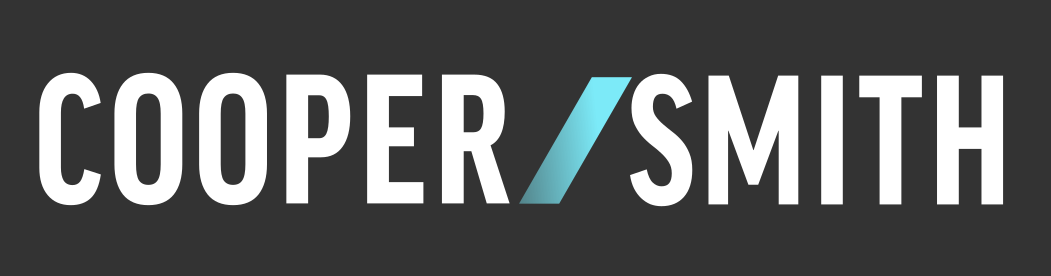 [Speaker Notes: SOCO: data systems are still heavily reliant on paper and manual transfer, resulting in poor integrity of data and reporting rates. As evidenced by this map of HIV data components and flow Tyler did in 2016 in Malawi.]
Exemple flux de données santé
Acronymes
Présentation des données
Analyse des données
Collecte des données
validation des données et reporting
NIVEAU
Enquête SMART
UNICEF (Nutrition)
Annuel
Sheet
Feuille
Résumé Zones focales (~18)
Chef de Santé
Mensuels (au 3 ou au 5)
Résumés zones focales (~18)
Chargé de zone focale
Mensuel (au 5)
Résumés zones focales (~24)
Chargé de zone focale
Mensuel (au 10)
Paper Register
Registre papier
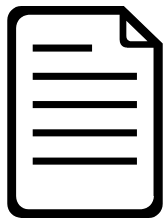 Résumé Zones Focales (~0-6)
ASCs (examinés par les Chefs de Santé)
Mensuels (au 24)
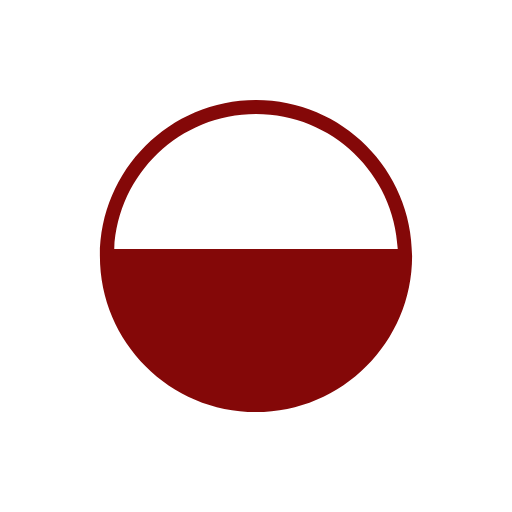 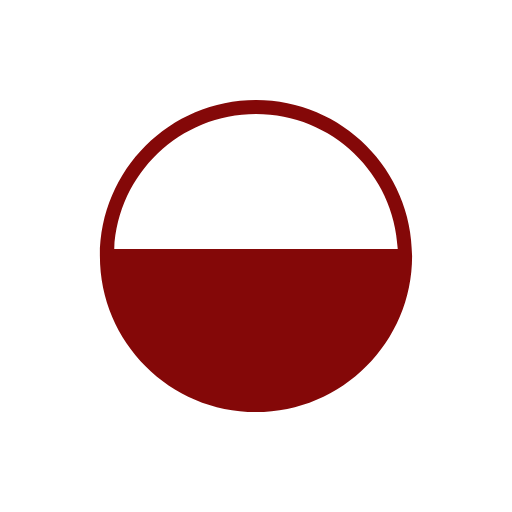 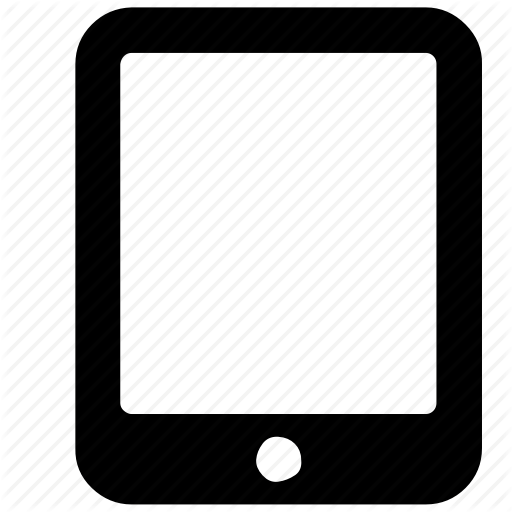 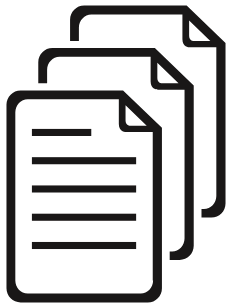 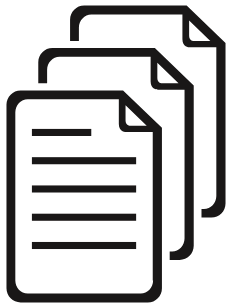 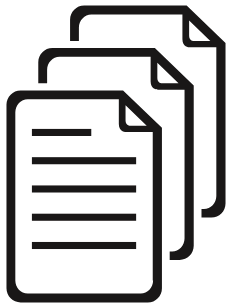 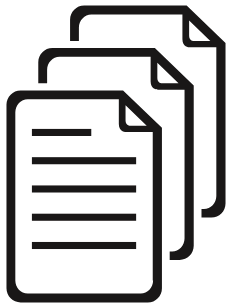 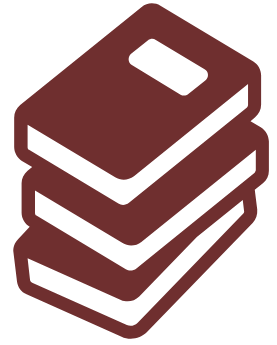 Aucune indication d’analyse de données au niveau de la communauté.
Indications limitées de présentation des données aux centres.
Indications limitées de présentation des données aux communautés.
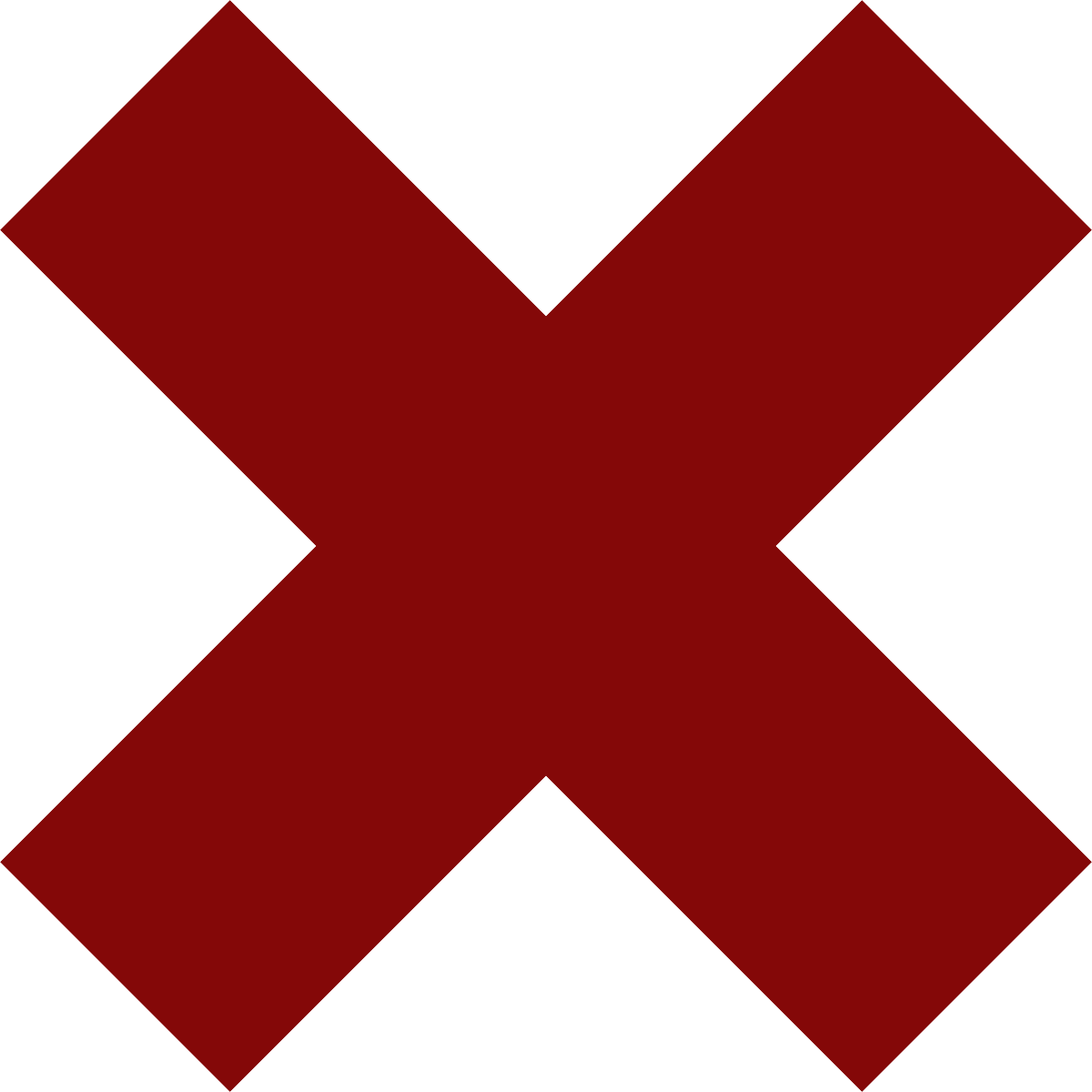 ASCs: Community Health Agents (“Agents de Santé Communautaire”)
CDV: Contract Development and Verification Agency (“Agence de Contractualisation et de Vérification")
DMO: District Medical Officer (“Chef de Santé de District")
HMIS: Health Management Information System (“Système de gestion de la santé”)  
FP: Focal Points (“Points focaux”)
PBF: Performance-based Financing (“Financement basé sur la performance”) 
RMA: Monthly Activity Report (“Rapport Mensuel d’Activités”) 
RH: Reproductive Health (“Santé reproductive”)
Multiple sheets
Plusieurs papiers
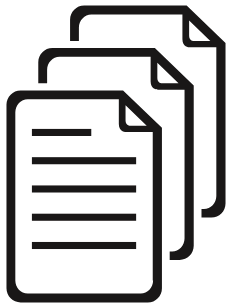 Community
“Communauté”
Résumés par centre
Chef de Santé (aux ASCs)
Mensuel
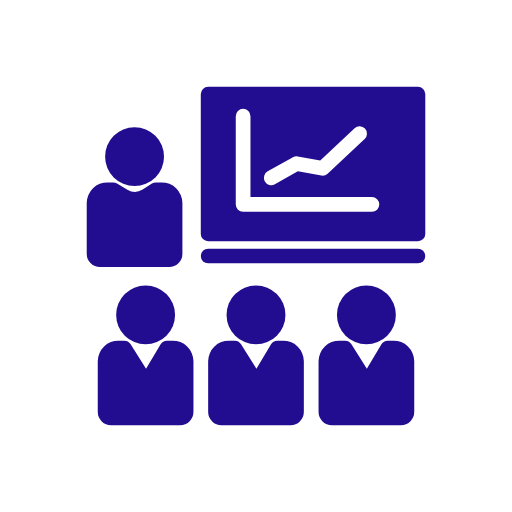 Rapports décès et épidémies 
ASCs & Chefs de Santé
Hebdomadaires
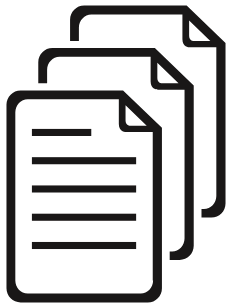 Registre communauté (1)
ASCs
Quotidien
Registre patients (1)
ASCs
Quotidien
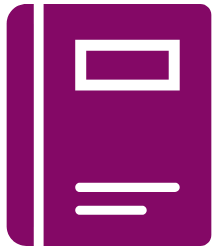 Booklet
Livret
Facility
(~5,817)
“Formation Sanitaire”
RMA II
Gestionnaire de données
Mensuel
Registre admission patients (1)
Equipe centre de soinsf
Quotidien
Registre admission de patients  (1)
Equipe hôpital du district
Quotidien
Enquête zones focales
Equipes hôpital du district
Quotidien
Enquêtes zones focales (~18)
Equipe centre de soins
Quotidien
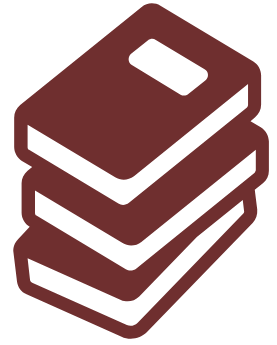 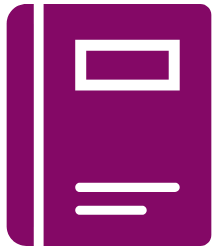 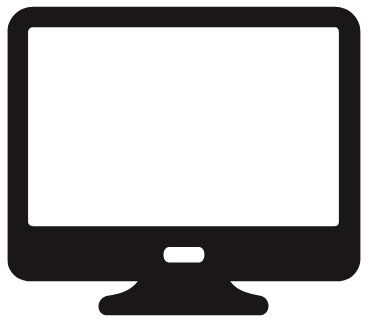 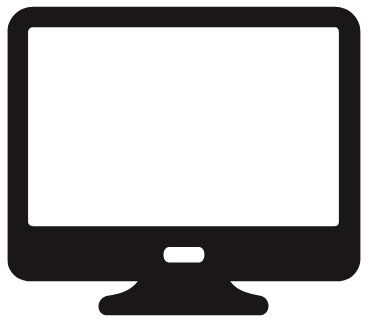 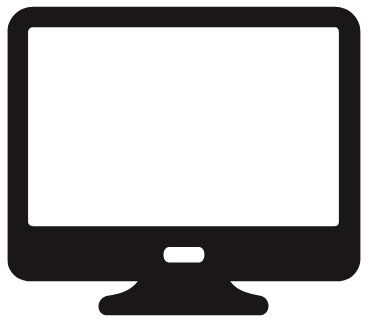 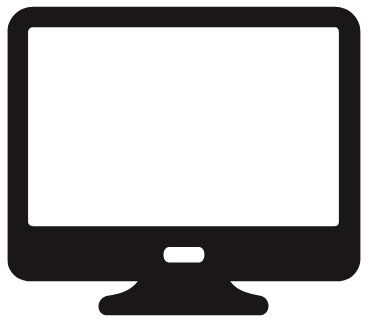 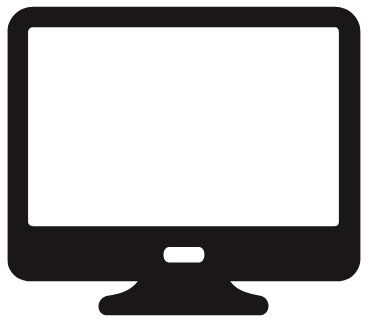 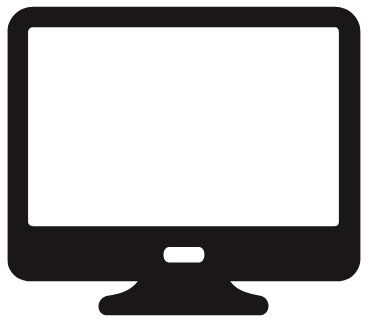 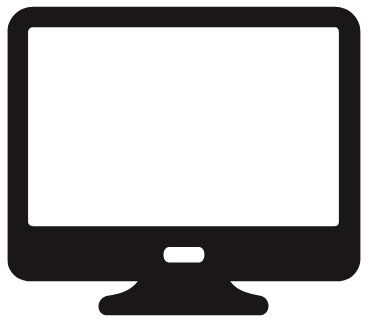 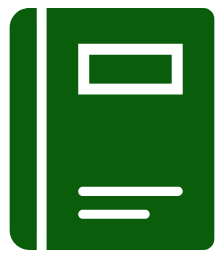 Enquête zones focales (~18)
Equipes hôpital du district
Quotidien
Enquête zones focales (~18)
Equipes hôpital régional
Quotidien
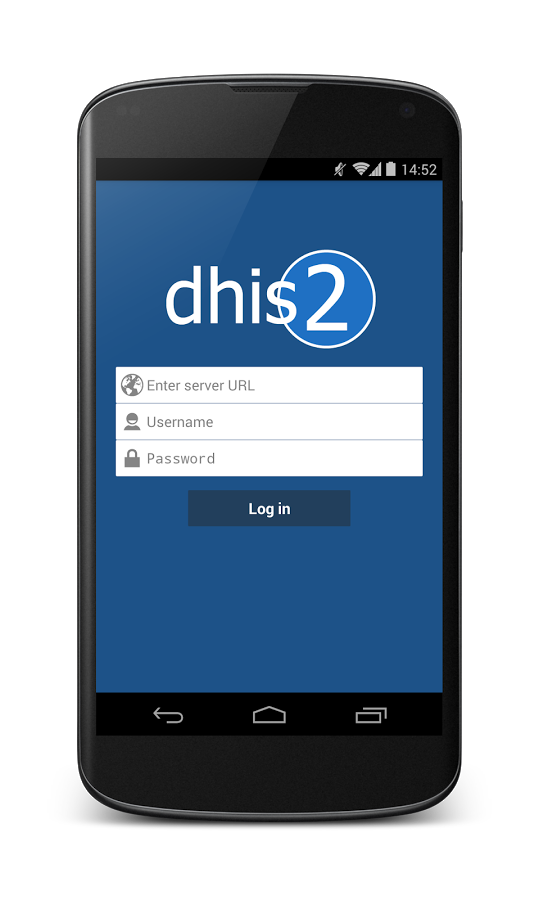 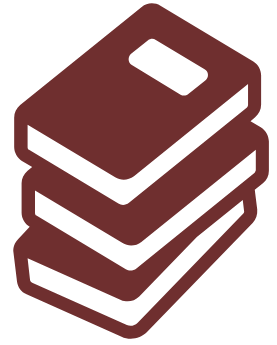 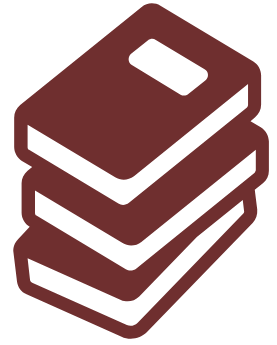 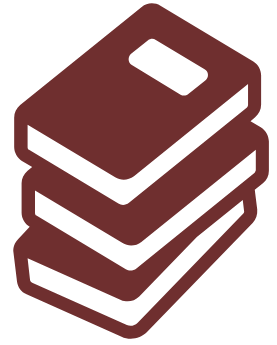 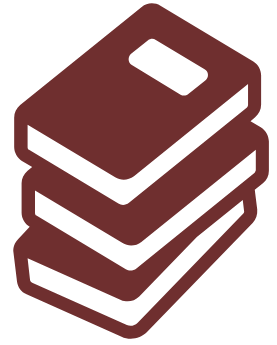 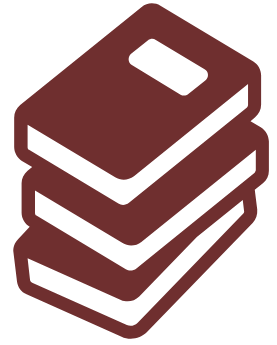 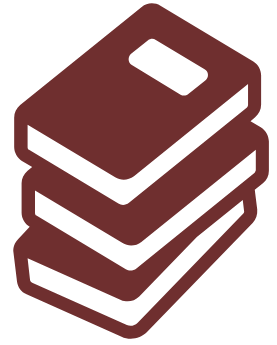 DHIS2 Mobile
DHIS2 Mobile
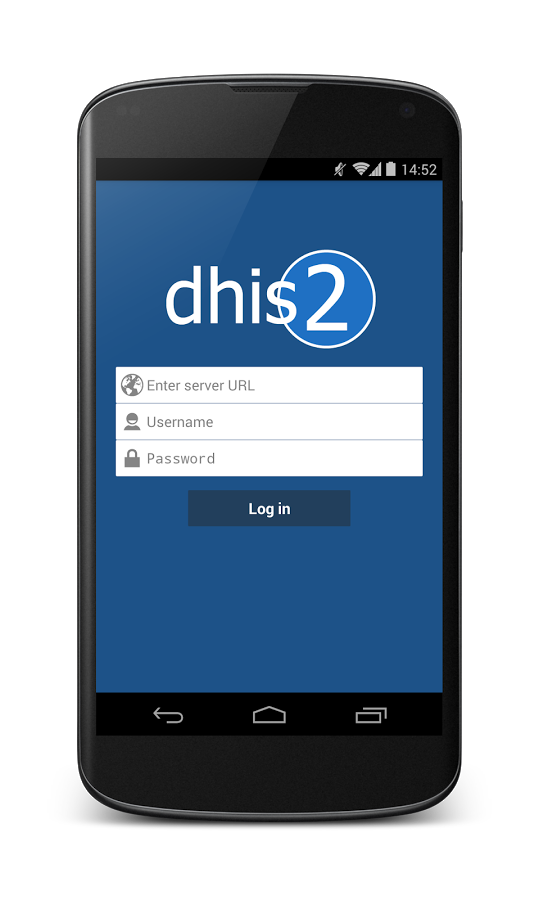 Aucune indication d’analyse de données au niveau des centres.
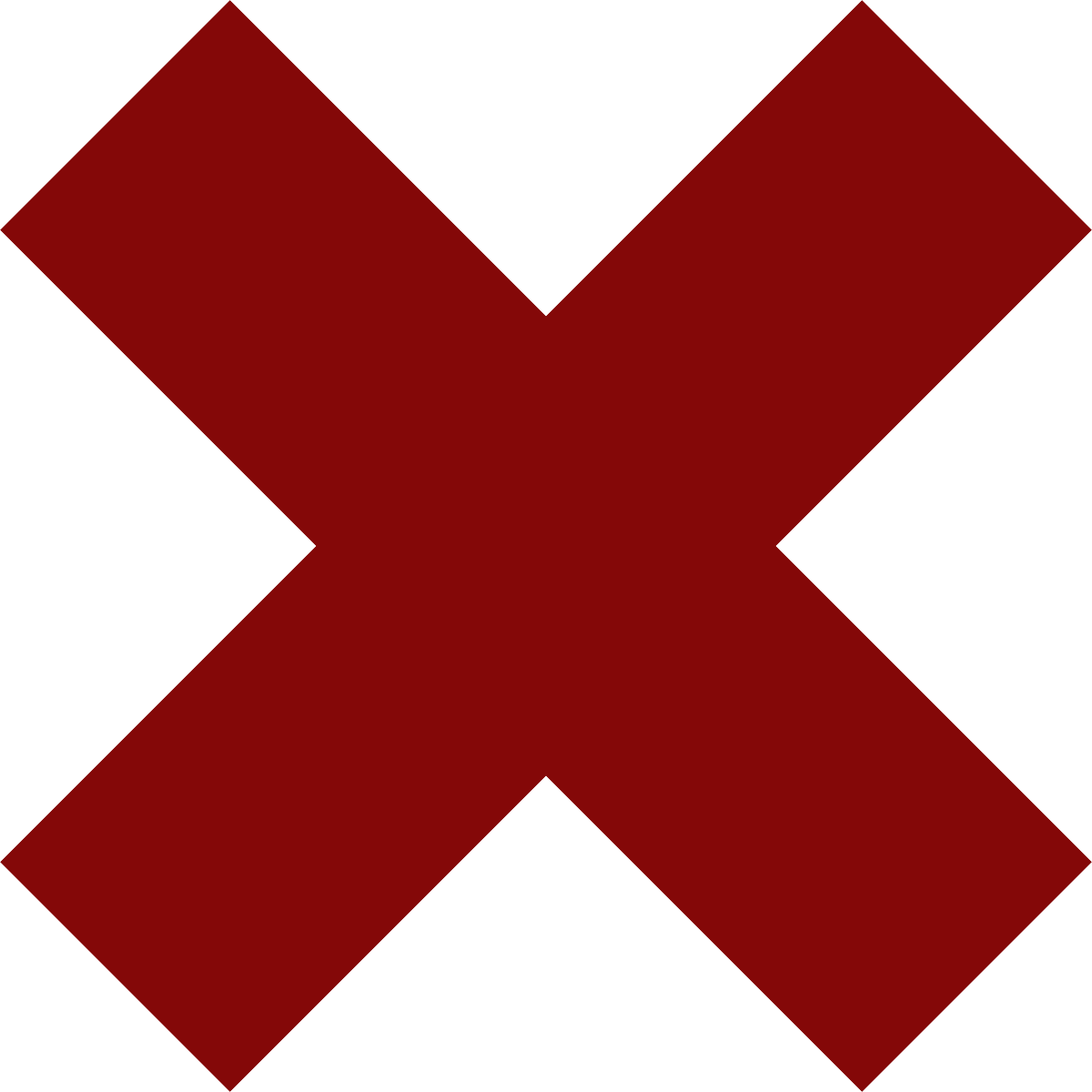 RMA III
Chef de Santé
Mensuel
Operational
HMIS (~1,800 facilities)
Chef de Santé
Mensuel (au 5)
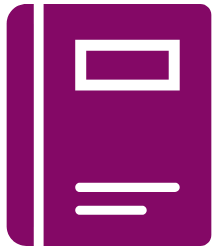 Report
Rapport
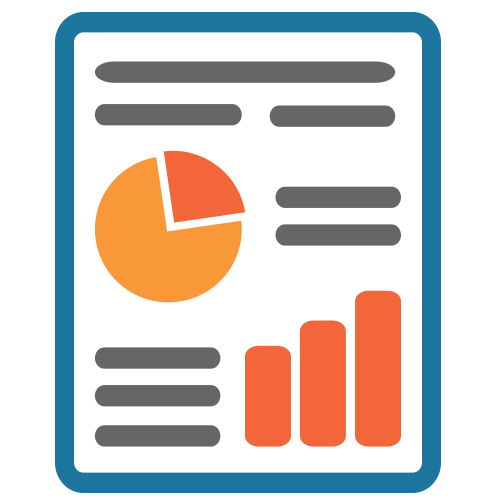 Résumés par centre
DMOs (aux Chefs de Santé)
Mensuel/Trimestriel
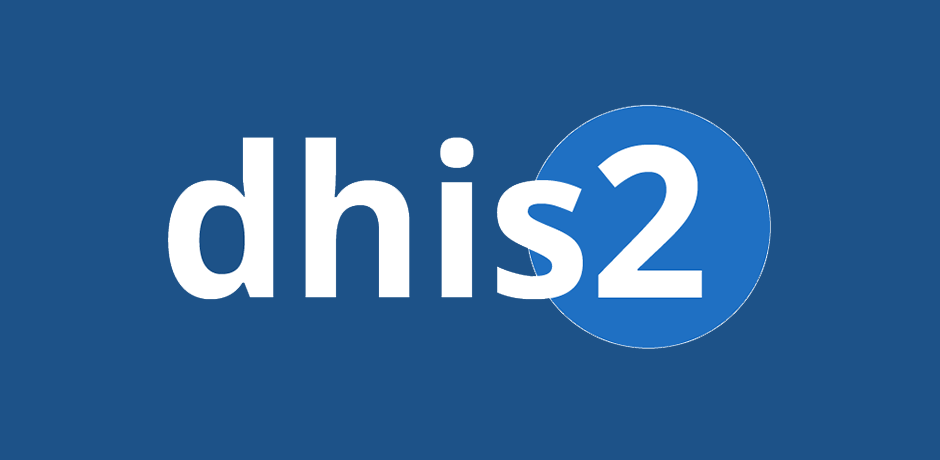 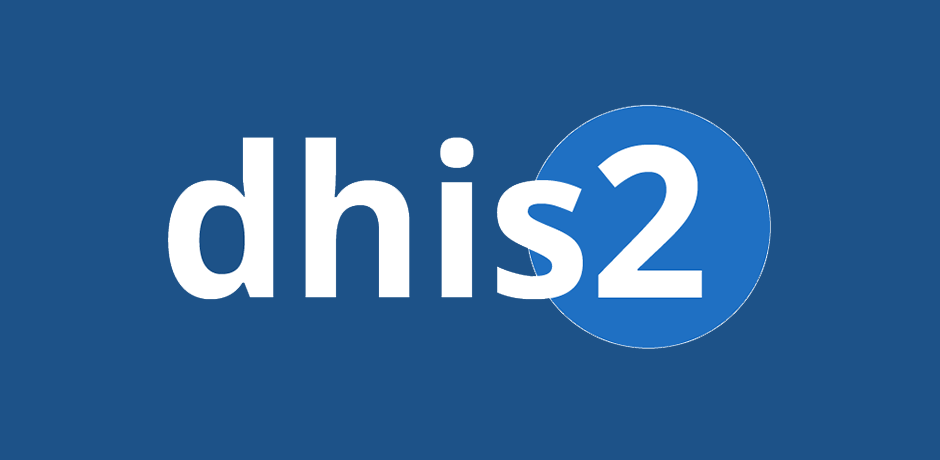 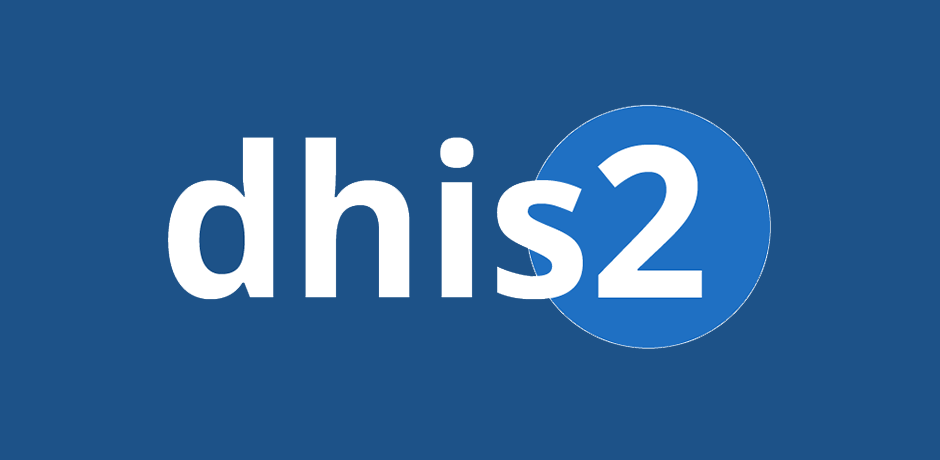 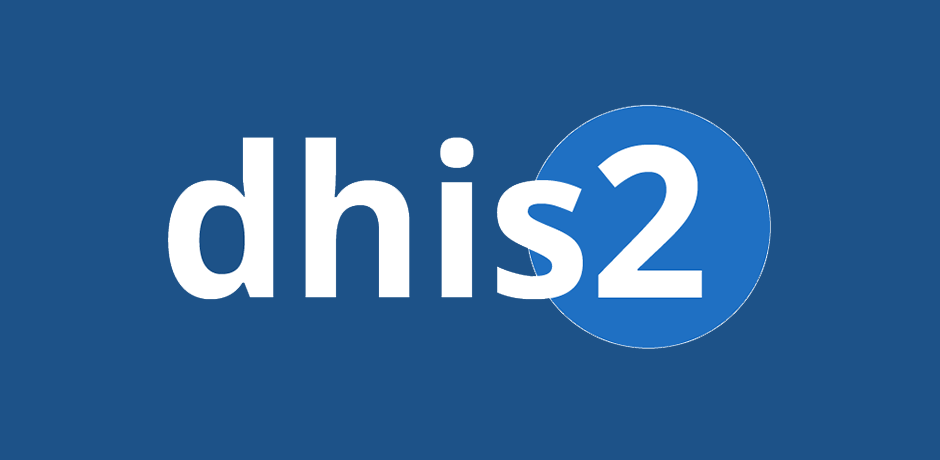 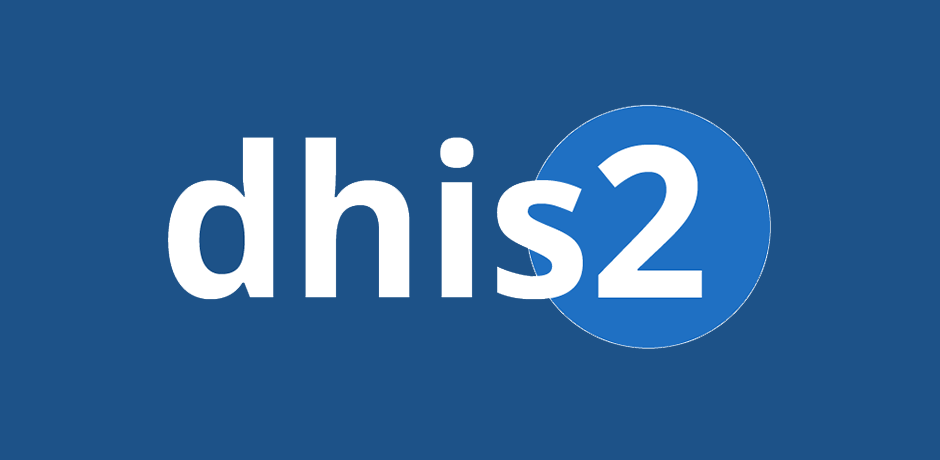 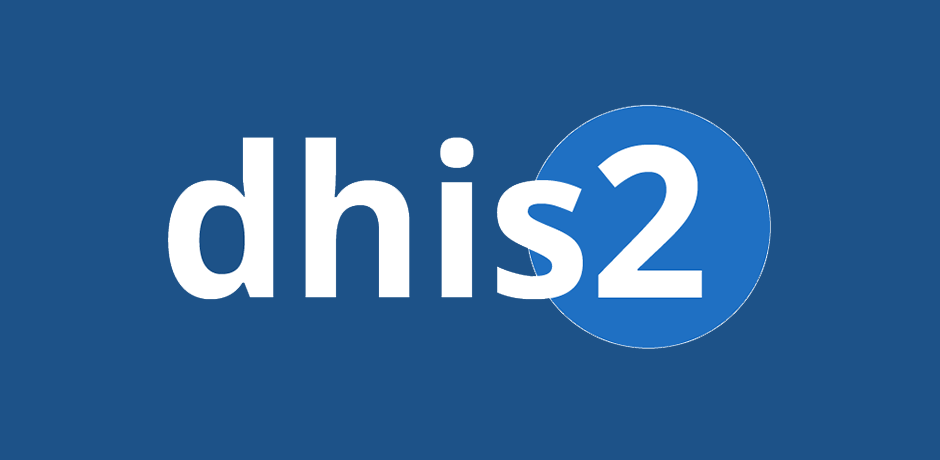 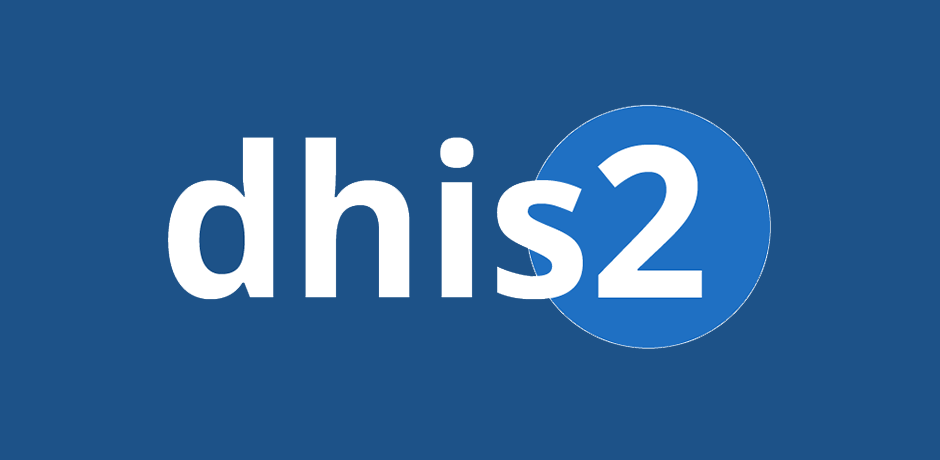 Veille épidémies / mortalité
Chefs de Santé, DMO
Immédiatement
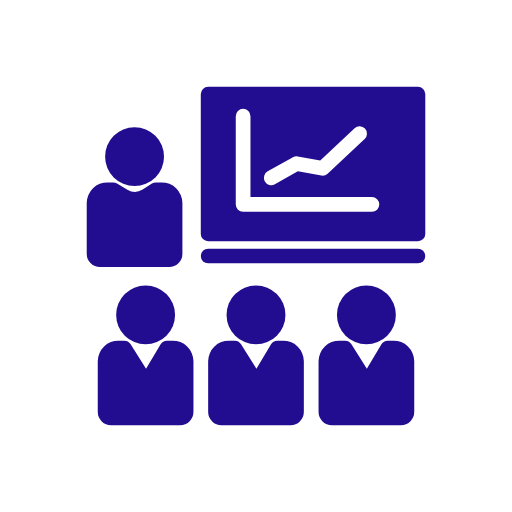 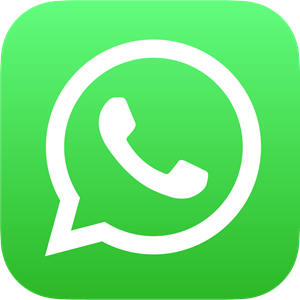 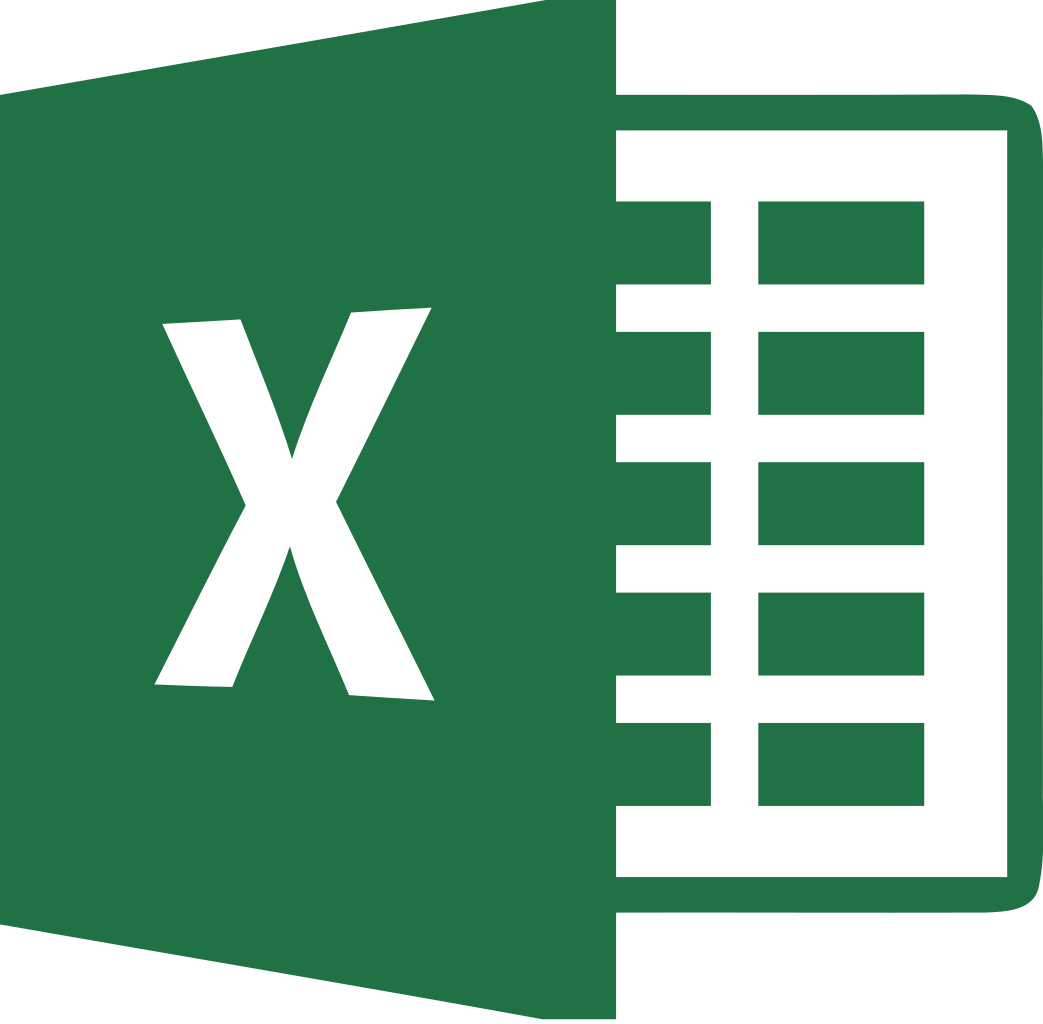 Area
(~1,462)
“Aire de Santé”
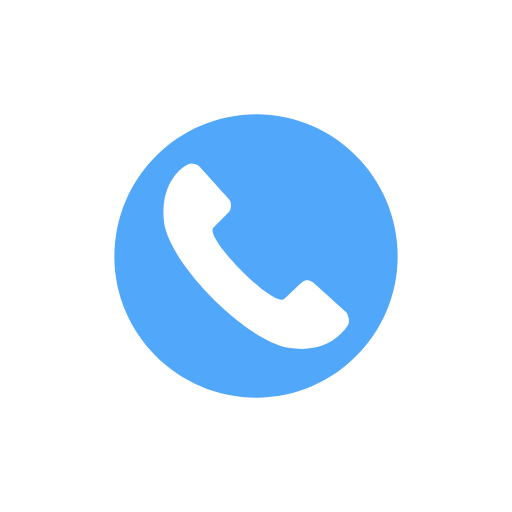 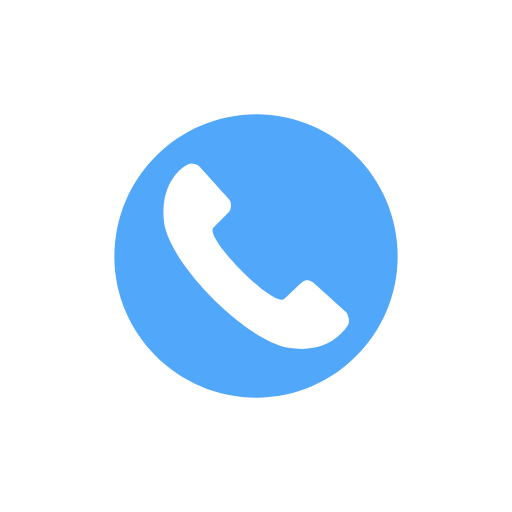 Tablet
Tablette
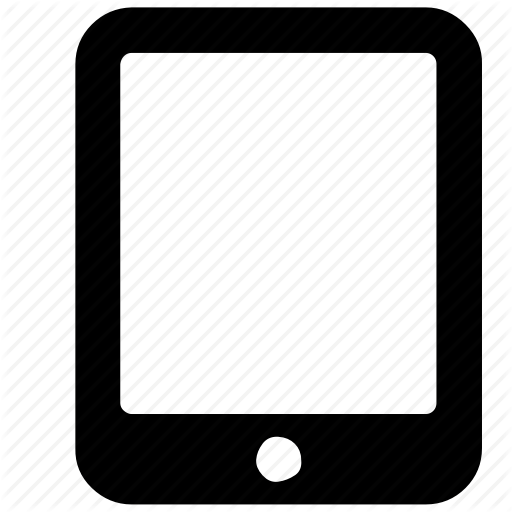 Excel
Excel
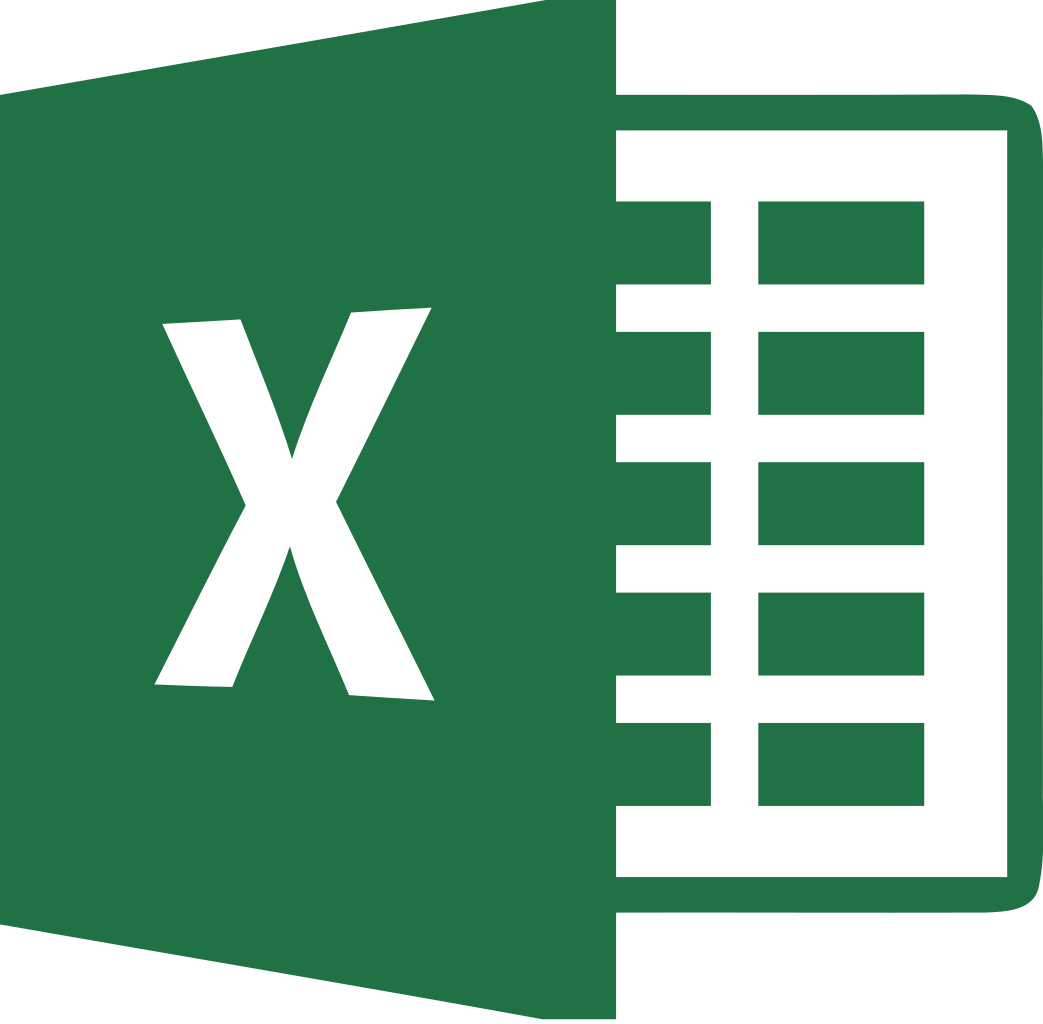 outils
Rapports épidémies / mortalité
Chef de District
Hebdomadaire
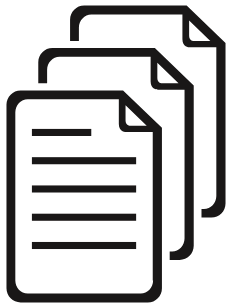 Aucune indication d’analyse de données au niveau de la zone.
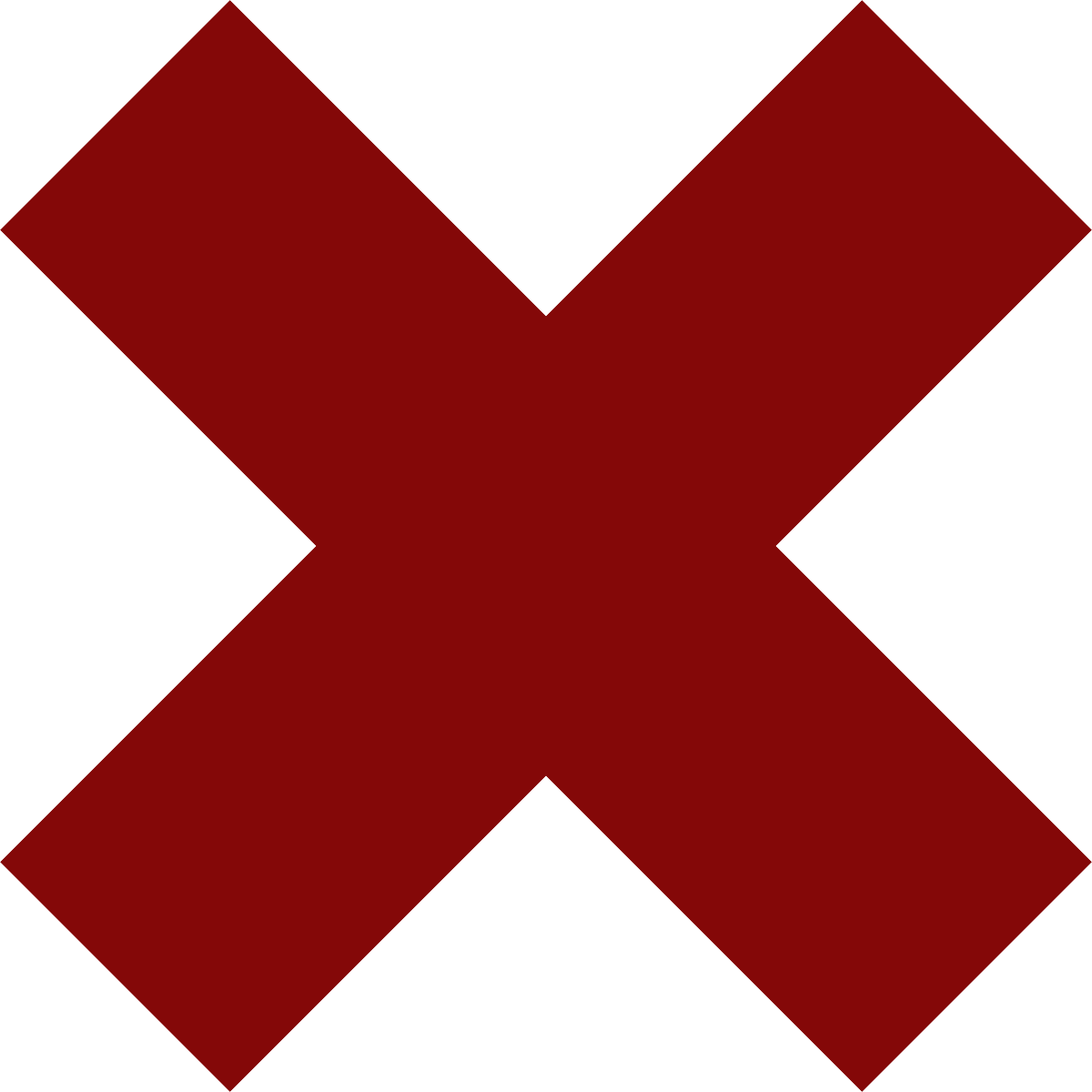 District (189)
“Districte”
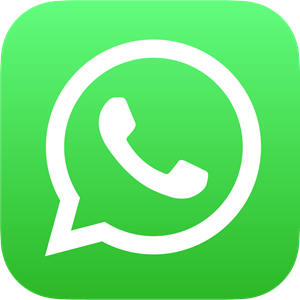 HMIS
DHO
Mensuel (le 10)
HMIS
Gestionnaire de données
Mensuel  (au 15)
HMIS
CIS
Mensuel (après le 15)
DHIS2 Web
DHIS2 Web
WhatsApp
WhatsApp
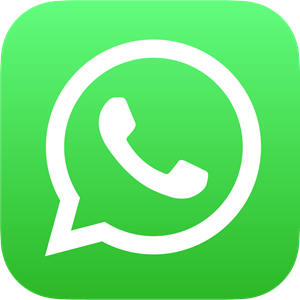 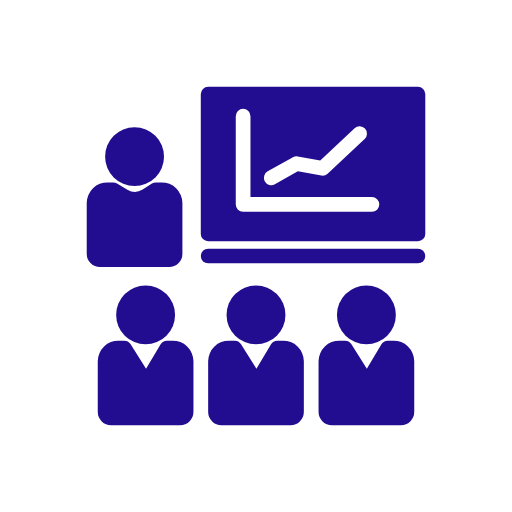 Retour PBF
DMO
Mensuel
Zones focales
Rapports épidémies et mortalité
Leaders régionaux
Hebdomadaire (tous les mardis)
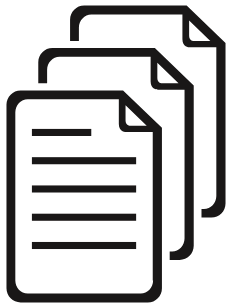 Region (10)
“Région”
Intermediate
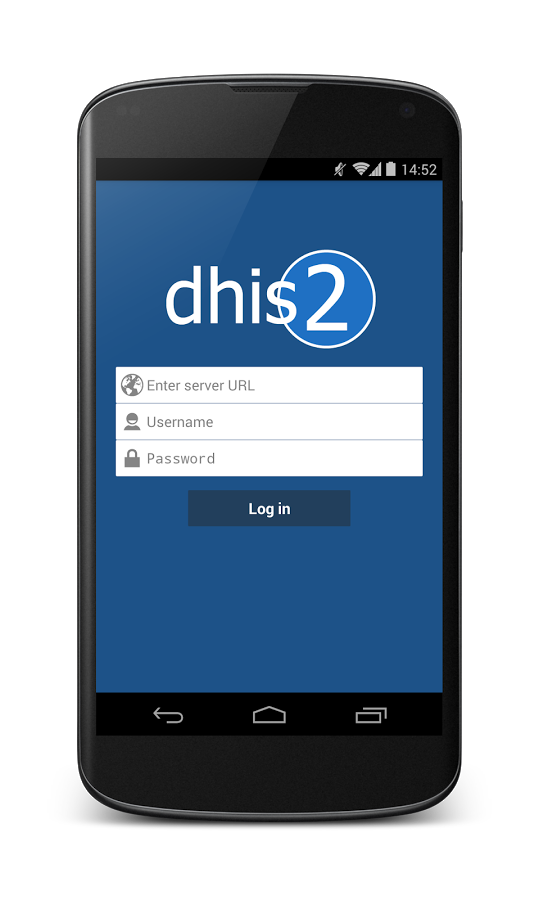 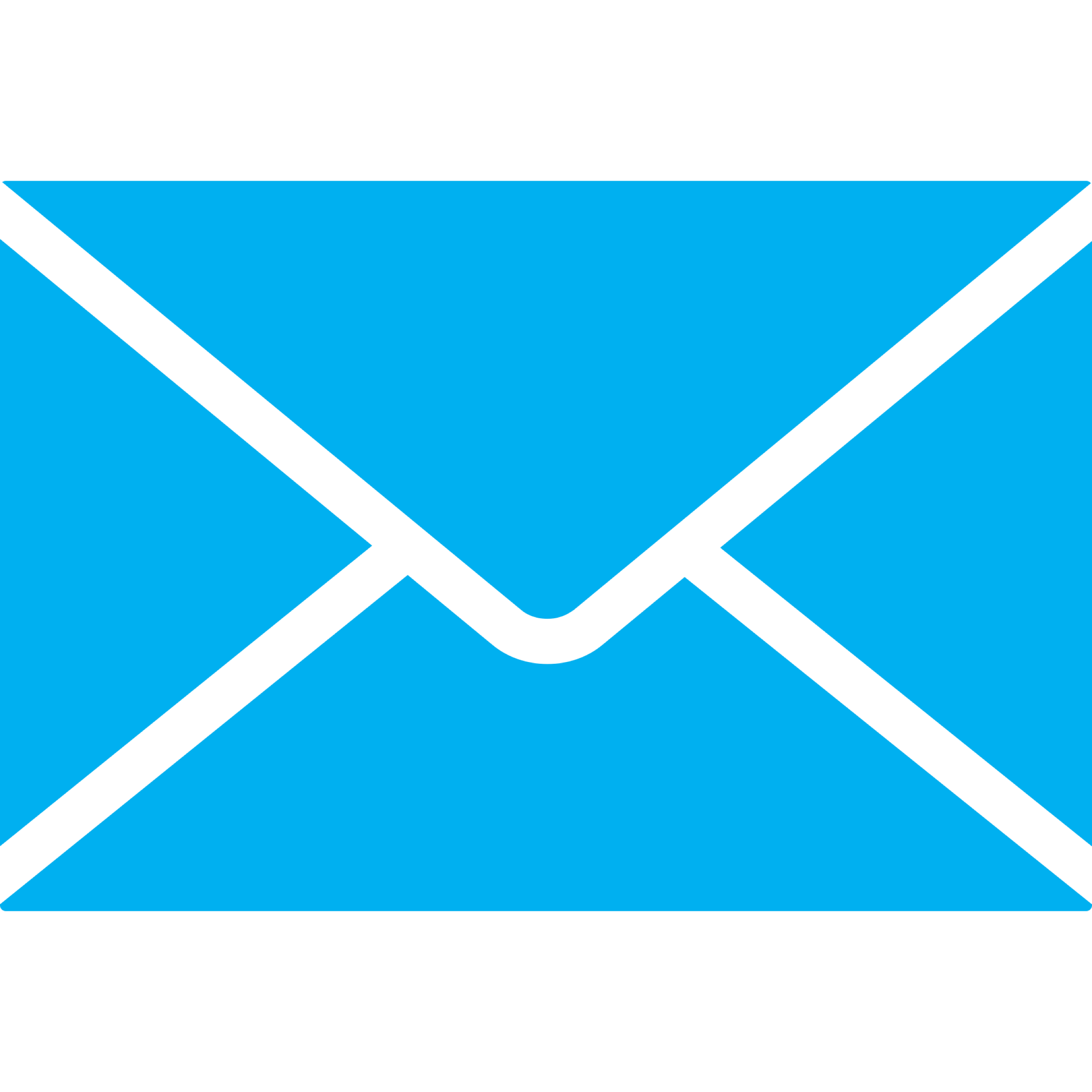 Résumé régional
Chargé HIS régional
Mensuel (après le 15)
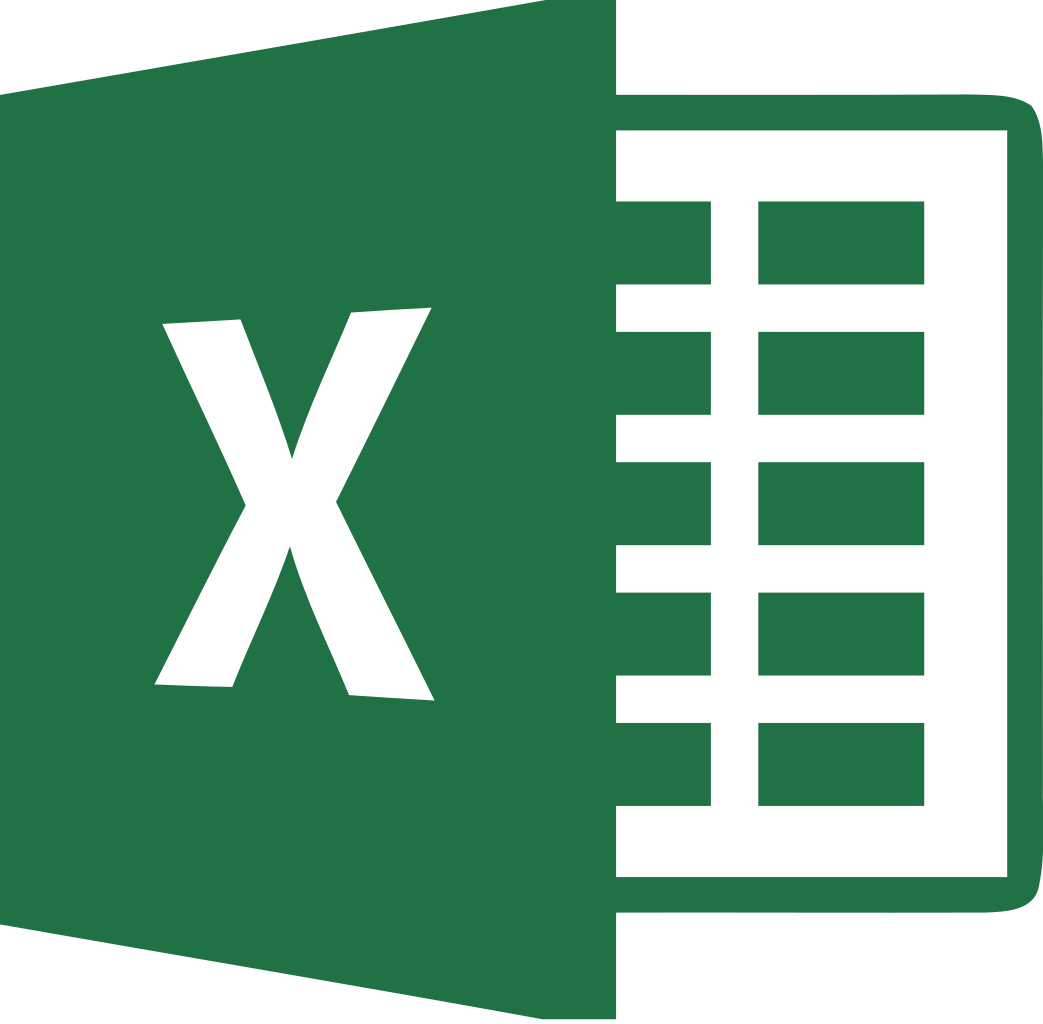 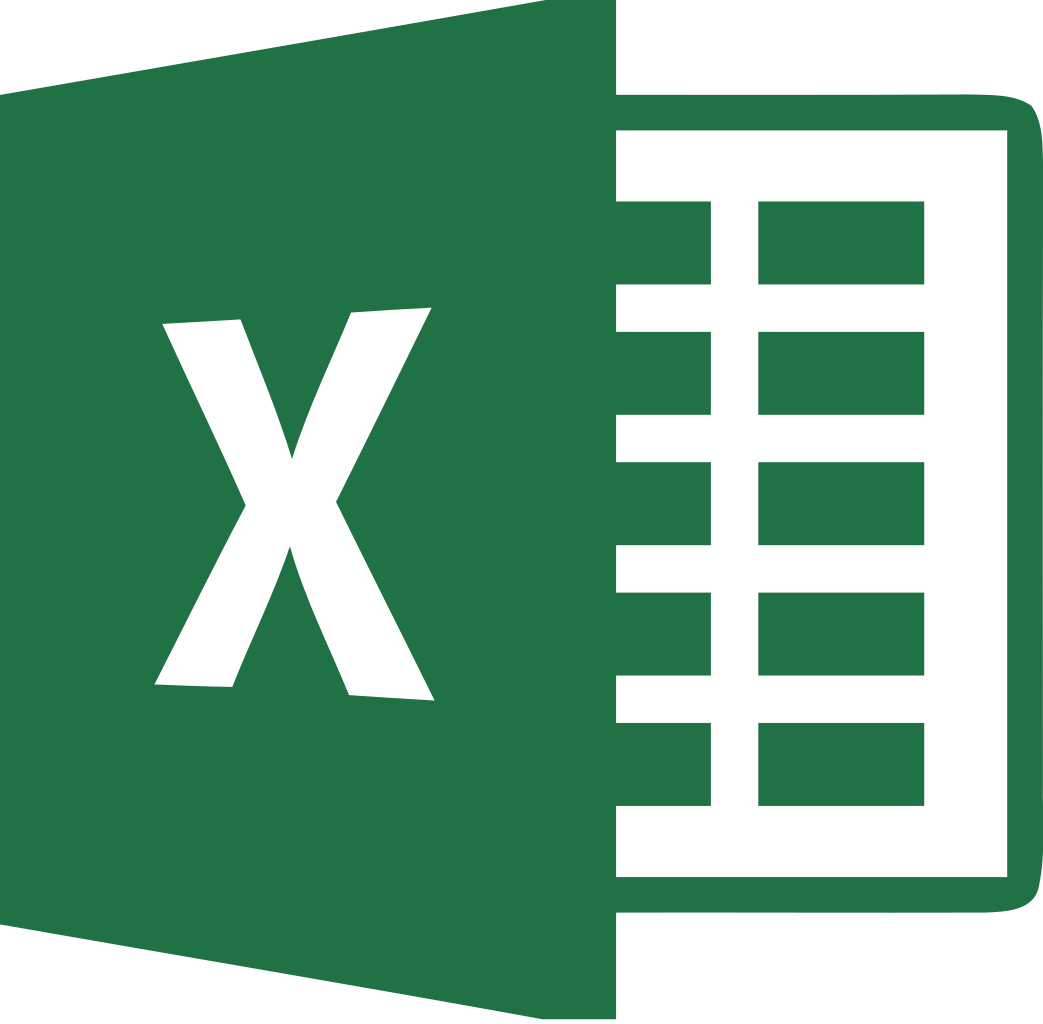 Zones focales
(Résumés)
Présent en central 
Trimestriel
Résumé régional CIS
Envoi au chargé de données
Mensuel
Résumé régional
Présent en central
Mensuel
Résumés par district
Points focaux régionaux
Mensuels / Trimestriels
(Most) Focal Summaries
Focal Point Leads
Monthly by the 15th
PowerPoint
PowerPoint
Zones focales
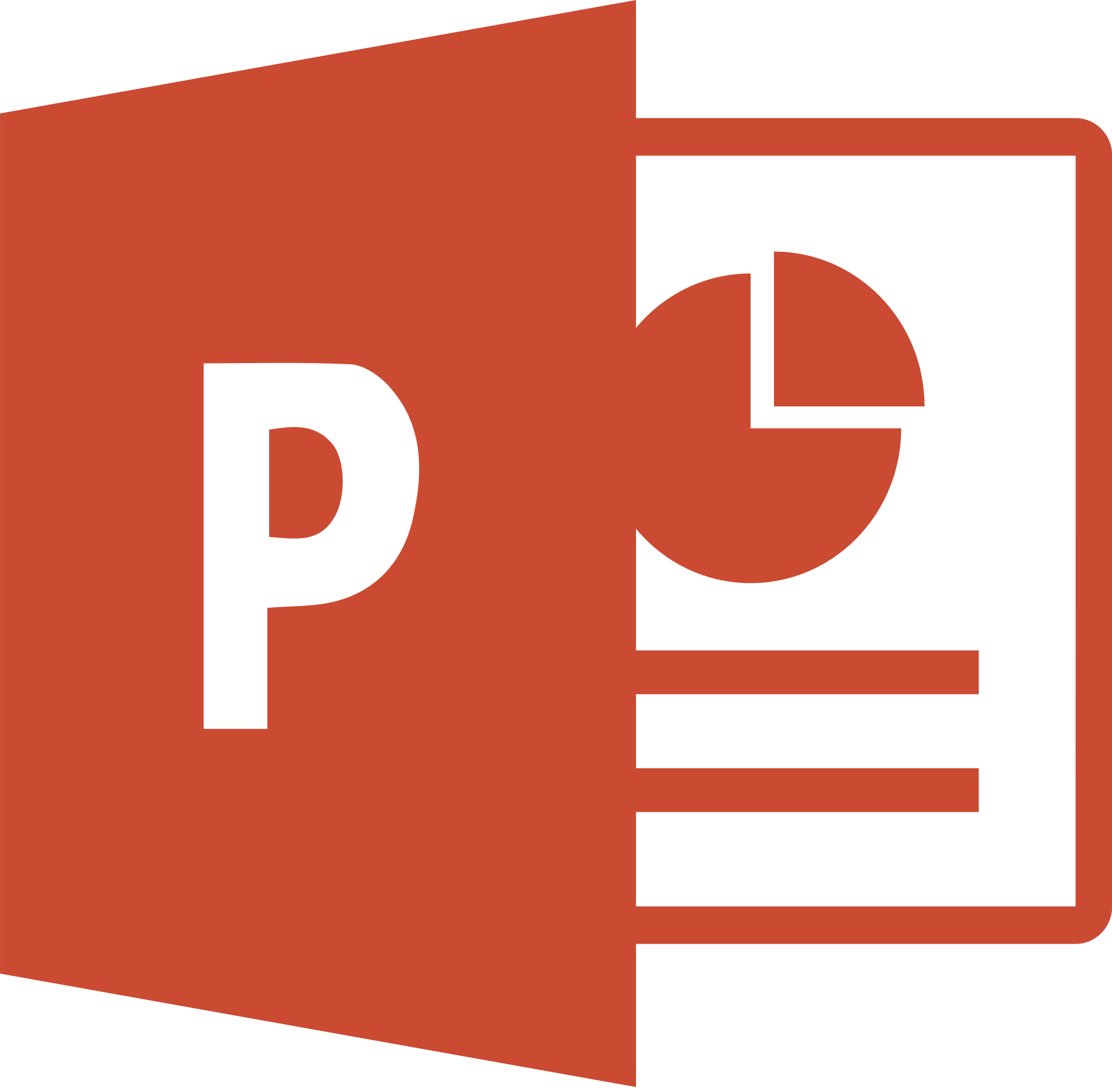 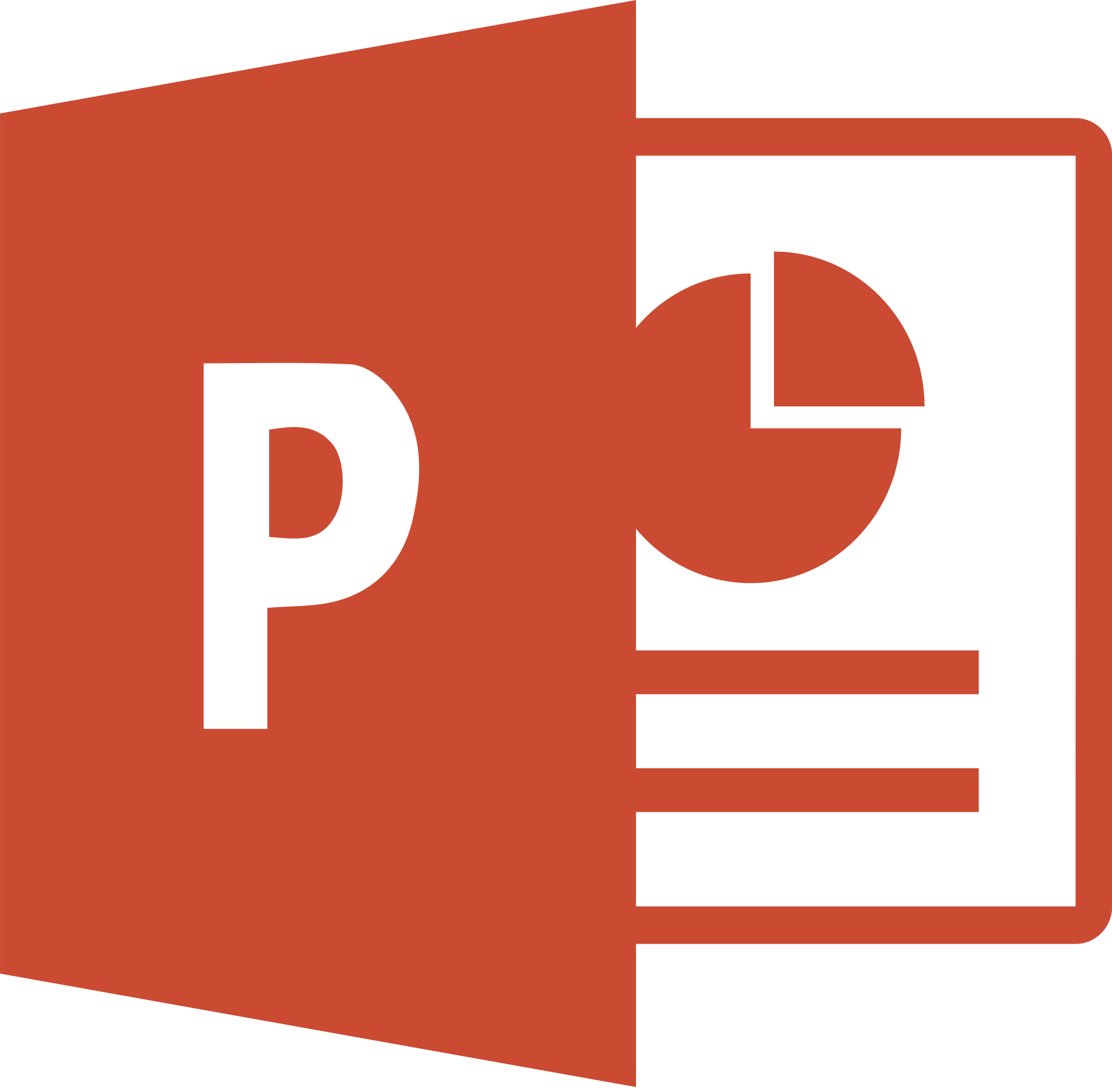 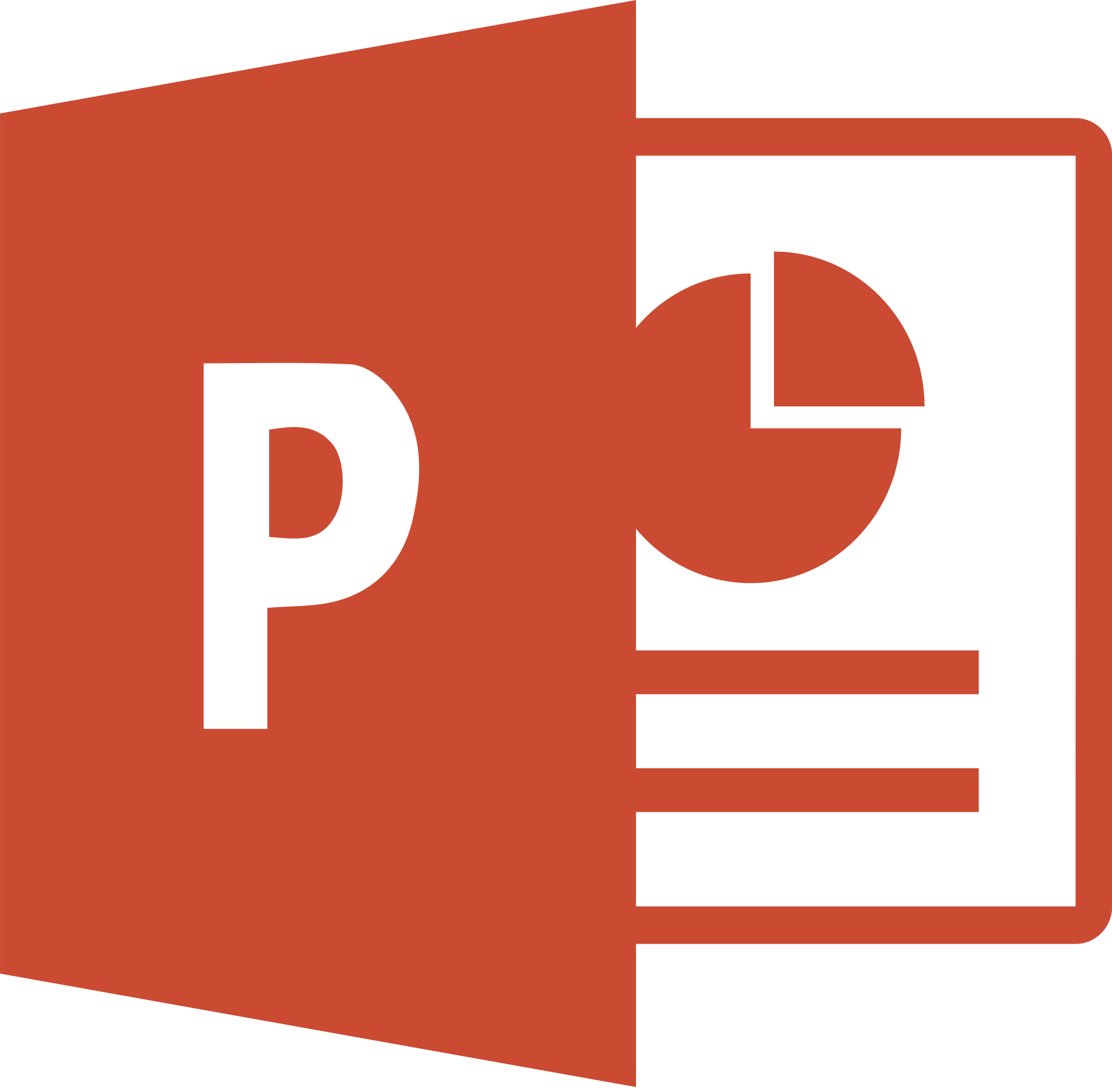 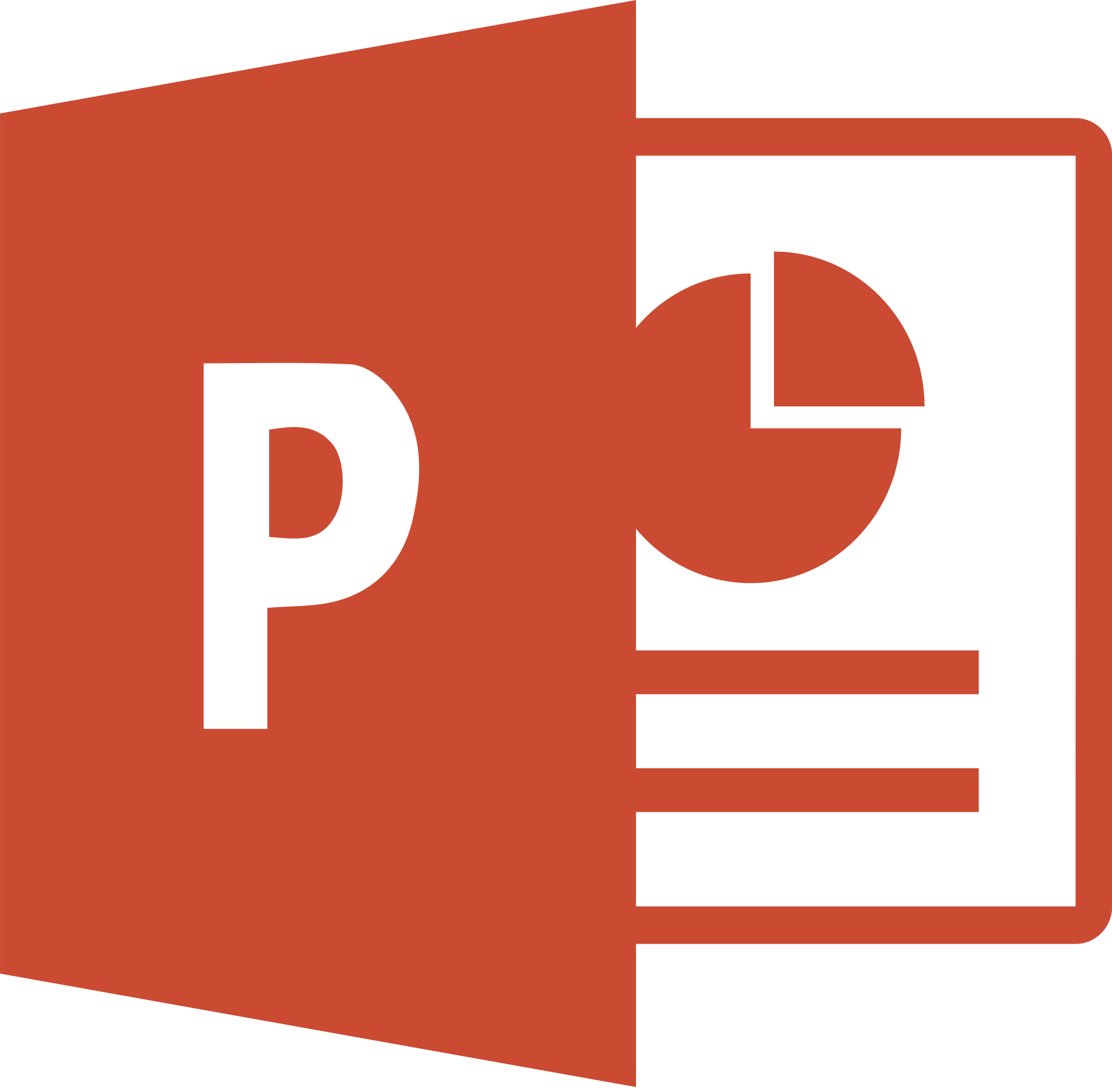 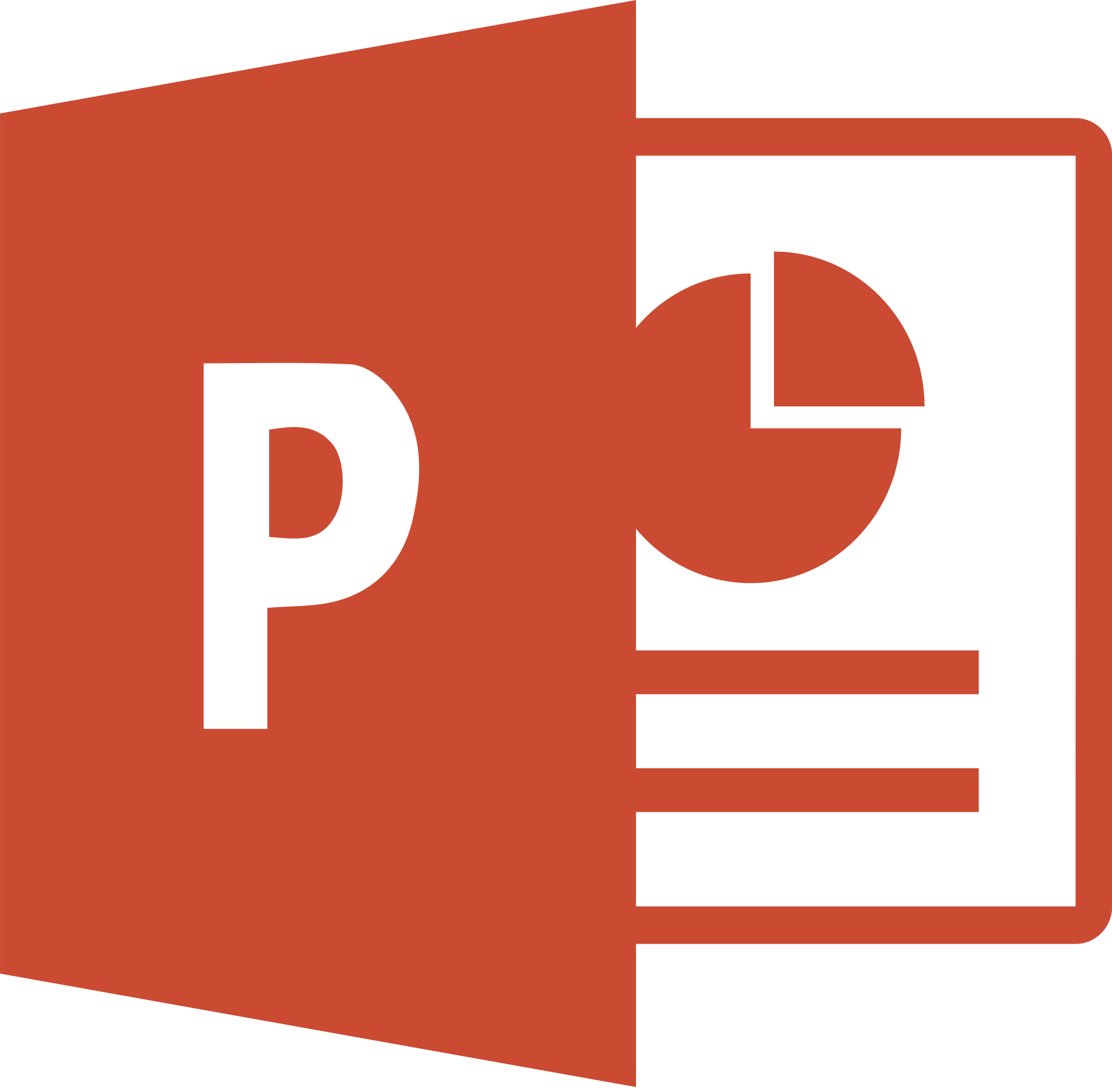 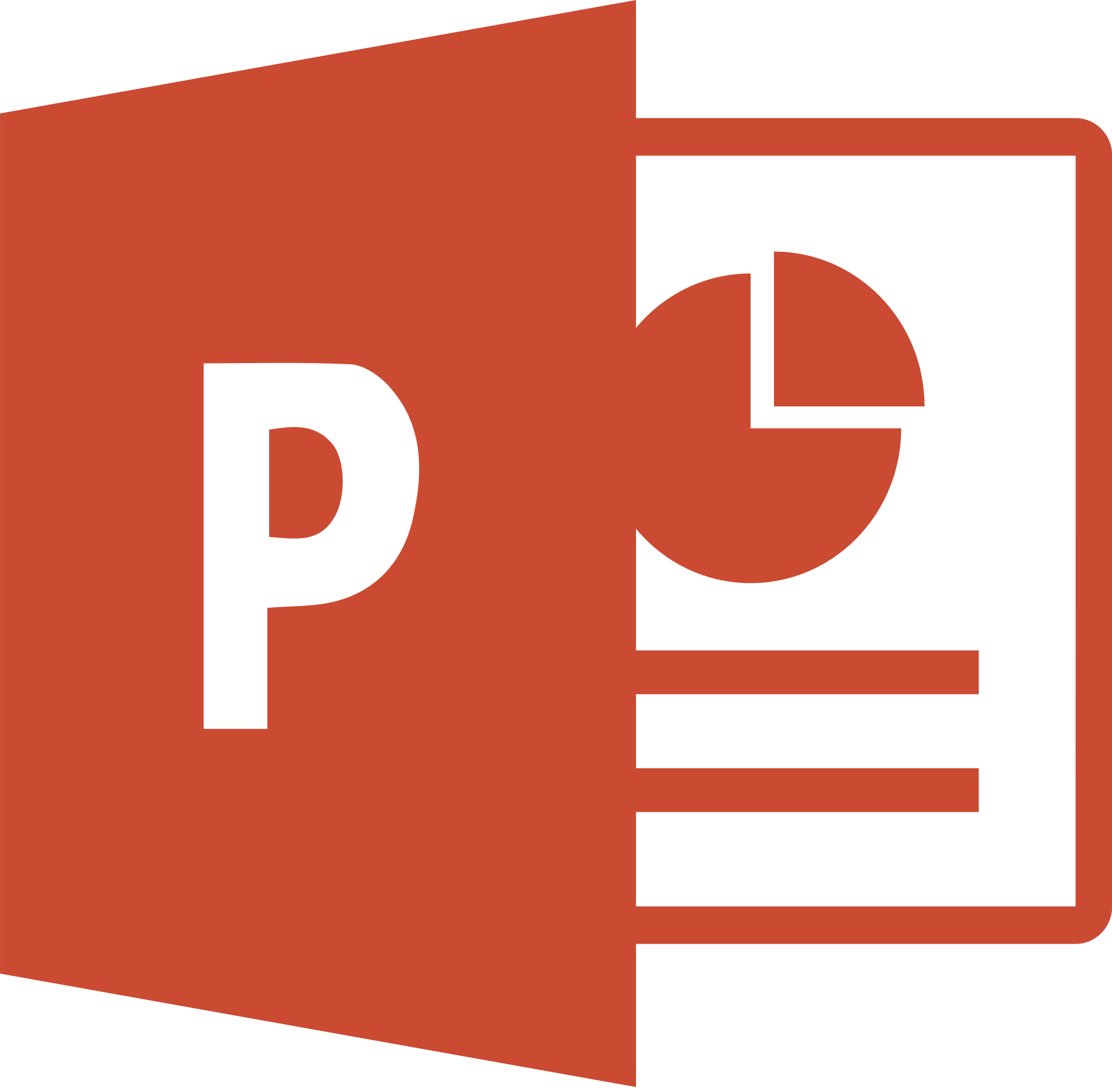 Central 
(1)
“Central”
Analyse CIS
Chargés de CIS
Mensuel
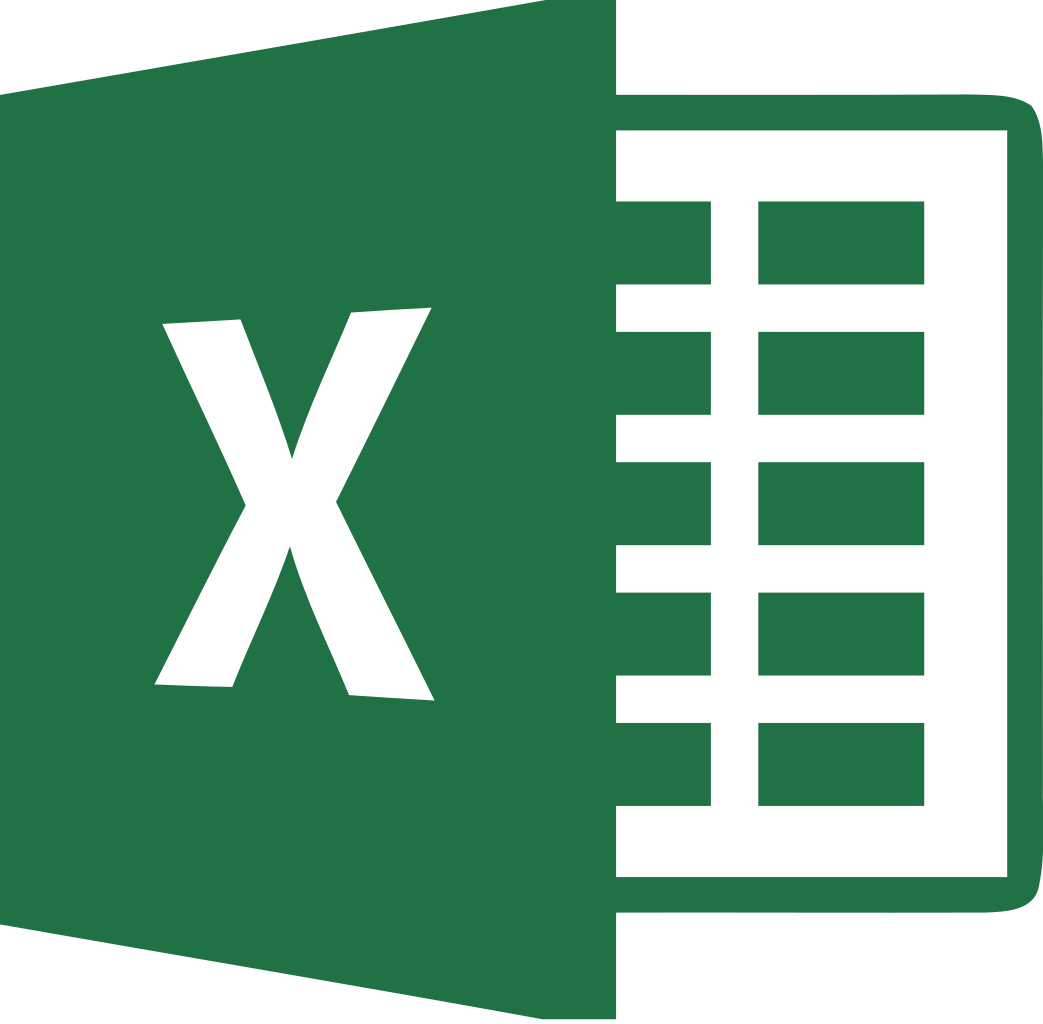 Malaria
 Statisticien régional
Régional
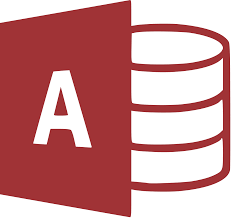 Inexistent
Inexistant
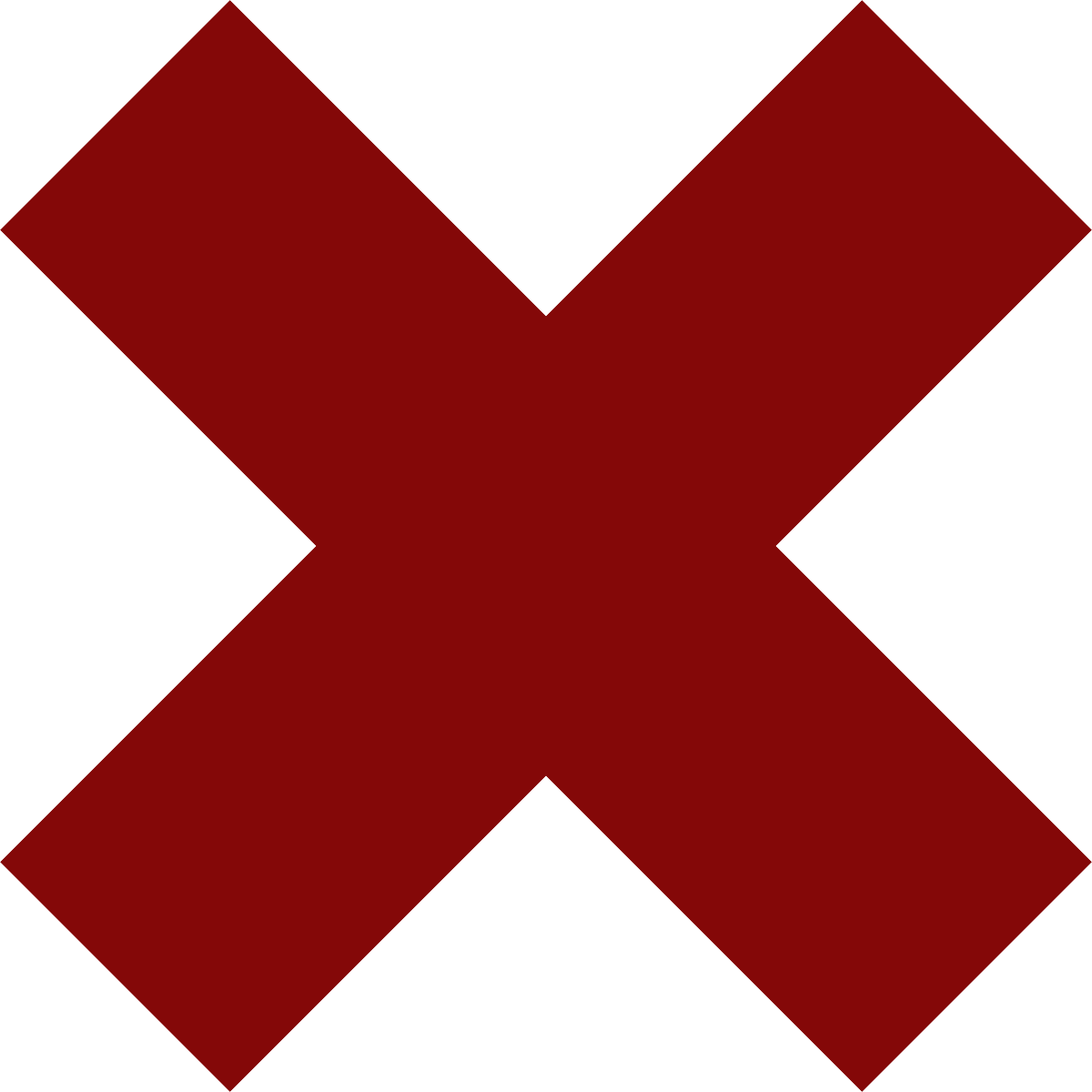 Access
Access
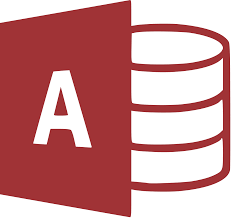 Central
Document évaluation de projet
Banque mondiale
Bisannuel
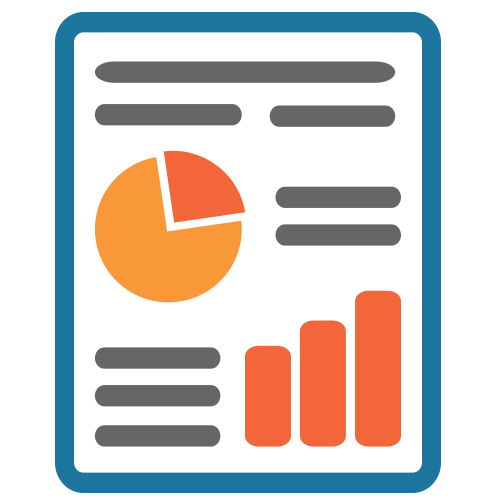 Donors
“Partenaires”
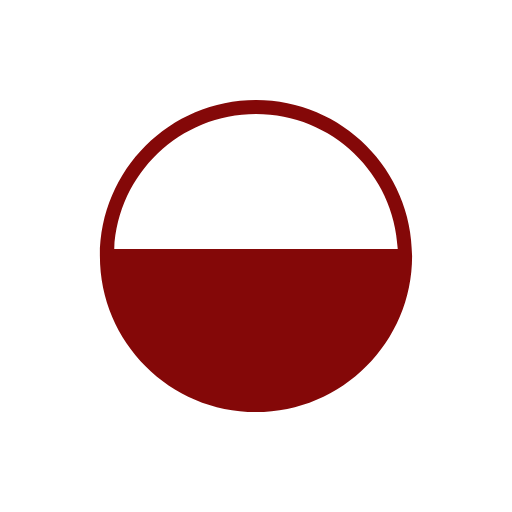 Limited Use
Utilisation limitée
Email
Email
Analyse malaria
Equipe NMCP M&E
Trimestriel
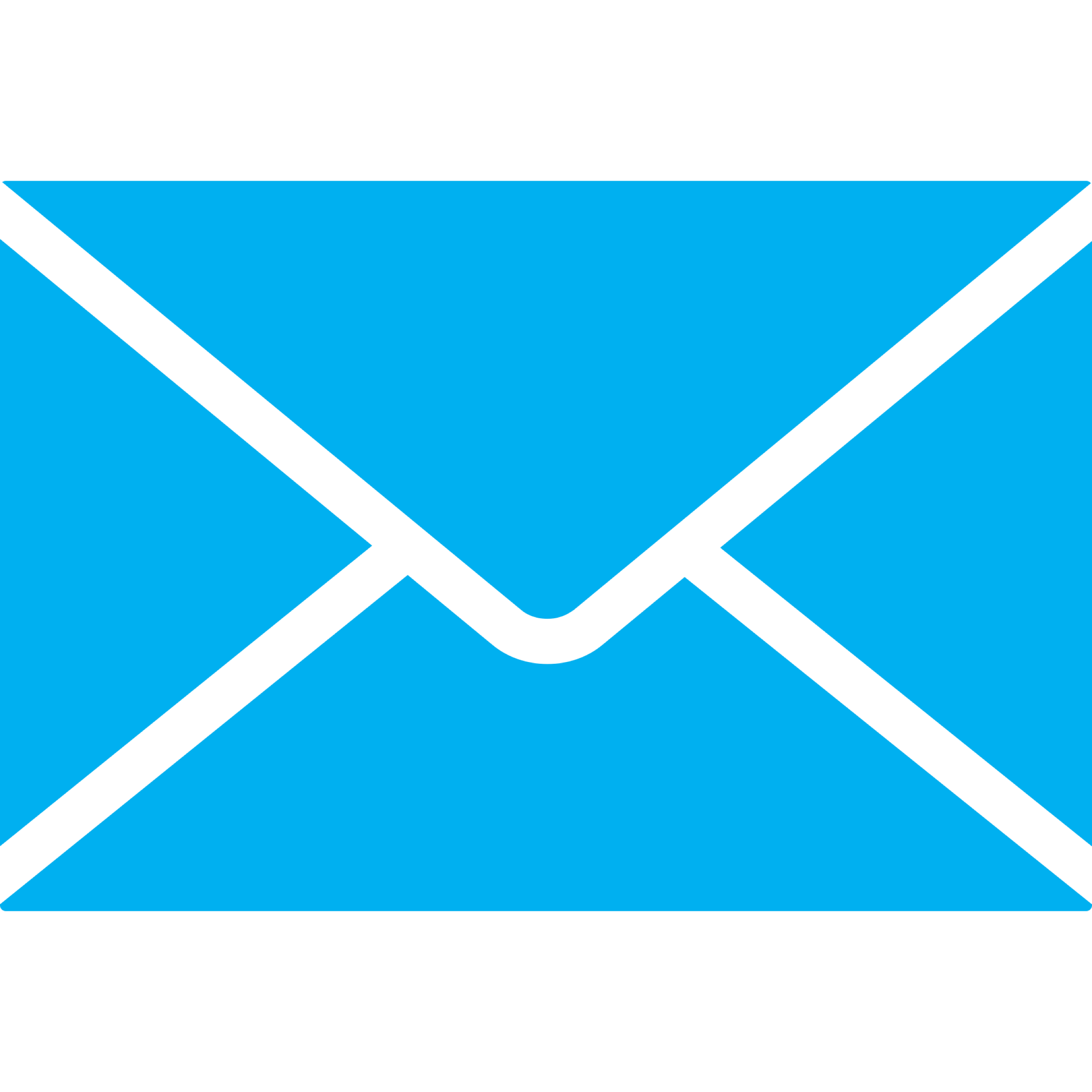 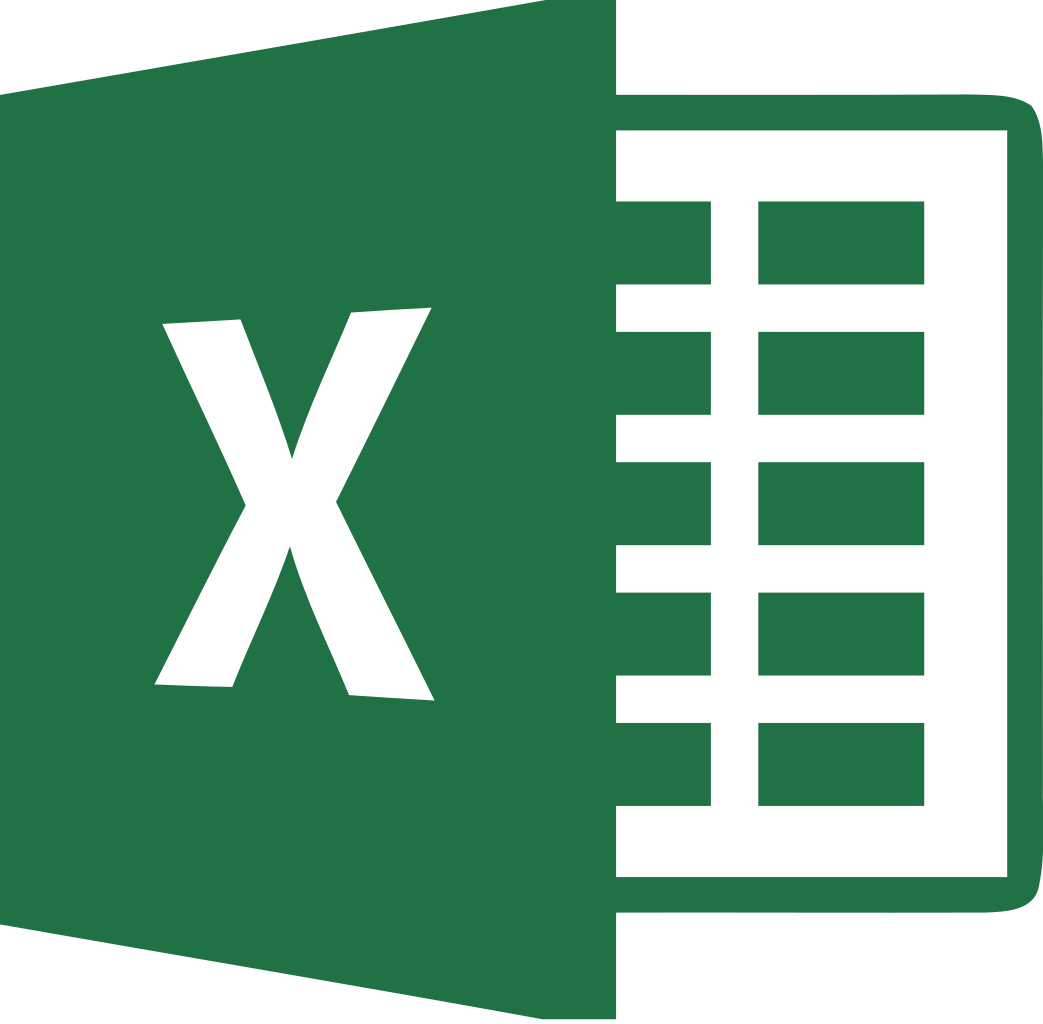 Tableau de bord DVDMT
Immunisation FP
DVDMT
Chef d’unité
Mensuel
Analyse focale
Chef d’unité
Mensuel
Analyse tracé RH
RH FP
Nutrition
Nutrition FP
Analyse PBF
Expert PBF
Mensuel
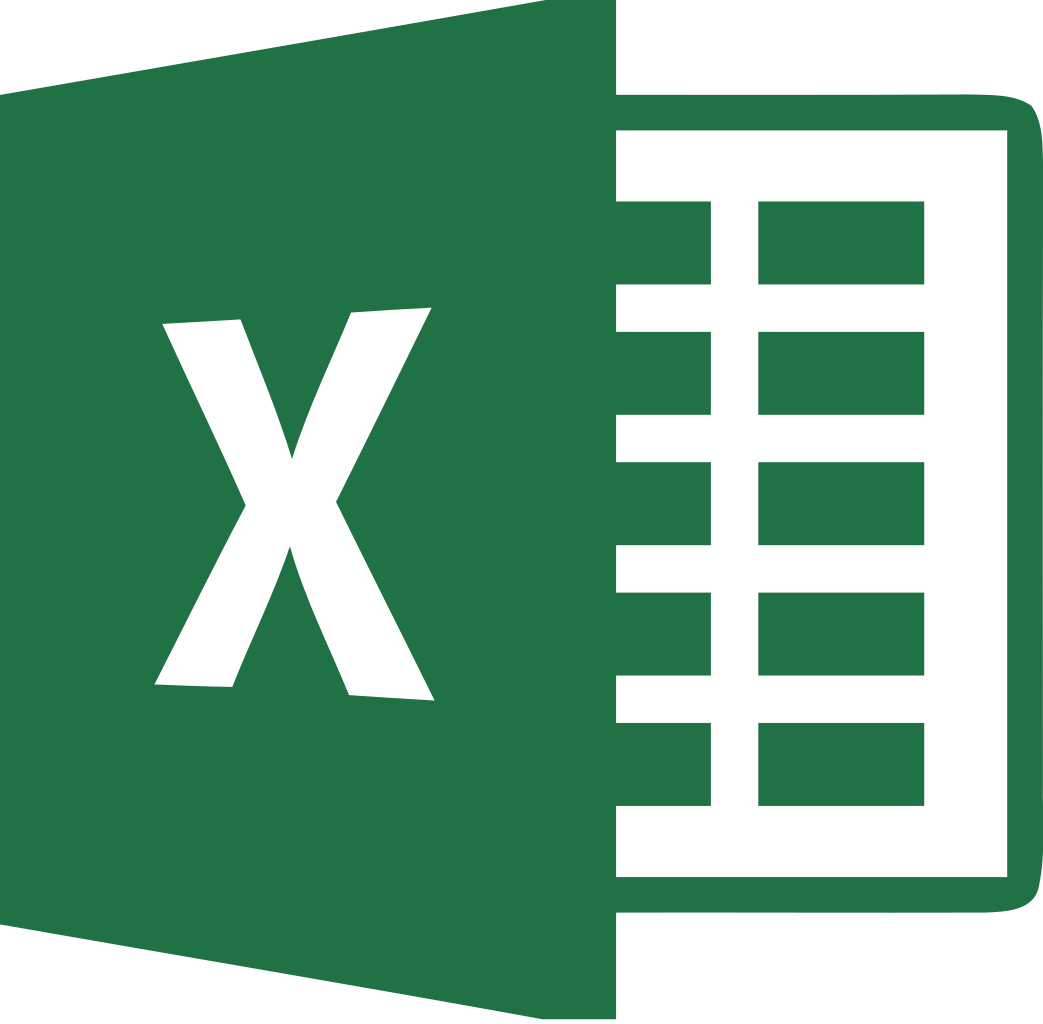 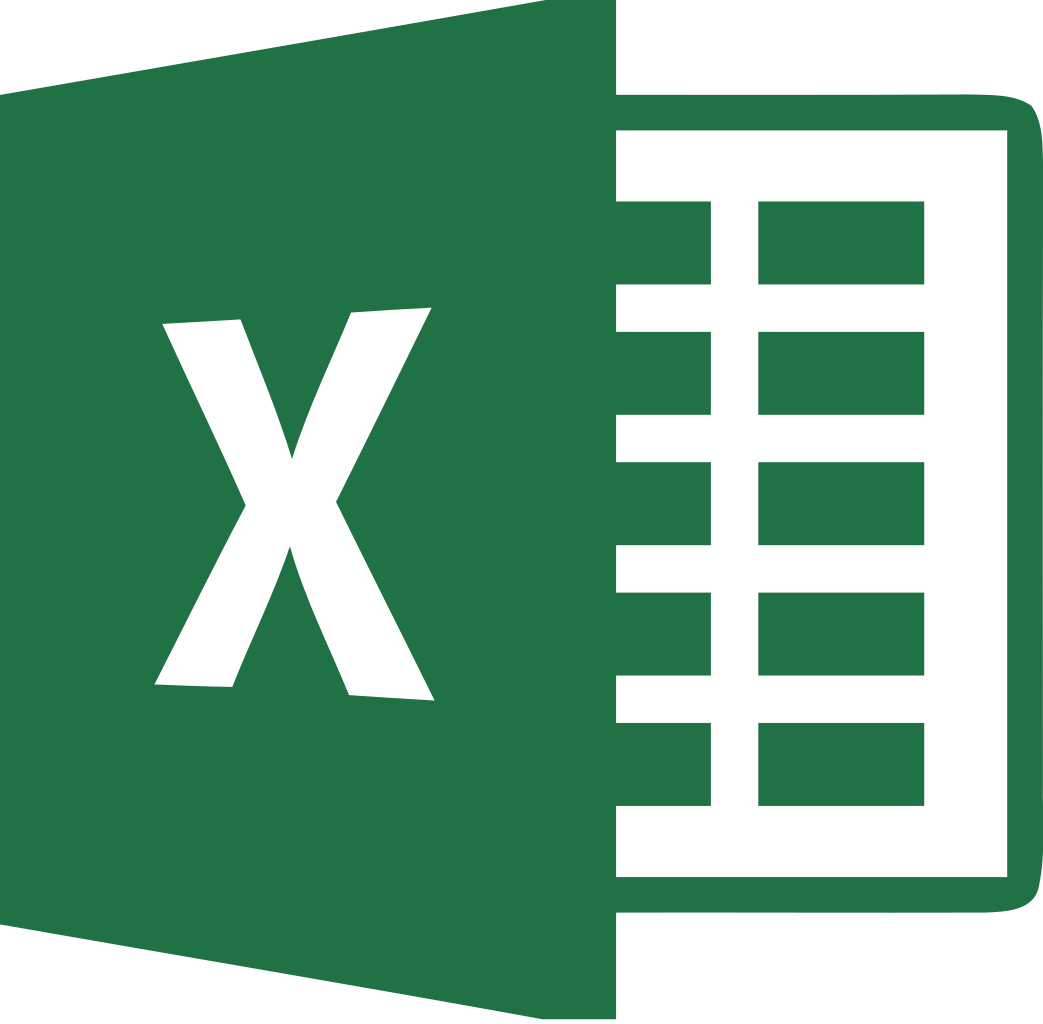 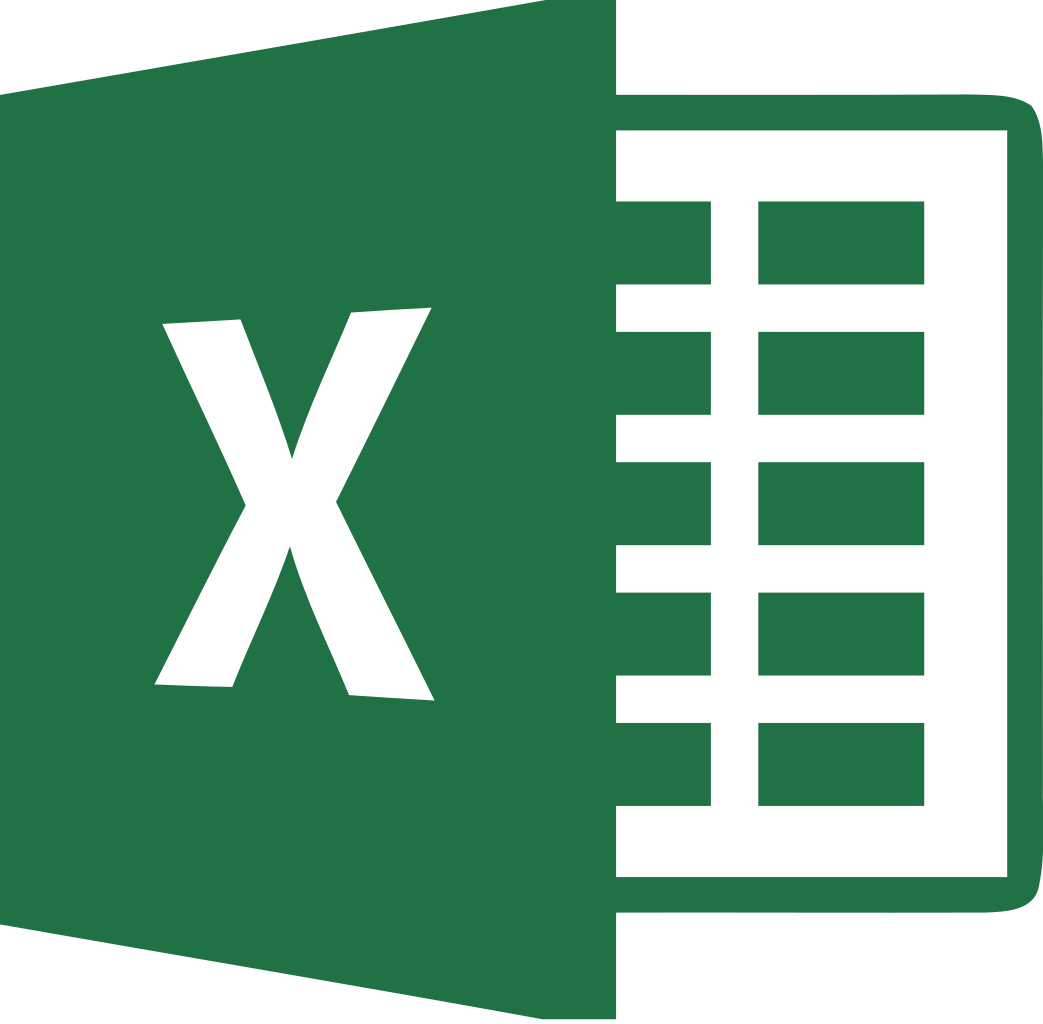 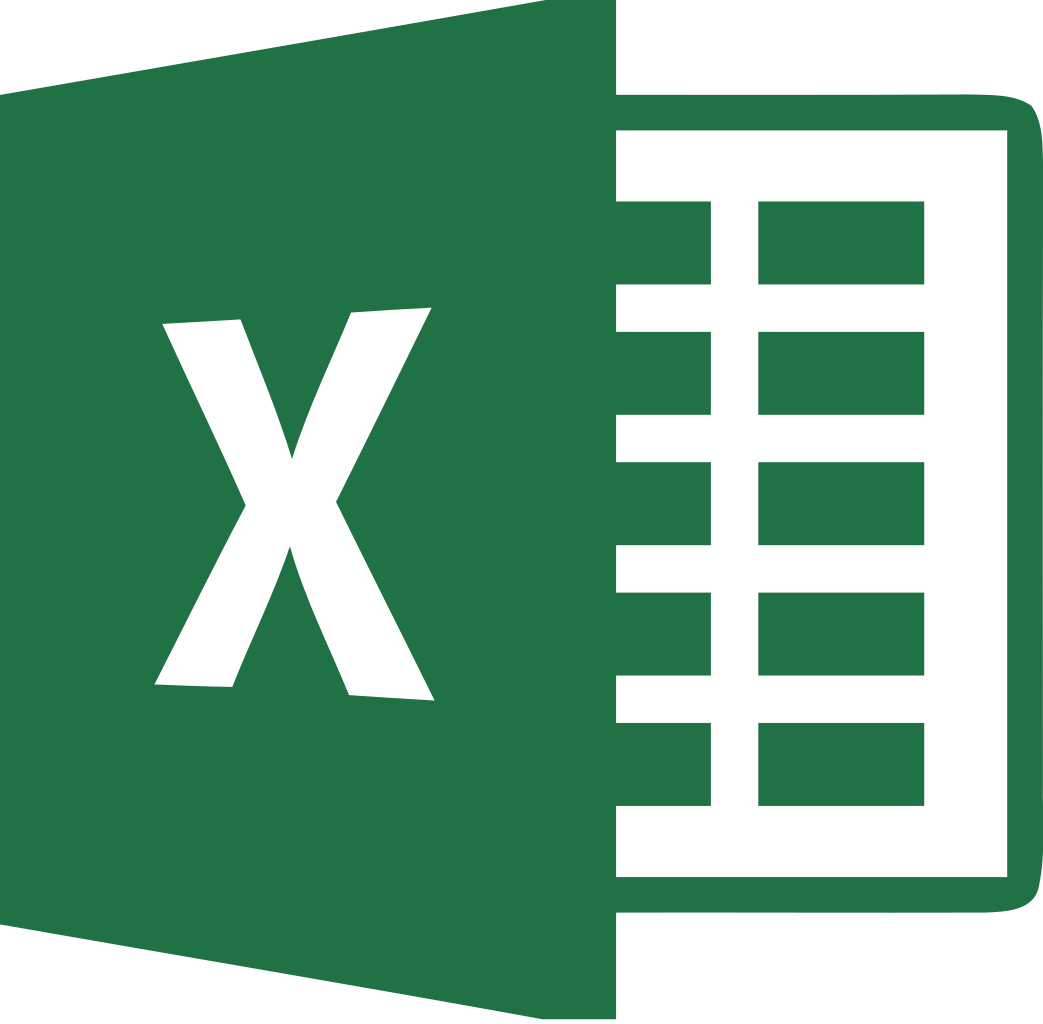 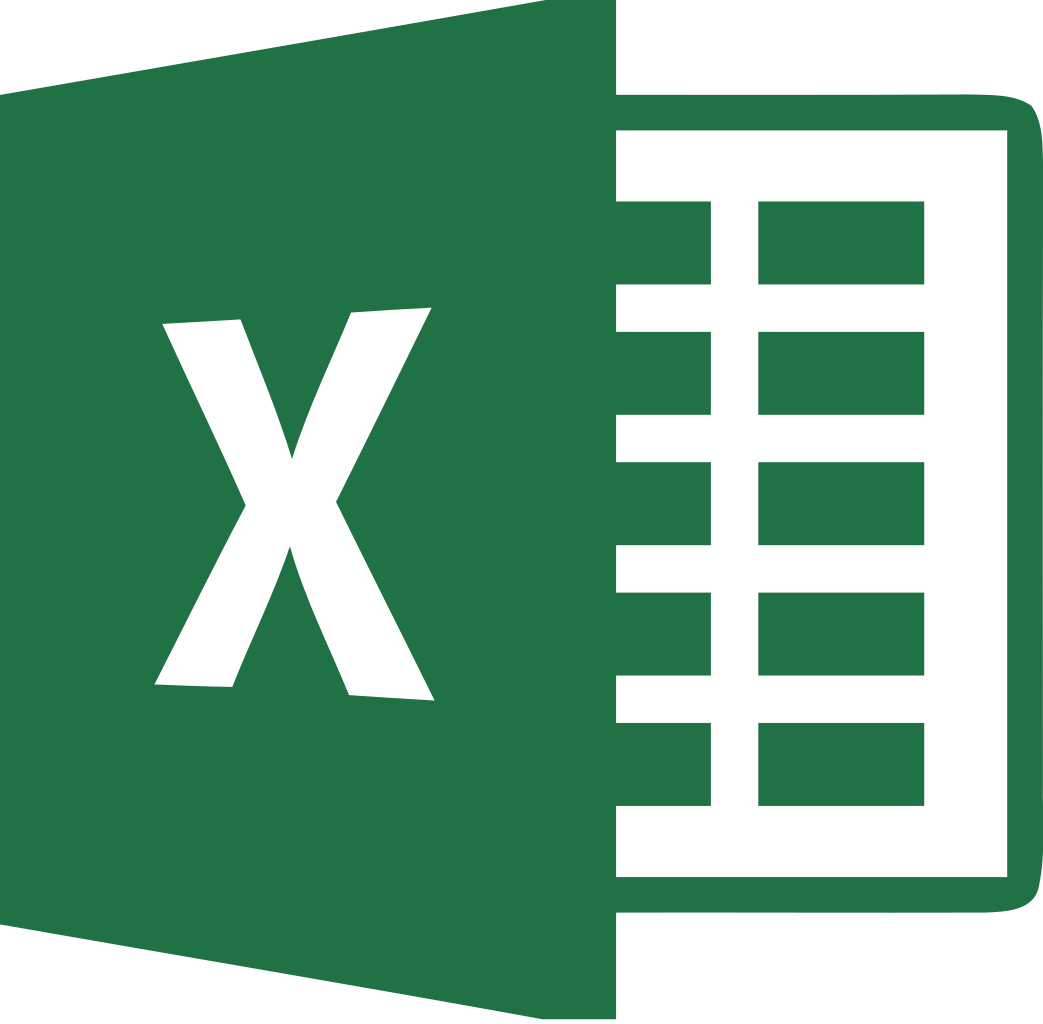 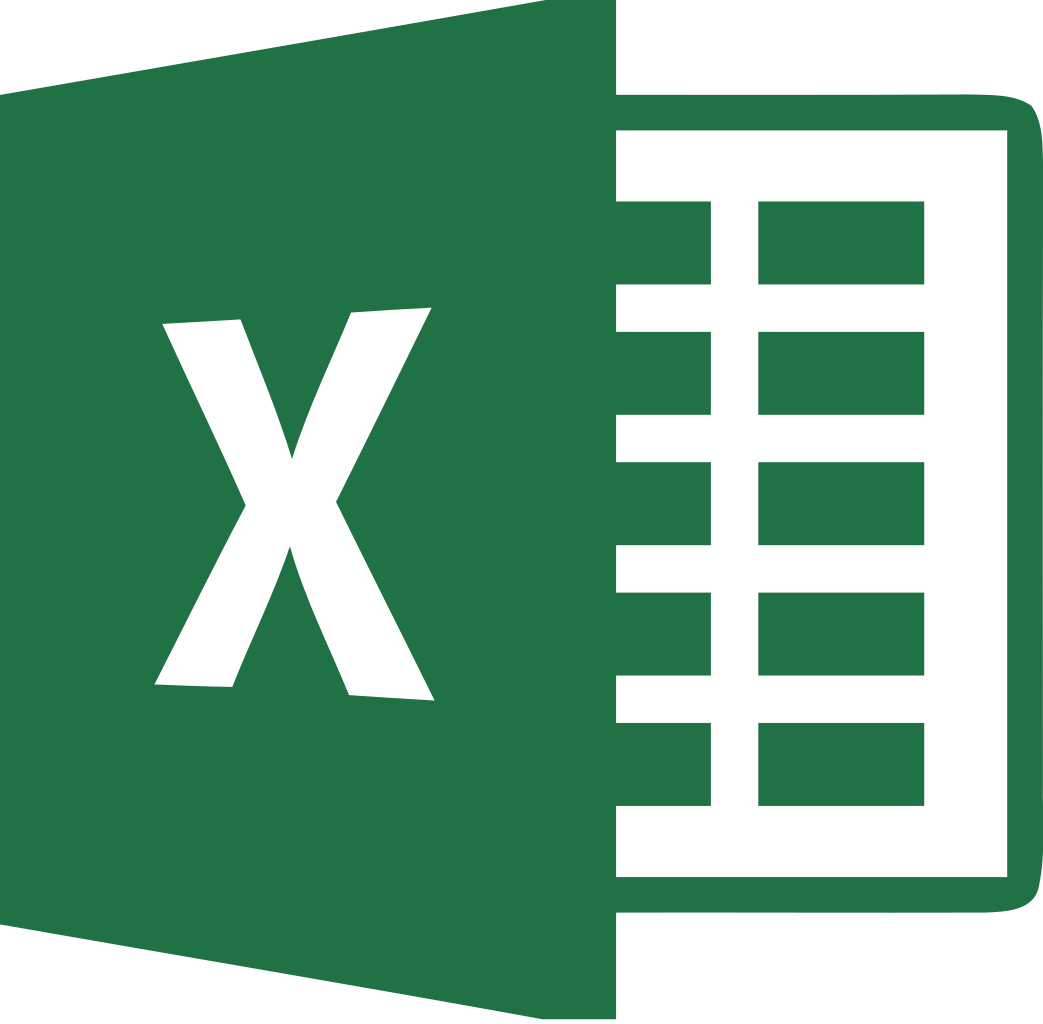 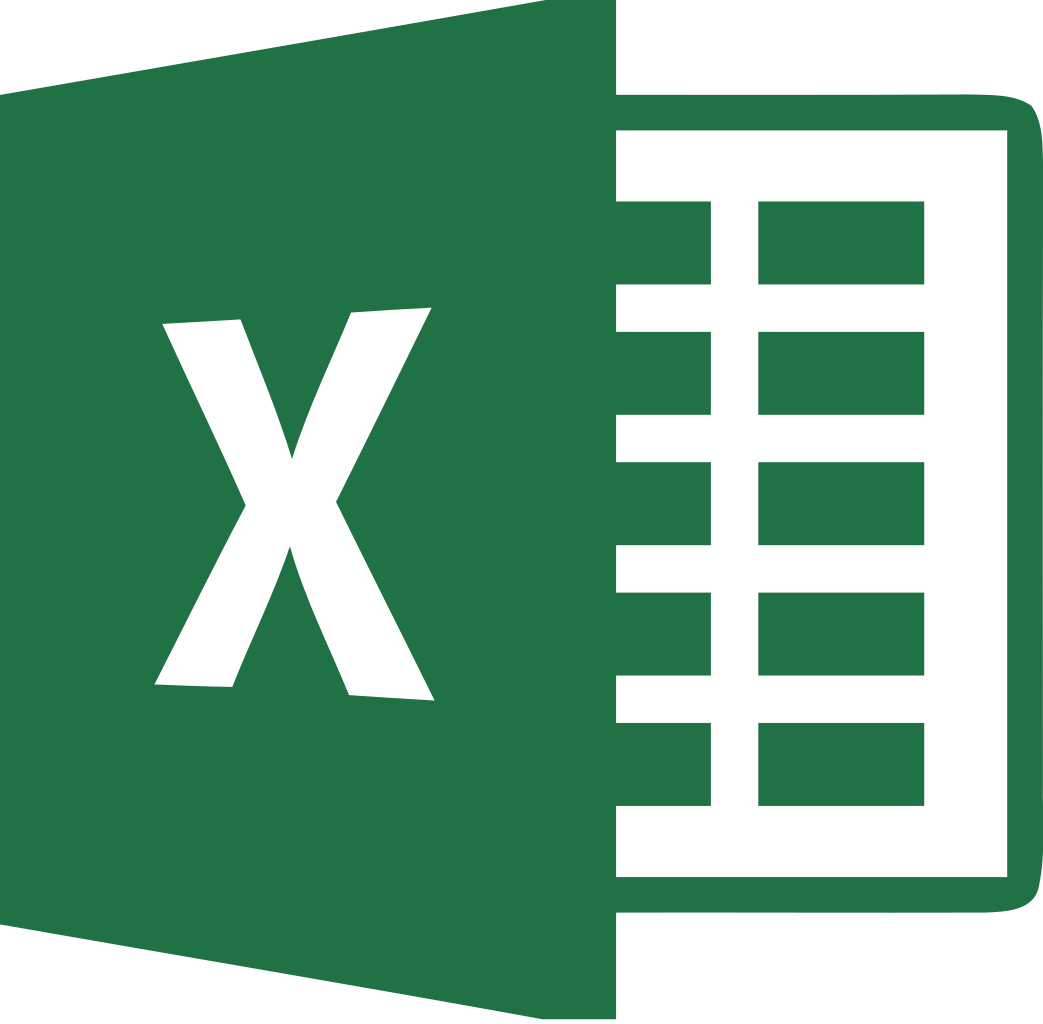 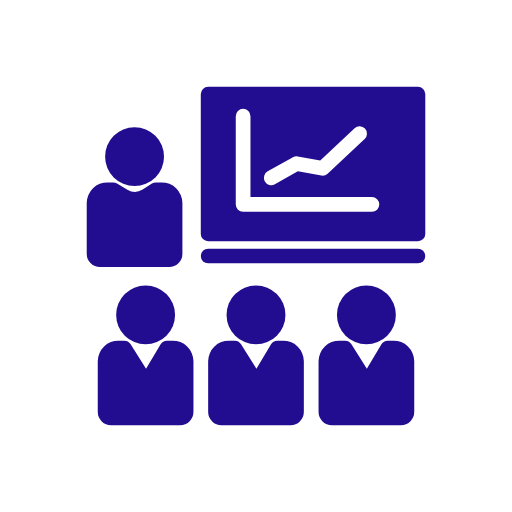 PBF Review
Central Team (present to Regional Delegates)
Quarterly
Meeting
Réunion
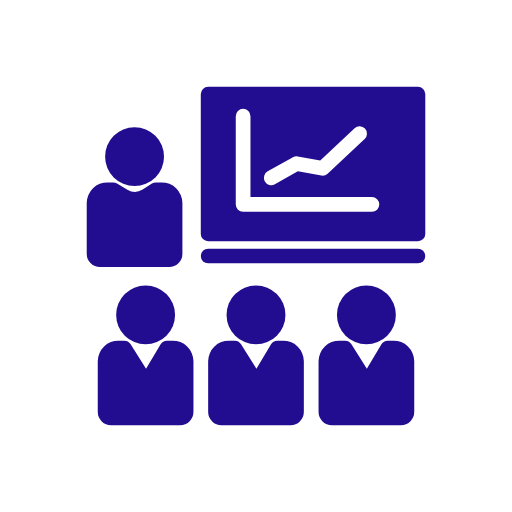 Examen PBF
Equipe centrale
Trimestriel
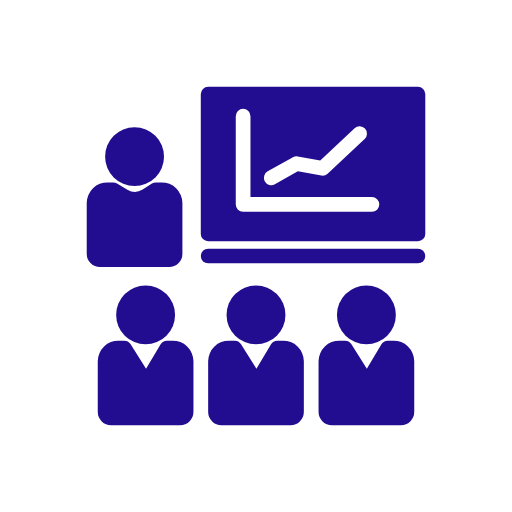 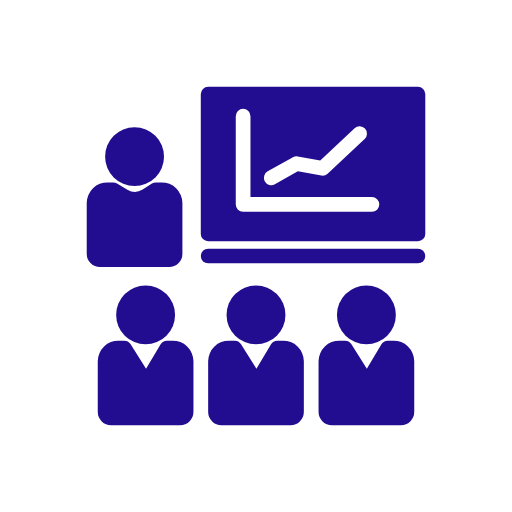 Portail PBF
ExpertPBF 
Mensuel (Fin)
Portail PBFl 
 (~1700) 
CDVs
Mensuel
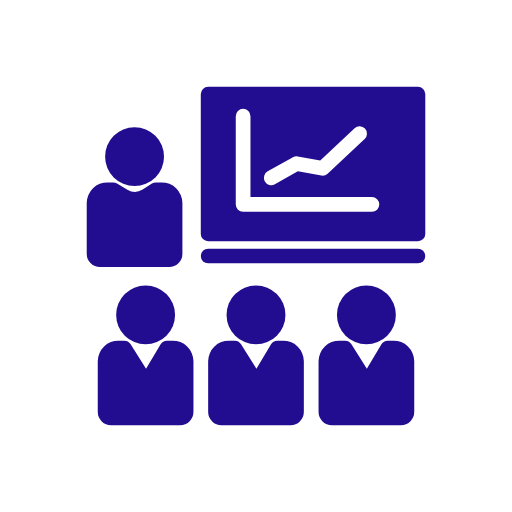 Phone call
Appel
Nutrition 
Chef d’unité
Mensuel
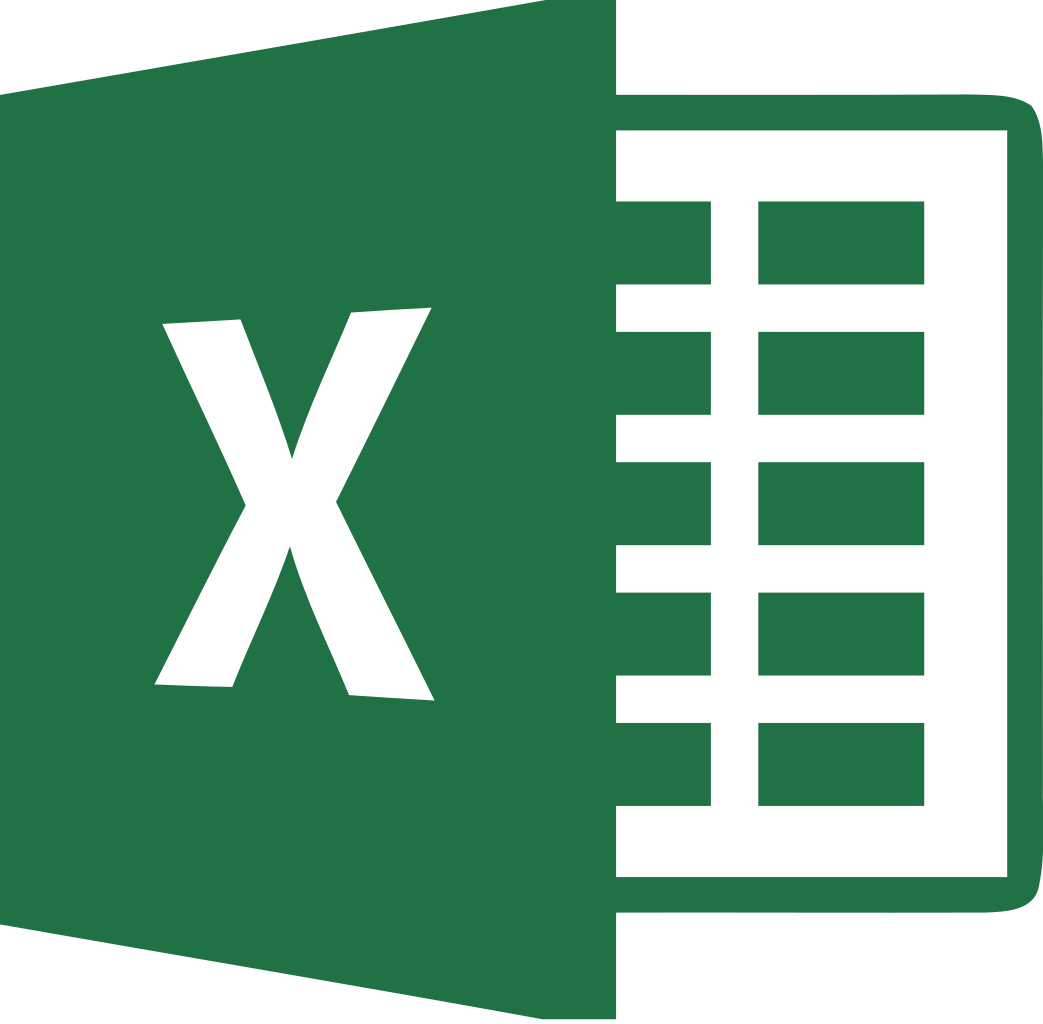 Roll Back Malaria
Réunion
annuelle de l’équipe
Planning familial 2020
Equipe FP2020 
Annuelle
Fonds mondial  (Malaria/VIH/TB)
Chargé de NMCP M&E 
Bisannuelle
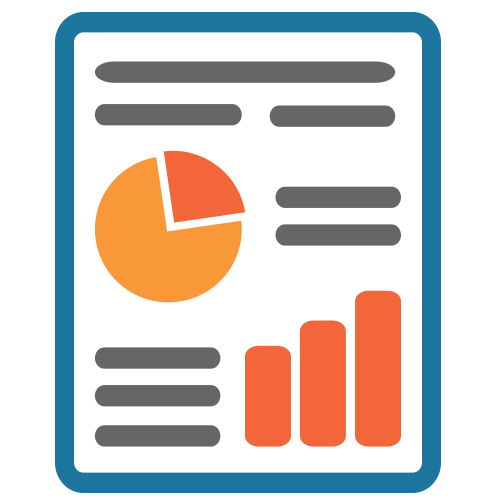 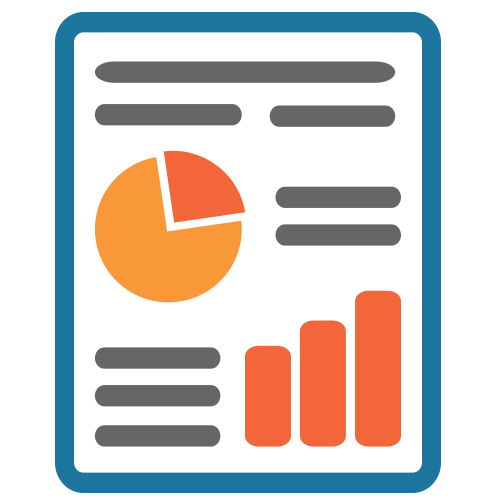 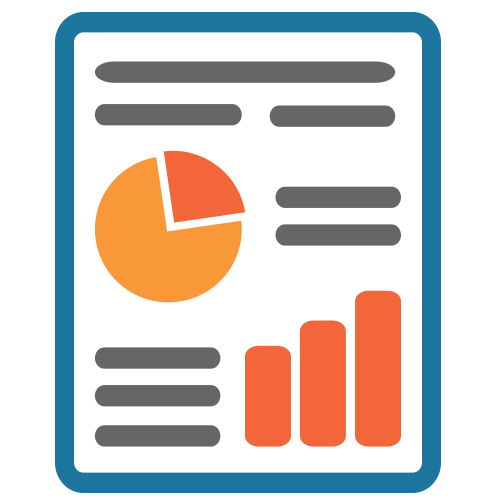 [Speaker Notes: Why is this important]
Défi récurrent n°2
Manque de gouvernance des données: trop d’exigences de collecte pour produire des informations utilisables de bonne qualité
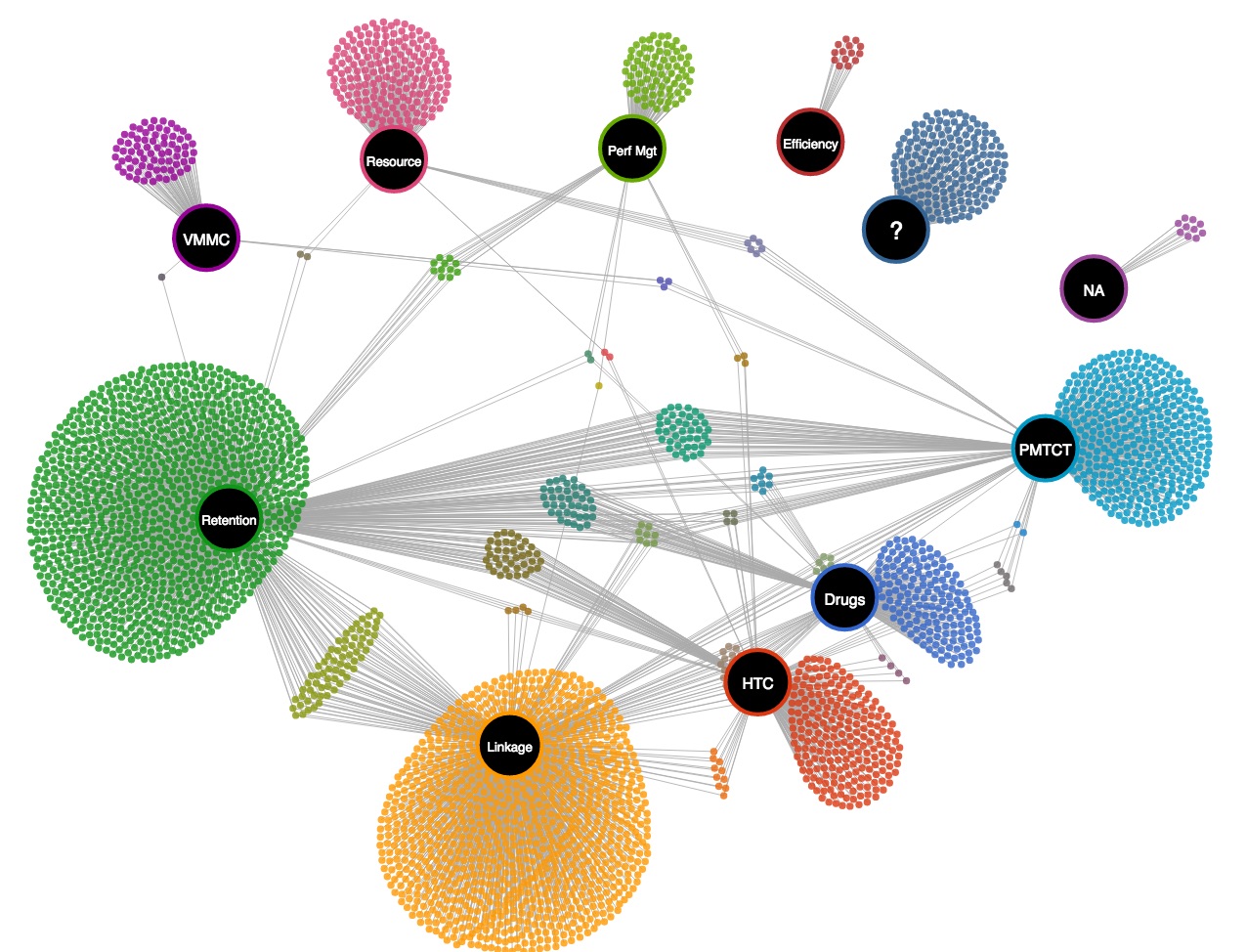 +3,500 éléments de données HIV
Doublons
Résultats différents pour un même indicateur
Concurrence sur la qualité
Manque de données pour les priorités clés
[Speaker Notes: SOCO: We are currently cataloguing all the data elements in use for the health sector, including both paper and electronic. We have identified over 3500 that are HIV related alone. We’ve mapped these against the MOG goals for Kuunika and you can see that some are potentially duplicative while others (e.g. efficiency) have little data available.]
Les doublons sont partout: charge supplémentaire pour des équipes déjà en surcharge de travail
NOMBRE DE FLUX UNIQUES DE DONNÉES PAR SOURCE
NOMBRE DE  SOURCES PAR ÉLÉMENT
Plus de 75 sources uniques identifiées au POC
[Speaker Notes: Sources include registers, reports, and pt cards.  Left pane shows that some key data elements (like # of defaulters) are found in almost 40 sources, while the right shows that some sources result in over 20 onward data flows (meaning data collected from that point goes to another source).]
Défi récurrent n°3
Peu d’utilisation des données pour informer les décisions; manque de facteurs motivants et de capacité de  développement ciblée
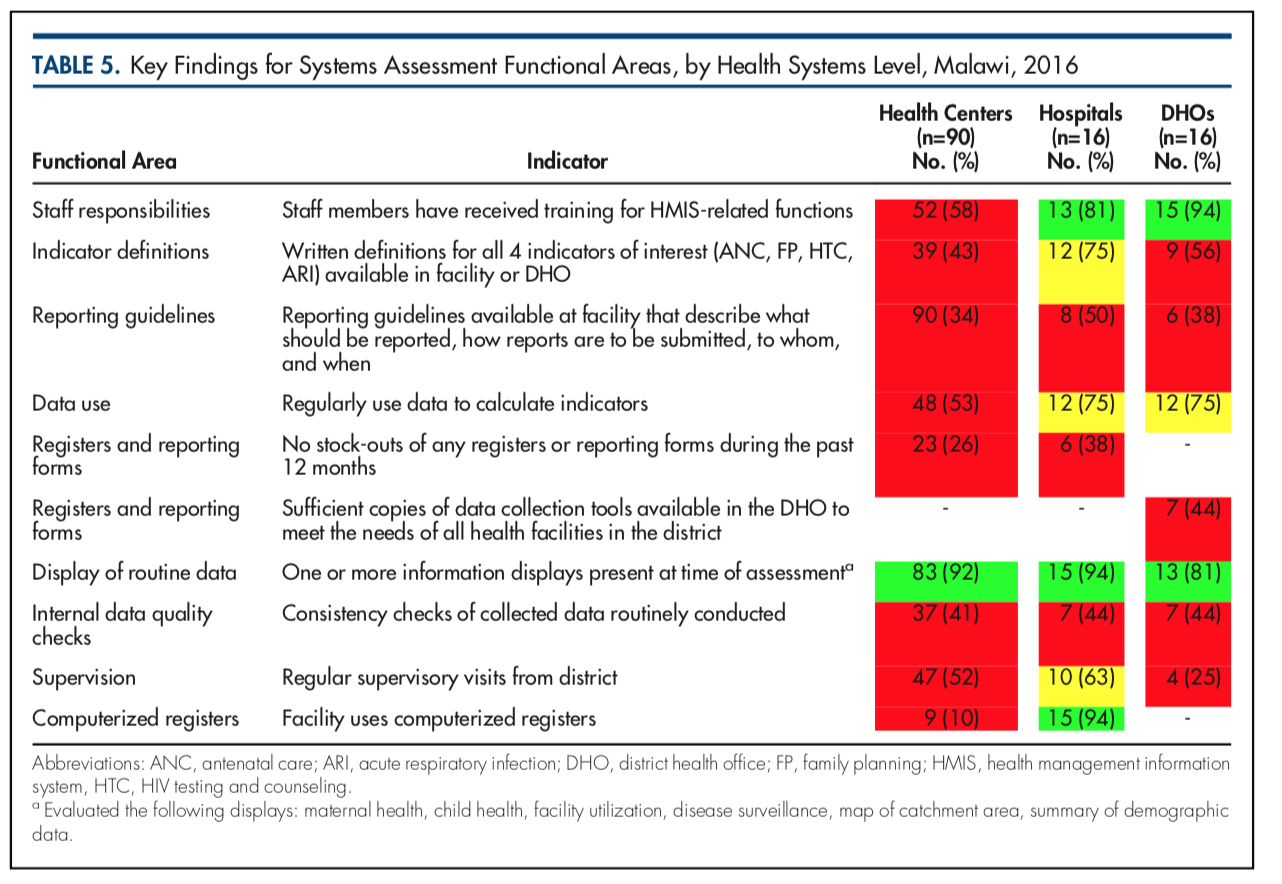 Évaluation nationale de la qualité des données et des facteurs associés au niveau des systèmes au Malawi
Richael O’Hagan,a Melissa A Marx,a Karen E Finnegan,a Patrick Naphini,b Kumbukani Ng’ambi,c Kingsley Laija,d Emily Wilson,a Lois Park,a Sautso Wachepa,d Joseph Smith,d Lewis Gombwa,d Amos Misomali,a Tiope Mleme,d Simeon Yosefeb
[Speaker Notes: SOCO: 3 recent studies in Malawi show that between 45-55% of data handlers at point of care have never been trained in data mgmt or data use. This table is from a recent publication of a Malawi DQA by John’s Hopkins.]
Certaines décisions-clés se distinguent
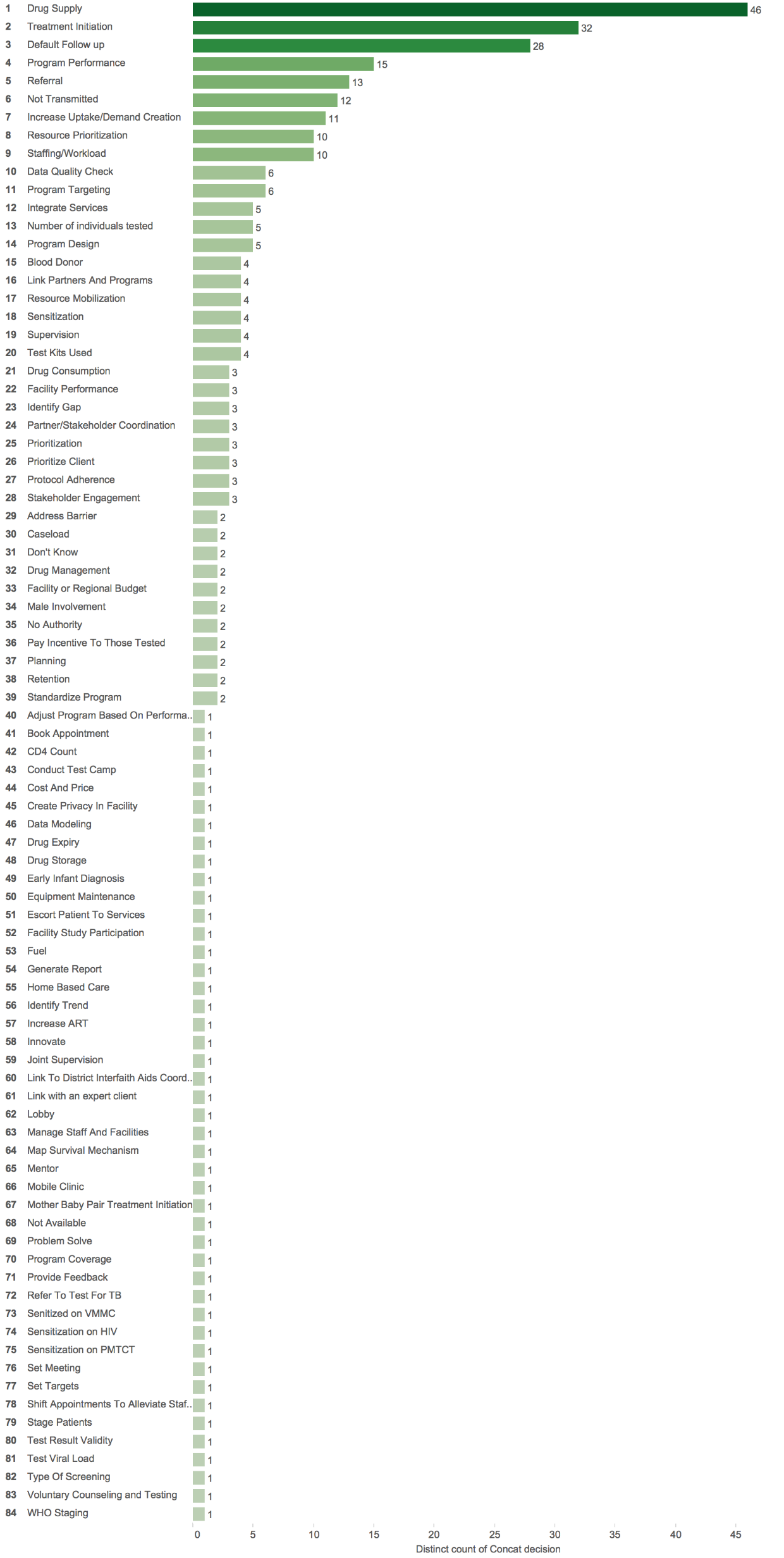 335 décisions identifiées au total par 41 décideurs
Regroupées en 85 catégories
Les 5 premières catégories regroupent 40% de toutes les décisions identifiées
[Speaker Notes: SOCO: It’s clear when you talk to HWs that some data are more valuable than others. What are doing the rest?? Should they be using it, or should it be retired to free up space and time to focus on what’s most important.]
Défi récurrent n°4
L’accès aux données et à la documentation est très lacunaire
Les données sont traitées comme une propriété exclusive
Les données ne sont pas accessibles ou utilisables
Manque de soutien à la prise de décision et à l’interprétation
Délais de publication
Le manque de documentation rend l’interprétation ou l’utilisation par d’autres difficile
Peu de solutions standard ou efficaces au niveau des pays pour accéder aux données de recherche ou d’études spécifiques
Défi récurrent n°5
Peu d’outils simples à mettre en oeuvre pour comprendre les données et contribuer à fixer les priorités
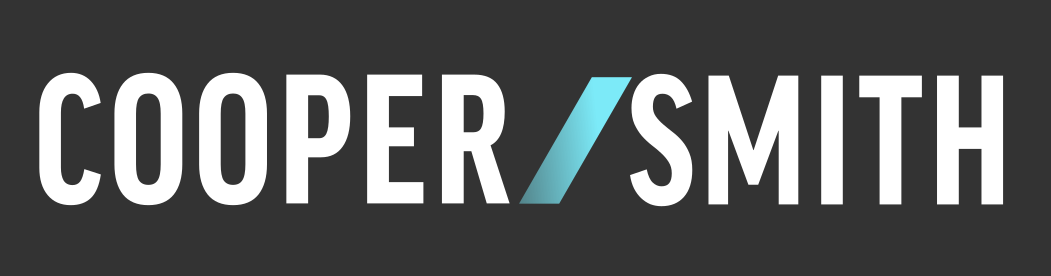 [Speaker Notes: SOCO: Wanted to use common tools or standards to better understand data and how to prioritize, yet we found these lacking in the global community. Had to design some more custom approaches that we will talk to shortly. Goal to make public goods]
Leçons Clés
Des investissements mettant l’accent sur les besoins-clés pour la prise de décision
Systèmes, renforcement des capacités, incitants: tout doit renforcer les éléments essentiels de données (à identifier)
Supprimer les facteurs de distraction (effectiviser!)

Nécessité d’une gouvernance robuste des données 
Dans tout le ministère de la santé et au-delà 
Les procédures et politiques sont importantes 
Un suivi de la mise en oeuvre est nécessaire 

Engagements à partager les données 
Utiliser une base de données github (ou assimilé)
Documenter correctement les données pour utilisation par d’autres
Documenter l’analyse
Leçons Clés
Il y a une appli pour ça - ne développez plus de logiciels spécifiques!
Utilisation inefficace de ressources limitées
Manque d’interopérabilité, utilisation limitée des données 

Rationalisons, rationalisons, rationalisons!
Laissez les systèmes et éléments anciens partir
Meilleure qualité des données 
Moins d’exigences sur les cadres de santé, plus de temps à consacrer à l’utilisation des données
Les ministères de la santé au Malawi, au Cameroun, au Liberia, en Thaïlande – ont travaillé avec Cooper/Smith sur 4 initiatives stratégiques
[Speaker Notes: In order to design custom approached, C/S agreed with MOH to work on 3 specific initiatives]
OUTILS DE DIAGNOSTIC POUR MAXIMISER LE RETOUR SUR INVESTISSEMENT EN DONNÉES
Étude sur les utilisateurs de données et systèmes

Expérimentation à choix discret sur les incitants et l’utilisation des données

 Évaluation 360 santé mobile 

Campagne d’utilisation des données
Campagne d’utilisation des données : l’appli de gestion de santé au Malawi
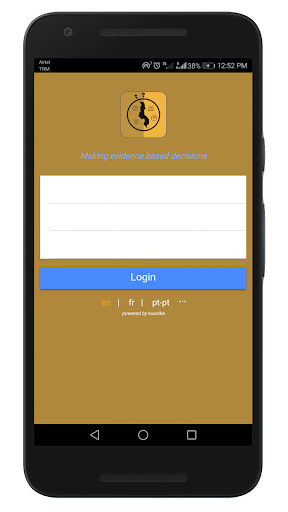 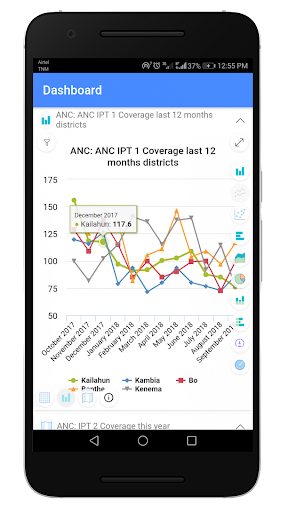 Cherchez “Malawi HMIS app” dans Google Playstore pour télécharger l’application et connectez-vous avec vos identifiants DHIS2.
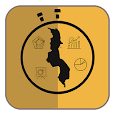 [Speaker Notes: Created new dashboards in  DHIS2 based on District  Implementation Planning,  findings from Data User Study,  and Ministry Department  consultations
Adopted Tanzania DHIS2  Interactive Dashboard  Application to Malawi

Openly available on the app  store, DHIS2 login needed to  view data

Less than 1 month to develop  the application]
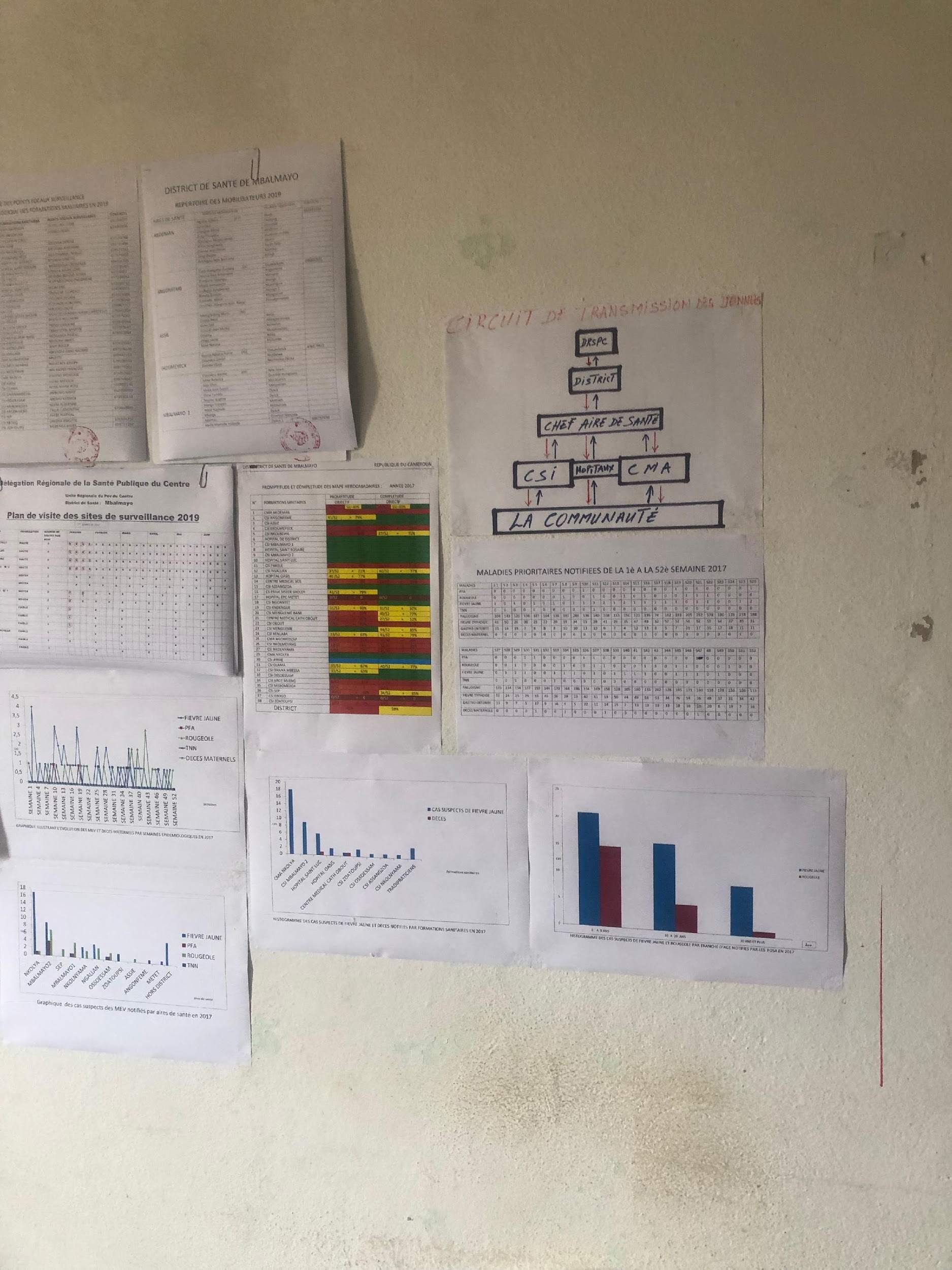 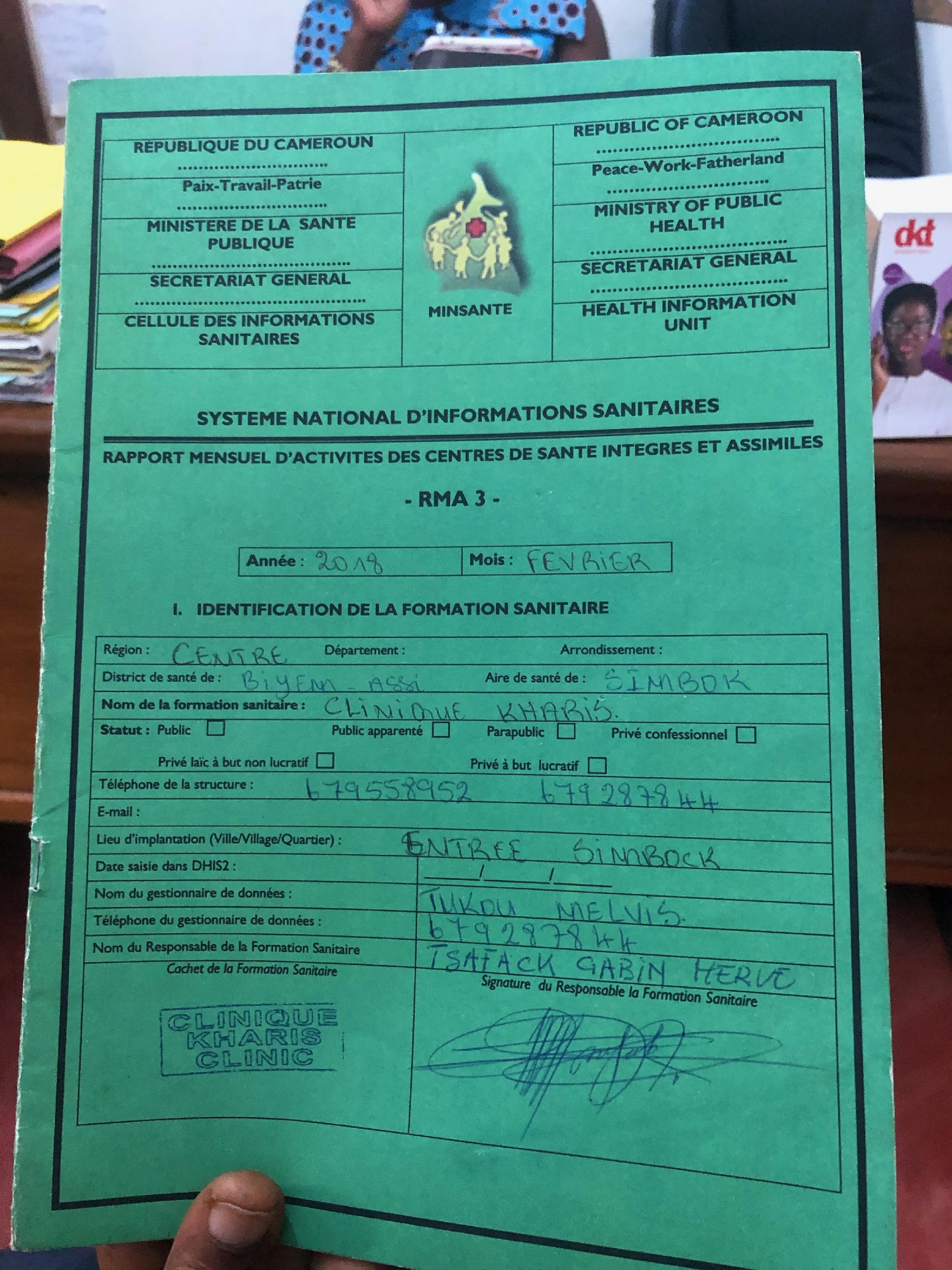 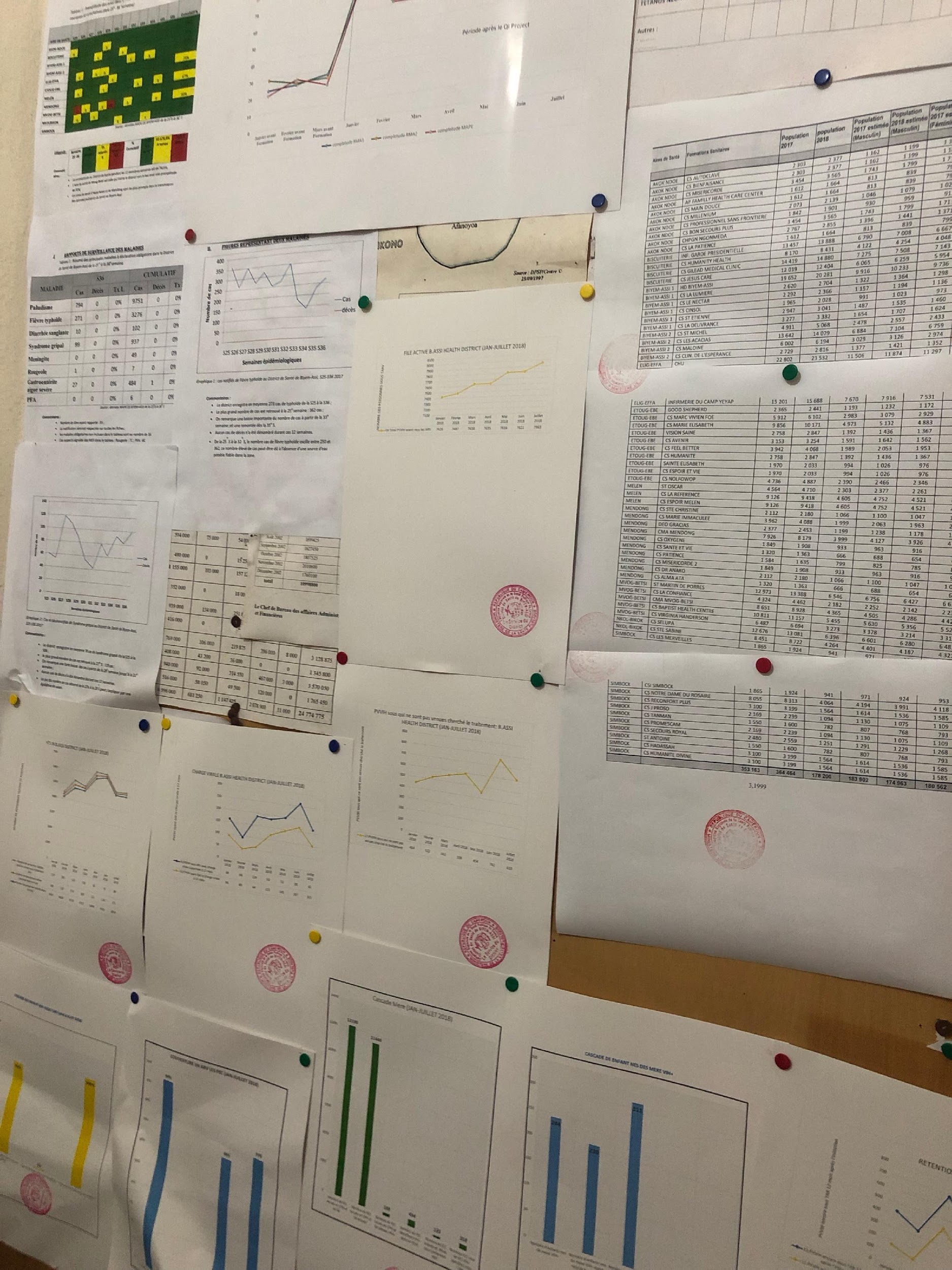 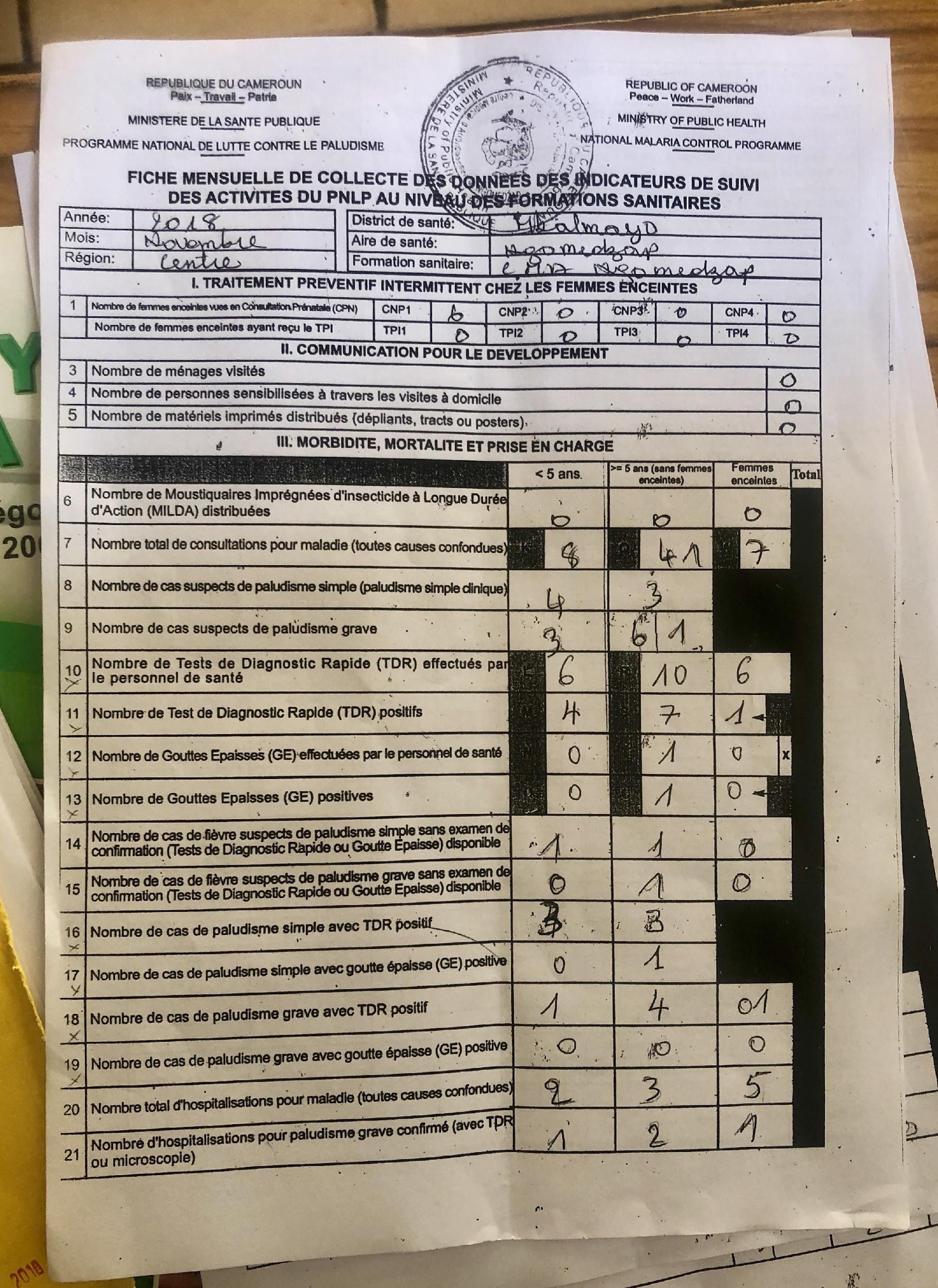 Exemples de cas d’utilisation des données
Equipe nationale pour la RMNCH
Elle recoupe données démographiques et données sur les grossesses puis étudie chaque village pour trouver les taux les plus élevés et agir.
L’équipe se penche sur les taux régionaux de grossesses précoces et observe que ce taux est au plus élevé dans la région occidentale. Elle décide d’examiner de plus près la situation.
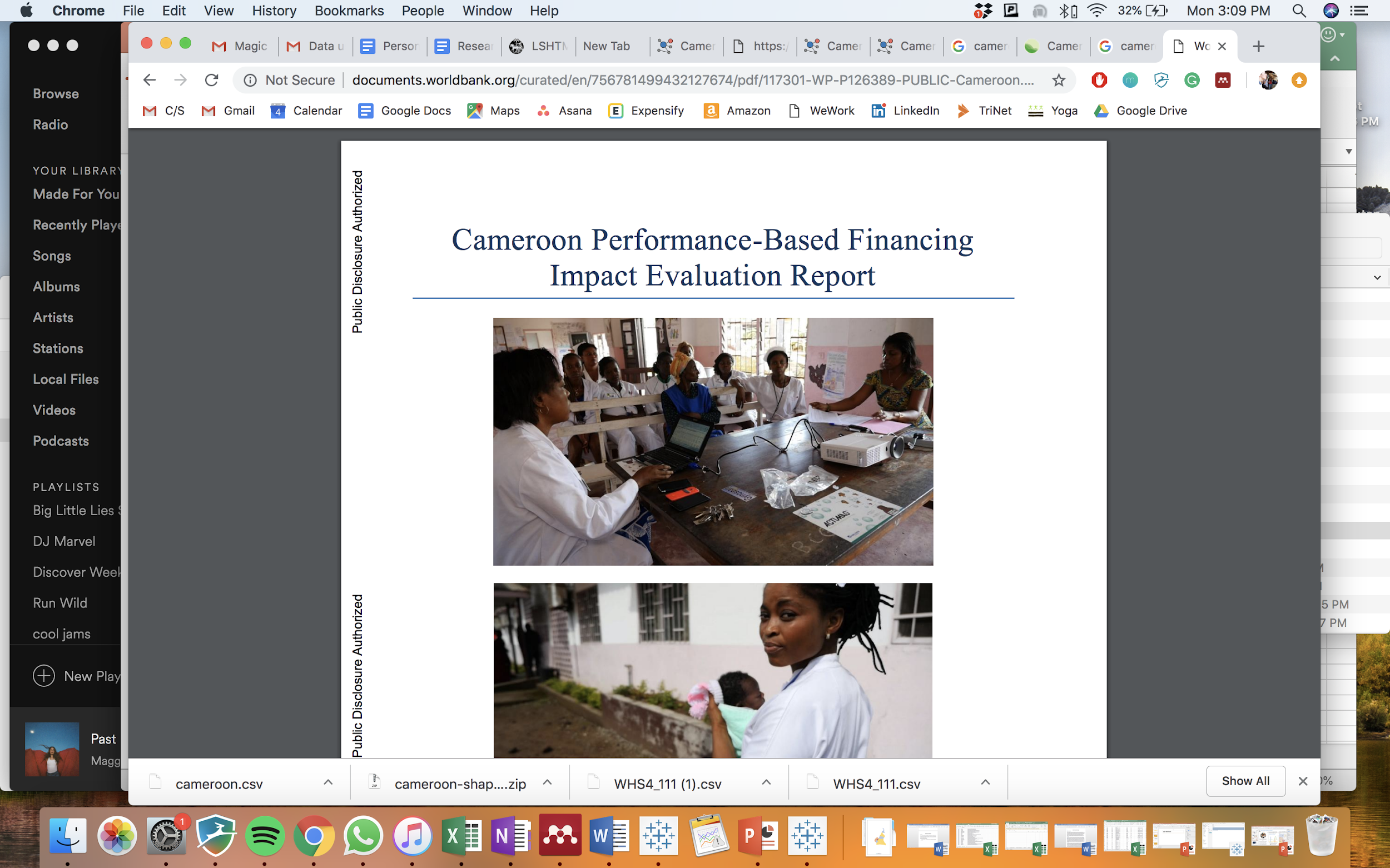 Grossesses par âge et centre de soin
Grosseses / 1,000 femmes
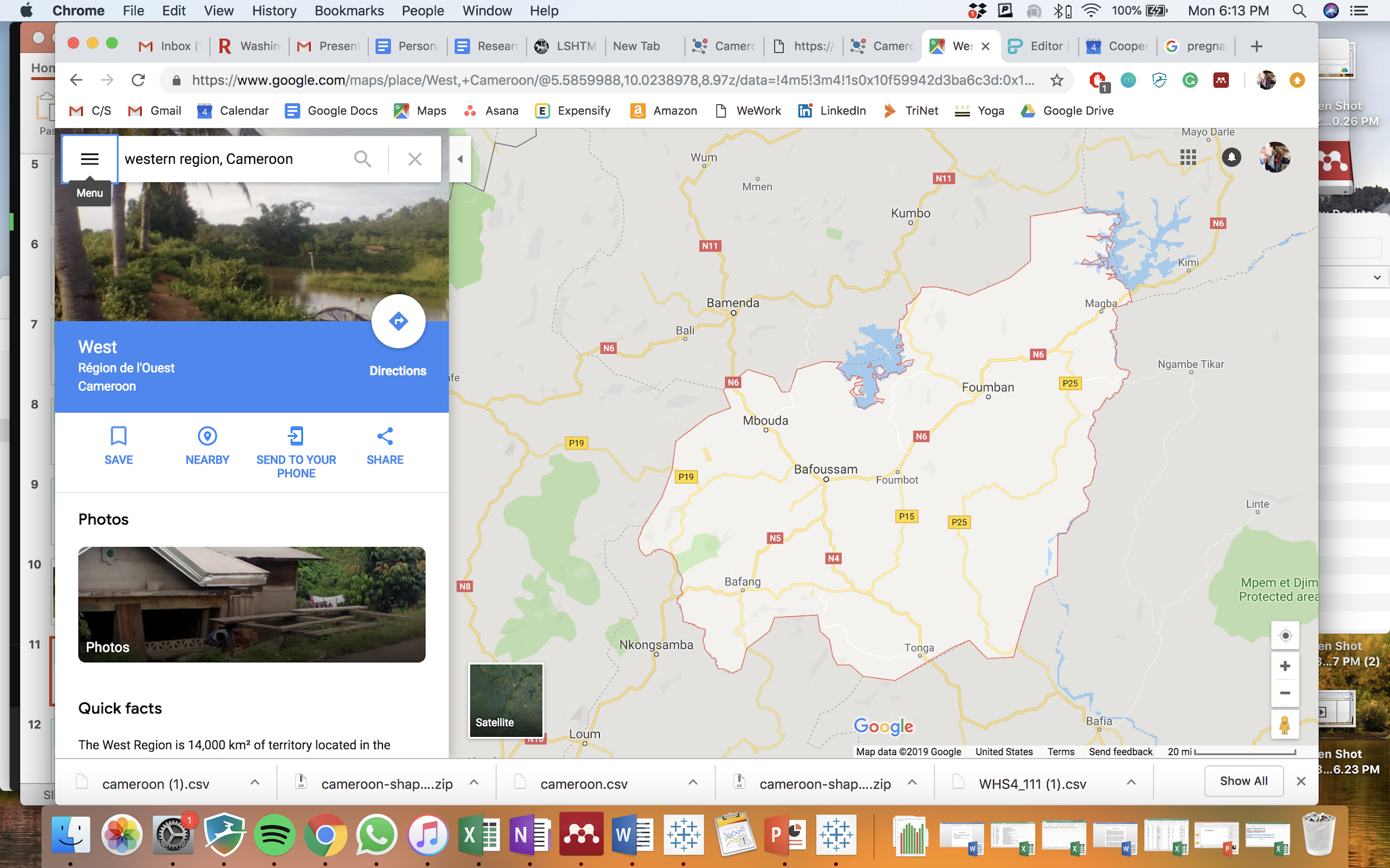 Centre Magba
28.5 grossesses /  1,000 femmes de moins de 15 ans
Fourchettes d’âge :
☑️ <15
☑️ 15-19
🔲 20-24
🔲 25-29
🔲 30-34
🔲 35-39
🔲 40-44
🔲 45-49
🔲 >49
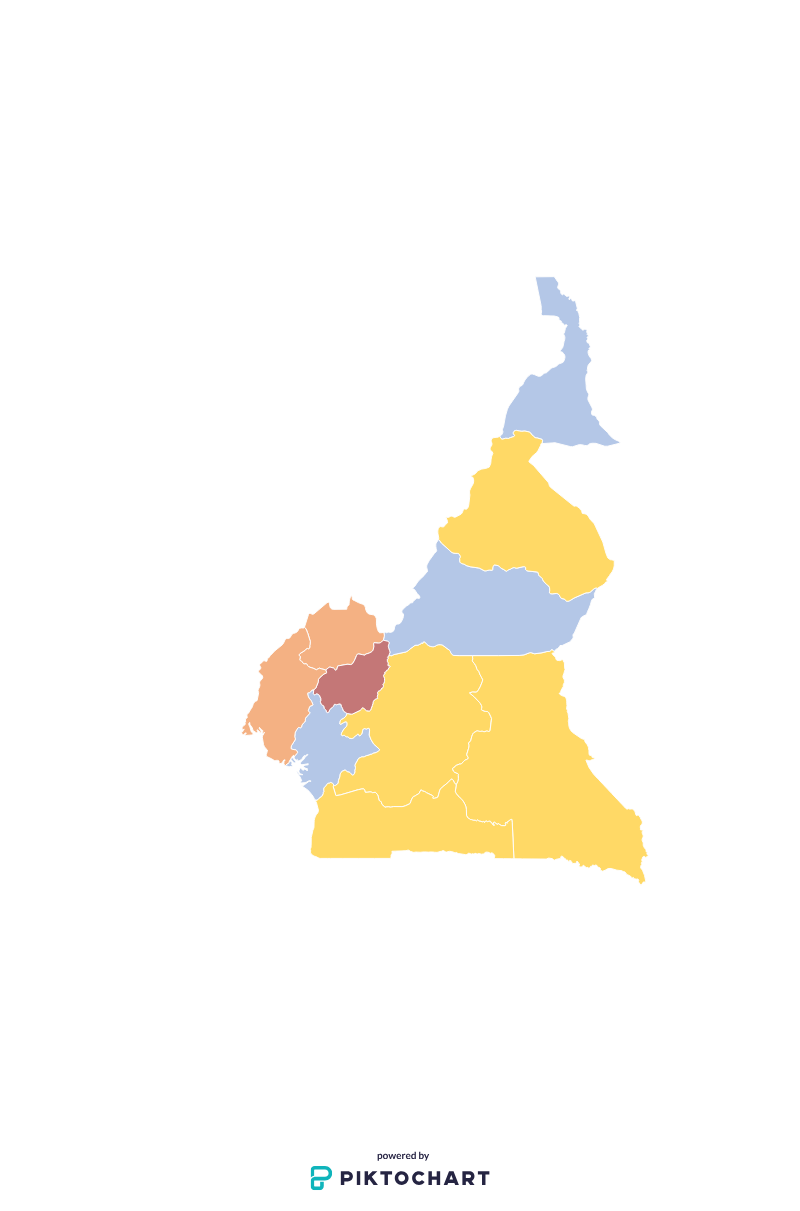 Fourchettes d’âge:
☑️ <15
☑️ 15-19
🔲 20-24
🔲 25-29
🔲 30-34
🔲 35-39
🔲 40-44
🔲 45-49
🔲 >49
Région occidentale
Grossesses chez les <15 et 15-19 ans : 20.55/1,000 femmes
Tous les trimestres, l’équipe RMNCH examine l’utilisation des services et les tendances.

Un indicateur d’intérêt: l’âge des femmes enceintes, pour comprendre où octroyer les ressources pour les grossesses précoces. 

L’un des objectifs principaux ce trimestre est de réduire le nombre de grossesse précoces.
Chargée de santé reproductive du district
Elle se réfère au nombre de nouvelles grossesses et au nombre de premiers examens prénataux pour voir quels centres n’ont pas rempli leur objectif.
Elle constate facilement quels sont les centres du district  sous la moyenne (80%) et elle mobilise les travailleurs de santé afin de mener les femmes vers la clinique..
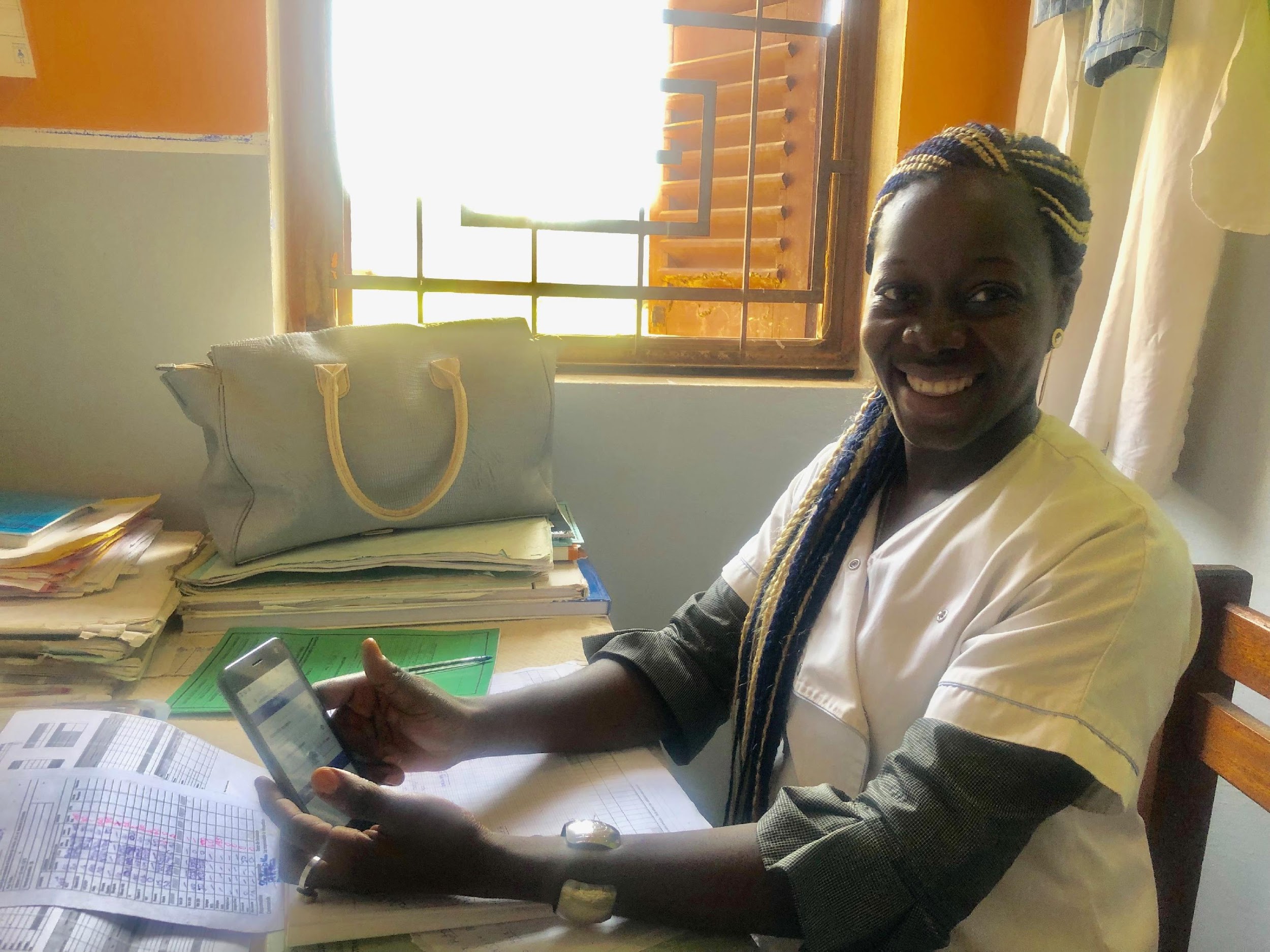 Grossesses et examens prénataux
Grossesses et examens prénataux
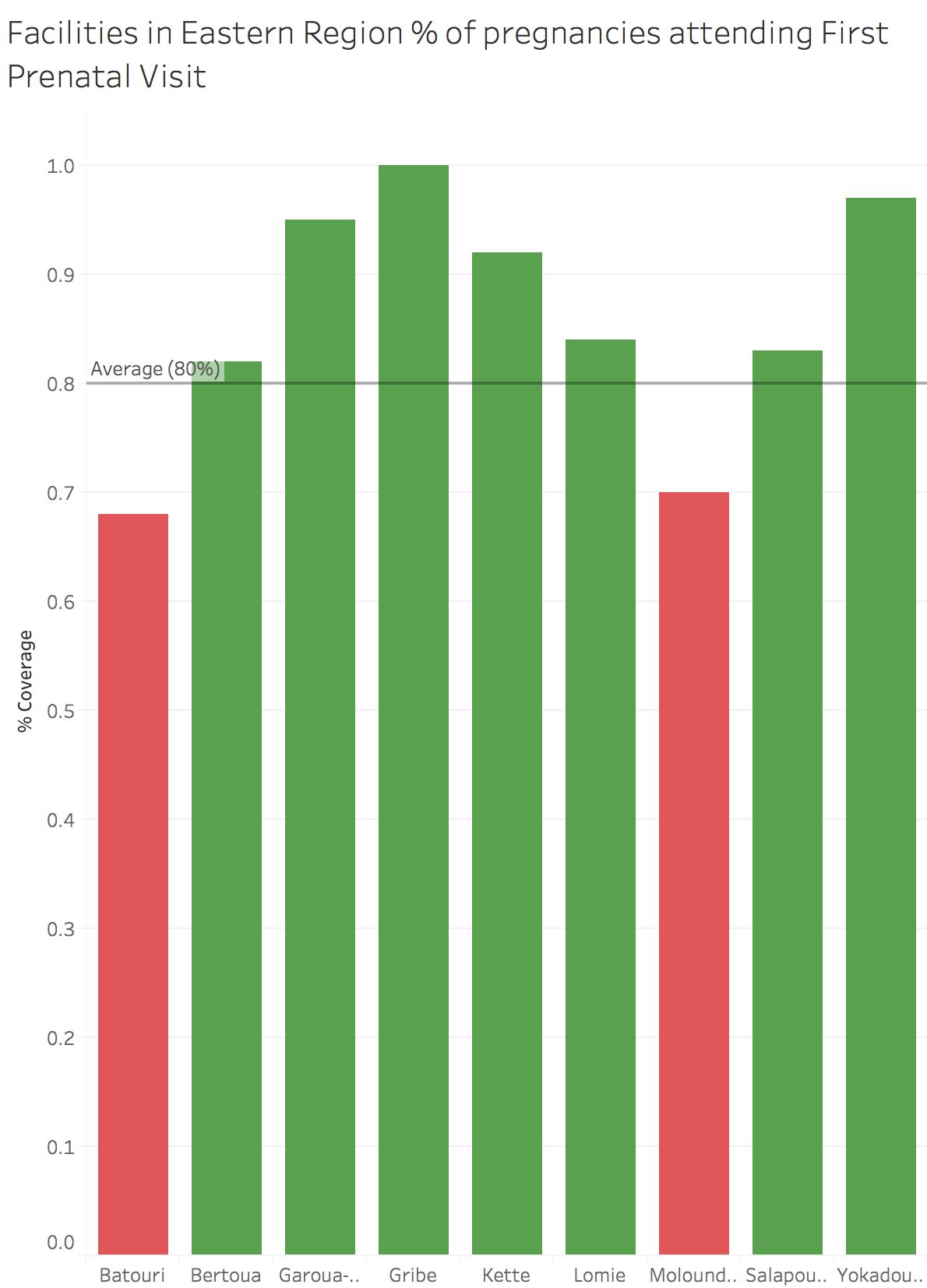 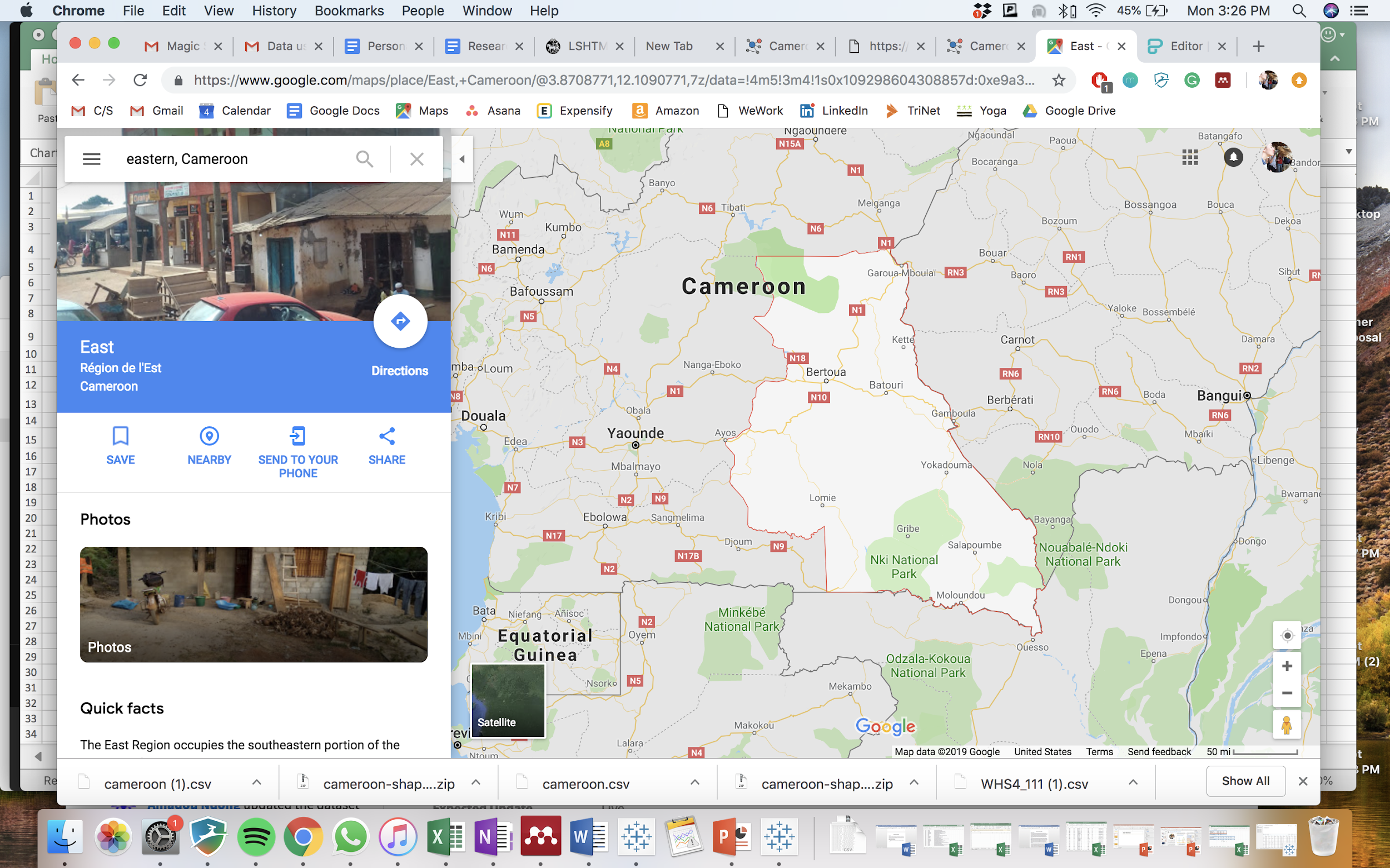 Toutes les semaines, un chargé de santé au niveau du district dans la région étudie les rapports des centres de soins.

Elle souhaite améliorer la performance des centres dans son district et prévoit de mobiliser les travailleurs de santé afin d’augmenter le nombre de femmes soumises à un premier examen prénatal dans le centre.
Meliandou Clinic

New Pregnancies: 715
First Prenatal Visits: 500
% Coverage: 70%
Batori Clinic

New Pregnancies: 735
First Prenatal Visits: 500
% Coverage: 68%
Voir au-delà des données de santé
[Speaker Notes: SOCO: Wanted to use common tools or standards to better understand data and how to prioritize, yet we found these lacking in the global community. Had to design some more custom approaches that we will talk to shortly. Goal to make public goods]
Exploiter les données de téléphonie mobile
Comment utiliser des données améliorées pour rendre les services de santé plus disponibles aux catégories de population moins desservies?
Problématique

Au Malawi, rapide croissance démographique et urbanisation


De grandes parties de la population sont sans accès aux installations de soins de santé primaires


Inondations et sécheresses déplacent les populations, et la charge des soins
Approche proposée
Développer un modèle dynamique avec des données de téléphonie mobile - aider le ministère de la santé du Malawi à opérer le suivi de la croissance démographique et de la migration

Recouper les données de réseaux mobiles (ORM) avec la densité démographique et la charge des maladies

Encourager les décisions itératives, une meilleure utilisation des données dans l’exécution budgétaire et la planification des programmes
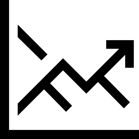 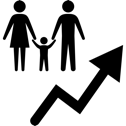 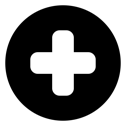 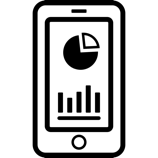 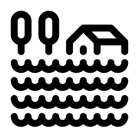 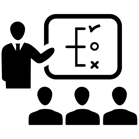 [Speaker Notes: As we move forward, our goal is to generate population level insights that can inform policy. 

MOH- Ministry of Health
MNO- Mobile Network Operator

Problem Statement
A population experiencing rapid growth, largely due to increases in life expectancy and the eighth highest fertility rate in the world (an average of 5 children per woman)

Increased urbanization, projected to rise by 4.2% annually between 2013 and 2030

The lowest nominal GDP in world (255 USD per capita in 2014), and over 70% of residents living below poverty line

Poor health services quality with limited and unequal access

Vulnerability to multiple shocks, including Floods, Drought and epidemic disease

Proposed DIAL Approach

Triangulate MNO data (pop density, footfalls, gatherings), UNICEF population & GIS data, with disease burden

Develop a dynamic model that helps MOH inform allocation of resources in terms of budget execution and program planning

Decision support: better data use in routine budget execution & program planning.]
Optimiser l’attribution des installations proposées
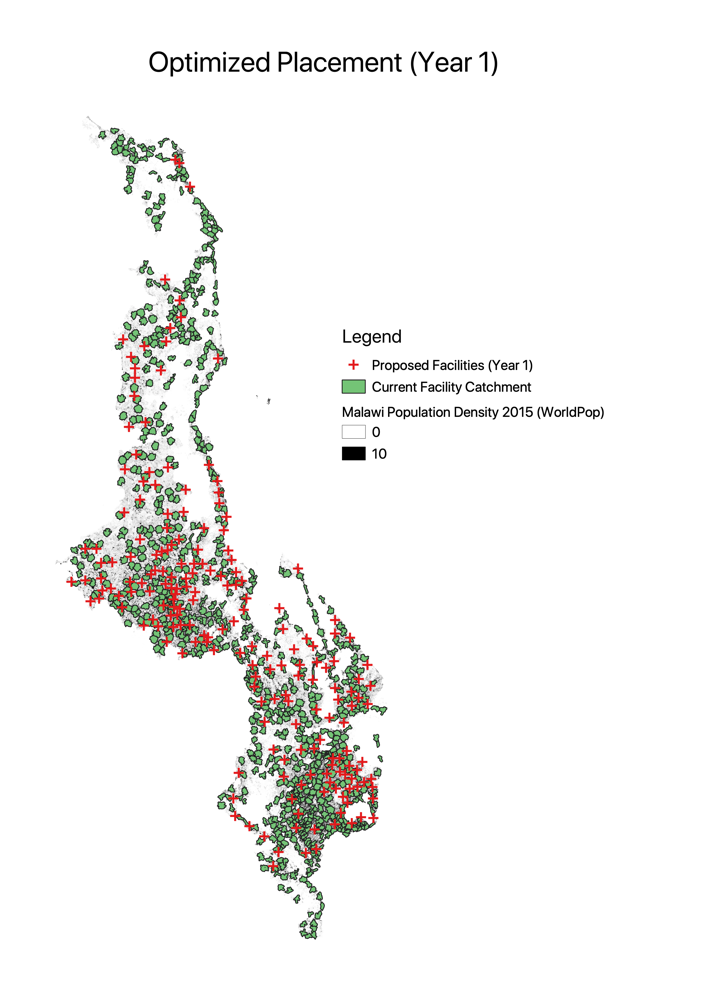 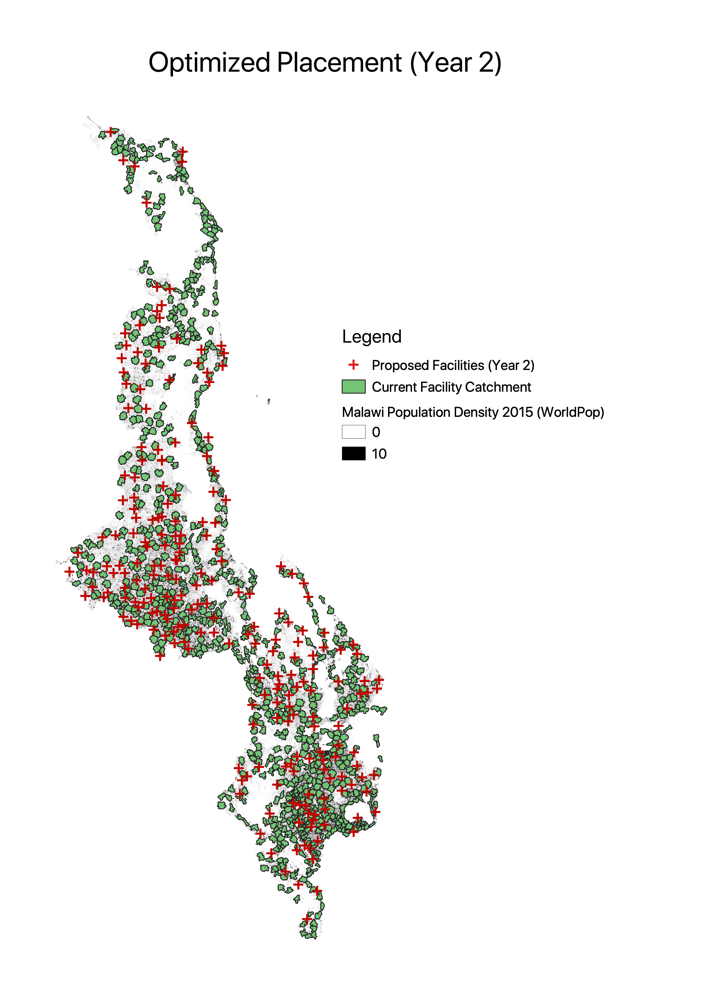 Meilleure efficacité de la répartition : couverture à 95% d’ici 2023 sans ressources supplémentaires.
[Speaker Notes: Recommendations for years 1 & 2

Based on the gap analysis and population movements, we have sought to allocate new health posts to optimize coverage while ensuring that no health post is over-burdened. Goal is for 95% of population to live within 5km of a health post by 2023


Legend
Green is the catchment areas for existing facilities
Red crosses are the propose facilities, by year

MNO data allows us to predict shifts in population across Malawi

With No new health facilities, 9.7 million people will be uncovered by 2023

Have sought to optimize the placement of new facilities for the CIP

Allocation aims to ensure access to health facilities to 95% of Malawians by 2023 

Max number of people per facility is capped at 12,500]
Résultats: Meilleur efficacité de la répartition
Le modèle réattribue les postes santé pour une couverture maximale
Cette attribution optimisée permettrait de fournir des services à
   226 000 personnes supplémentaires
[Speaker Notes: The following proposed re-allocation relative to the CIP tends to emphasize districts with high projected population growth that are currently under-covered

Biggest difference is in Blantyre and Chikwawa. Our model sees large population growth in Blantyre due to urbanization and significant gaps in coverage

Re-allocation also increases resilience, as it favors districts where flooding risks cutting off access to health facilities]
3. Approche proposée
[Speaker Notes: SOCO: Wanted to use common tools or standards to better understand data and how to prioritize, yet we found these lacking in the global community. Had to design some more custom approaches that we will talk to shortly. Goal to make public goods]
Notre approche et champ d’application
Approche répondant aux besoins du pays
Des outils de diagnostic éprouvés
Approche globale
Approche collaborative
Durabilité et état futur souhaité
Phase I - Phase I : Évaluation de la portée et du SNIS
Fonction des six sous-composantes du SNIS, tenant compte des spécificités des programmes prioritaires sans dupliquer les effort

Fonction de l’application DHIS2

Capacités des DSS et DSIS

Architecture de données, numérisation, interopérabilité, intégration de systems

Performances du système au niveau décentralisé, capacités et utilisation des données
Phase I - Phase I : Évaluation de la portée et du SNISPrincipaux produits livrables et résultats - 1er juillet 2019 - 1er janvier 2020
[Speaker Notes: Une analyse complète du paysage actuel des données sanitaires du GBF, avec les principales lacunes, les obstacles potentiels et les opportunités décrits dans l'analyse de tous les systèmes de données et d'informations sectoriels connexes. 
Une fois validées, ces conclusions sont destinées à servir de lignes directrices à prendre en compte par le GBF lors de la conception et de l'élaboration du plan SNIS et des activités de planification sanitaire nationale. Cooper/Smith présentera un rapport et une présentation au BMGF et au ministère de la Santé, détaillant les résultats de l'évaluation initiale du paysage et du plan SNIS. 
Ce rapport inclura les prochaines étapes proposées pour l’utilisation des données et l'approche de suivi du GBF, avec des recommandations concernant les outils de diagnostic et pouvant être utilisées de manière routinière pour combler les lacunes dans le pays afin de parvenir à l'état final souhaité, telles que communiquées par le ministère de la Santé. 
Dans ce rapport, Cooper/Smith formulera également des recommandations préliminaires sur les améliorations à apporter à court et à moyen termes, qui permettront au gouvernement fédéral de s’approcher d’un état futur idéal pour le pays.]
Phase II: Amélioration de la stratégie et apprentissage adaptatif
Questions? Commentaires?